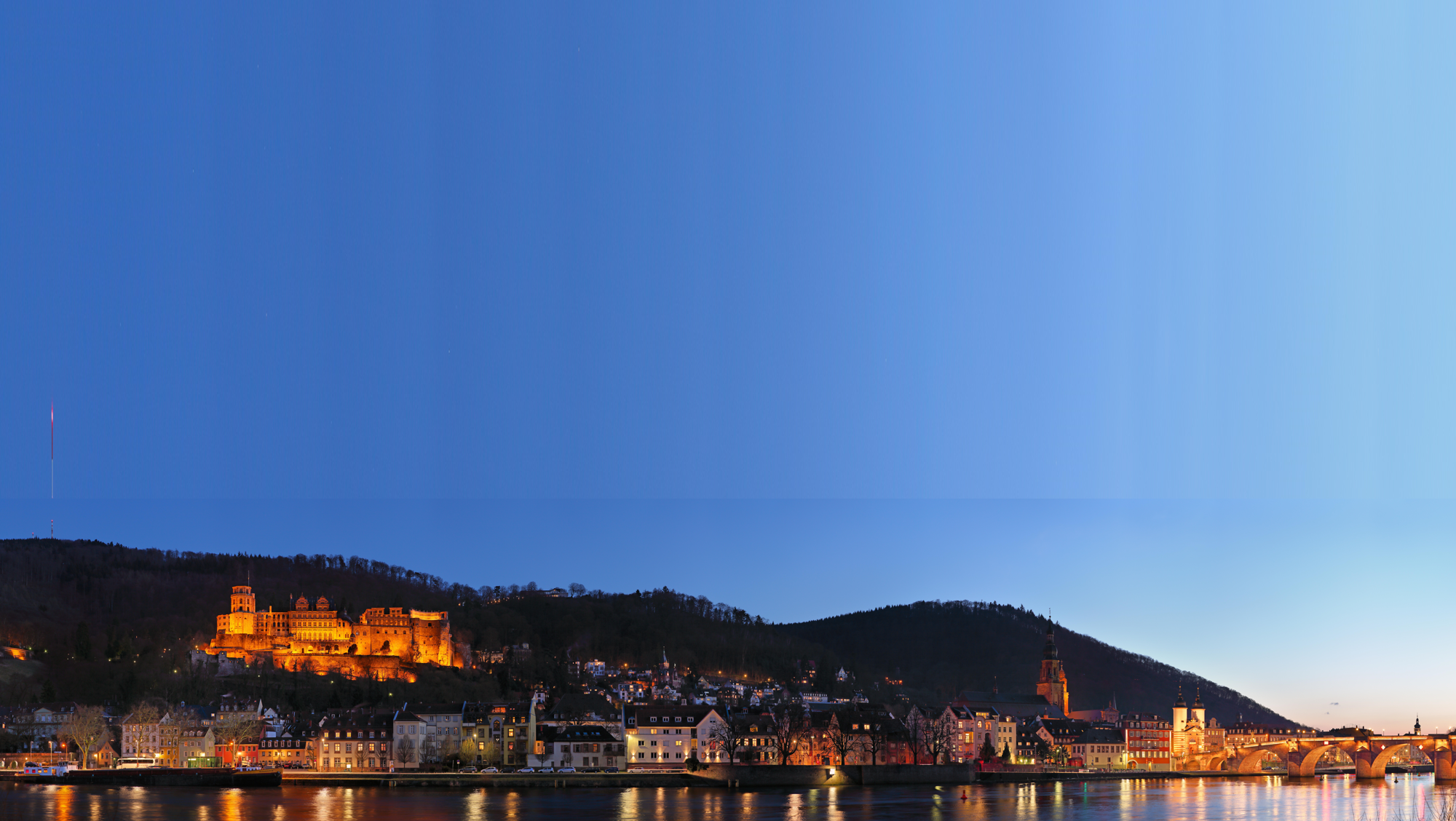 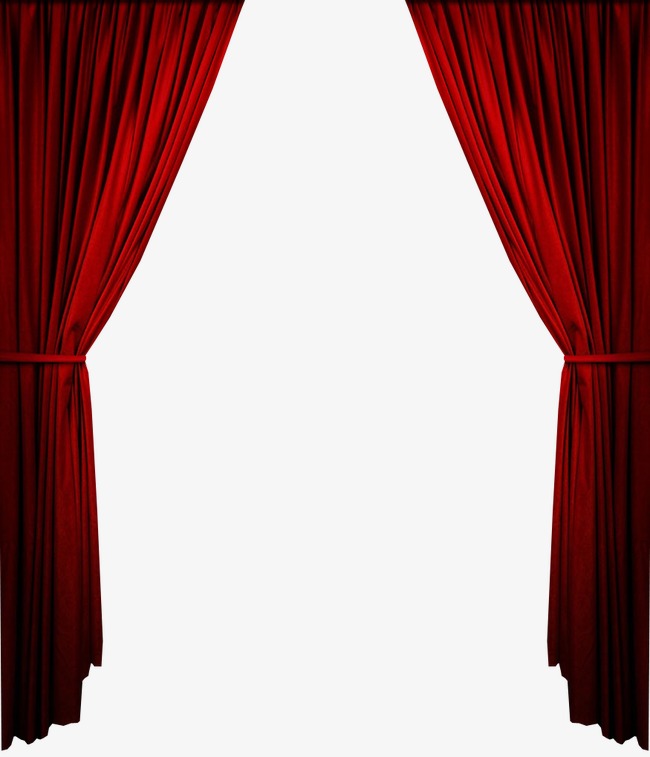 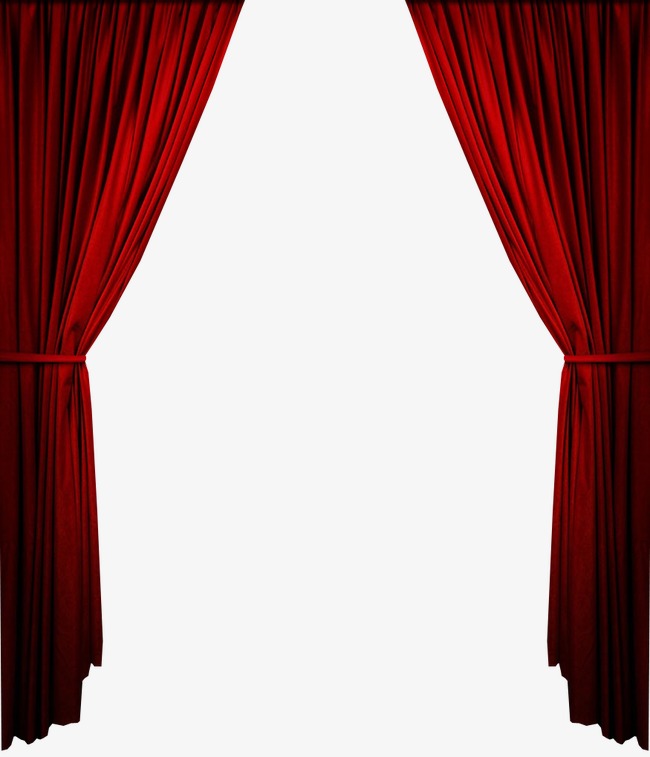 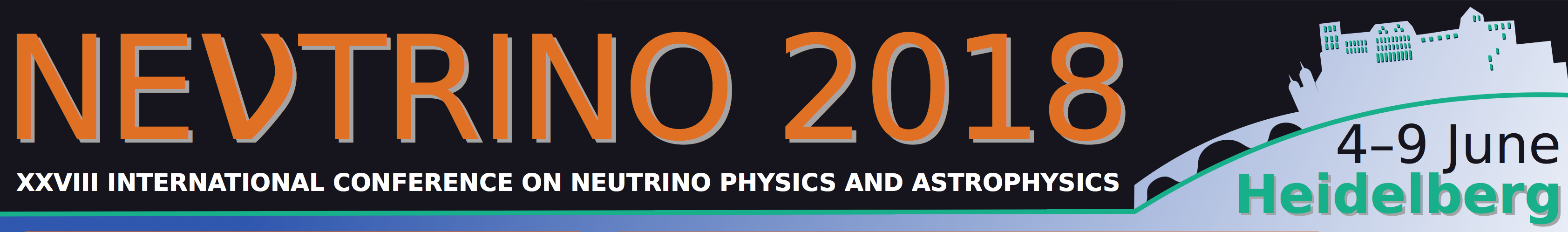 June 4-9, 2018, Heidelberg
Closing
Guido Drexlin
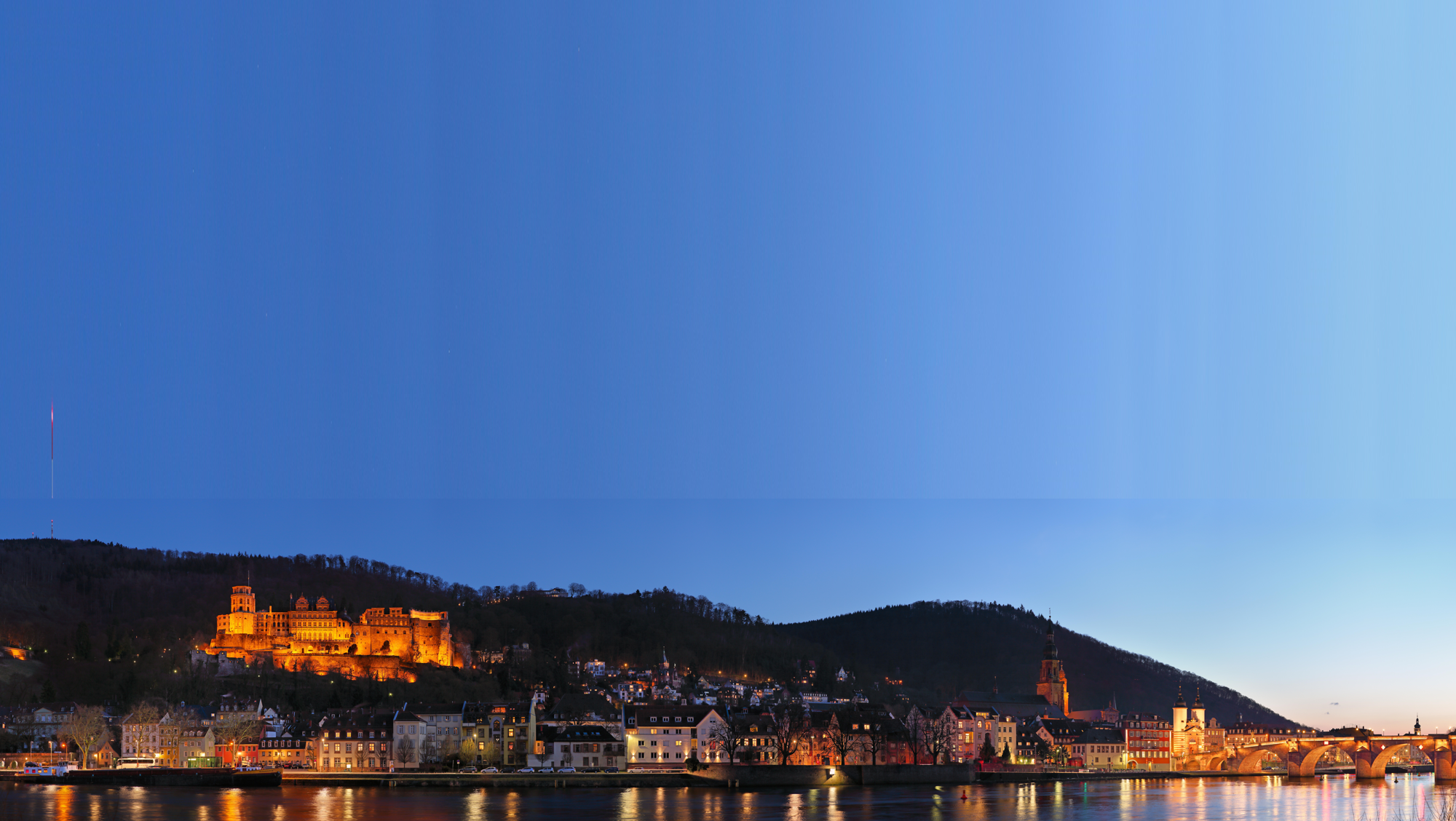 Environment: Satellite Workshops & other Conferences
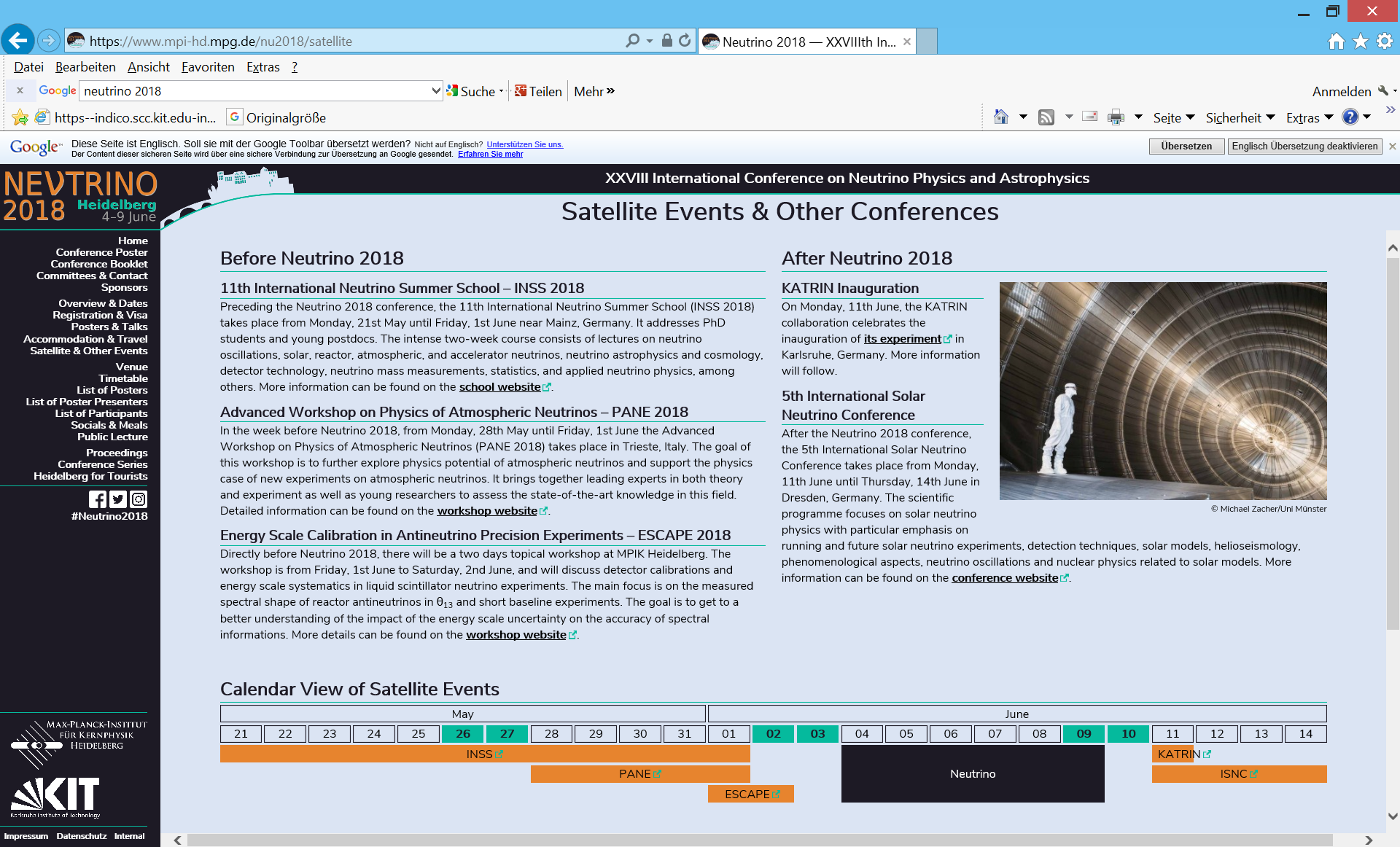 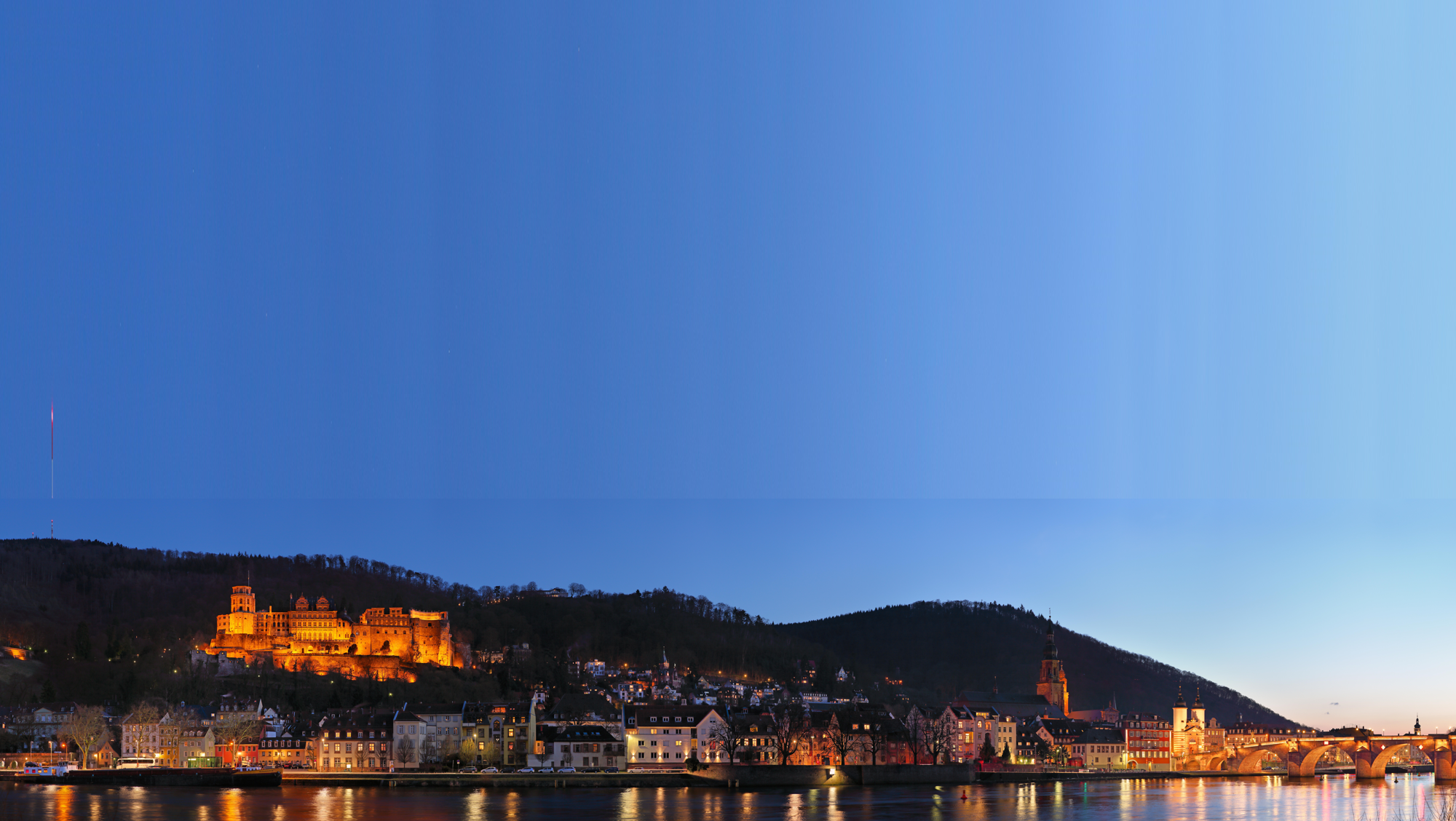 Thank you to all speakers, session chairs & poster presenters!
67 scientific talks (+ 5 further) plus 405 poster submissions
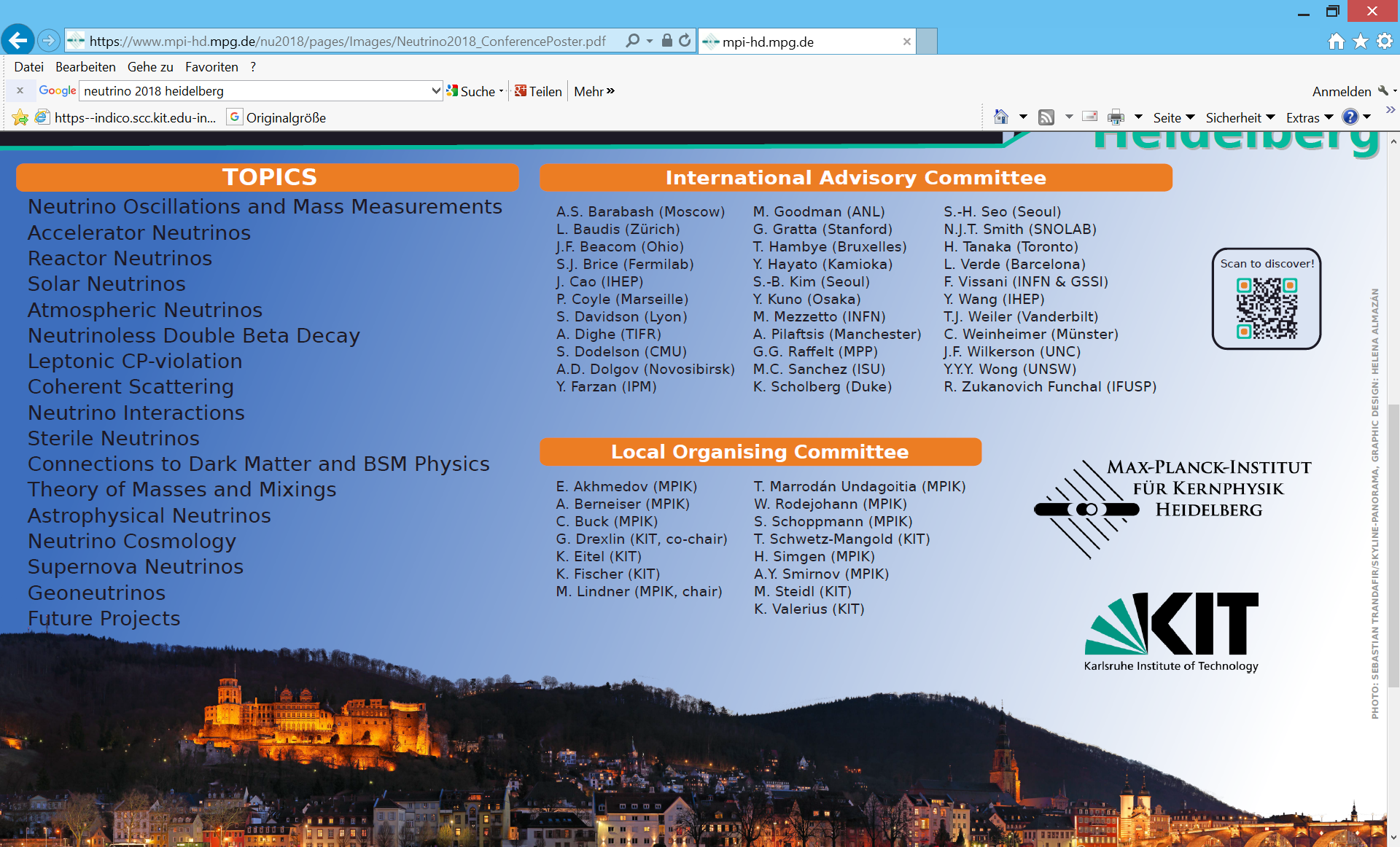 From the Welcome
to the n-fireworks
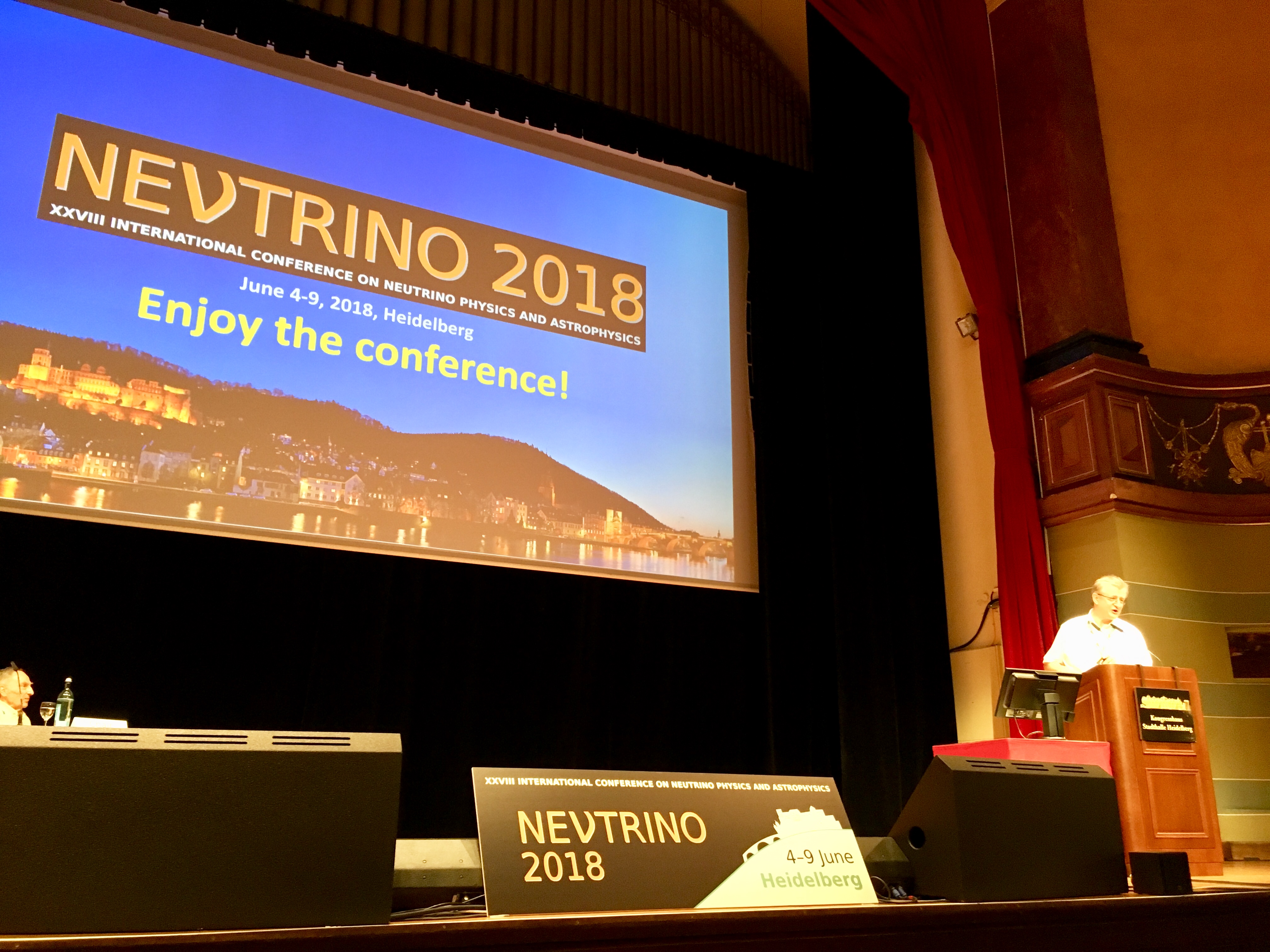 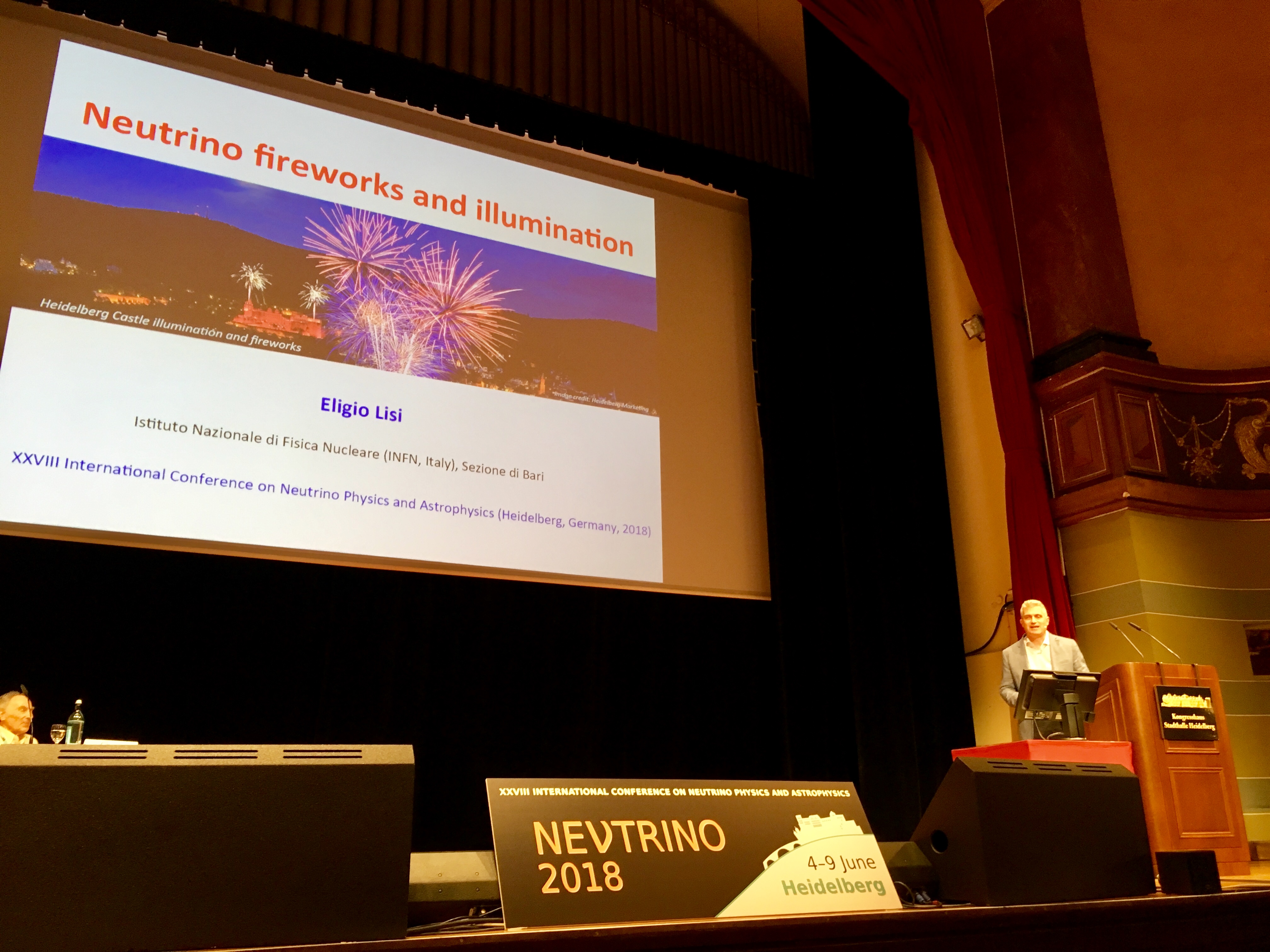 by Eligio
by Manfred
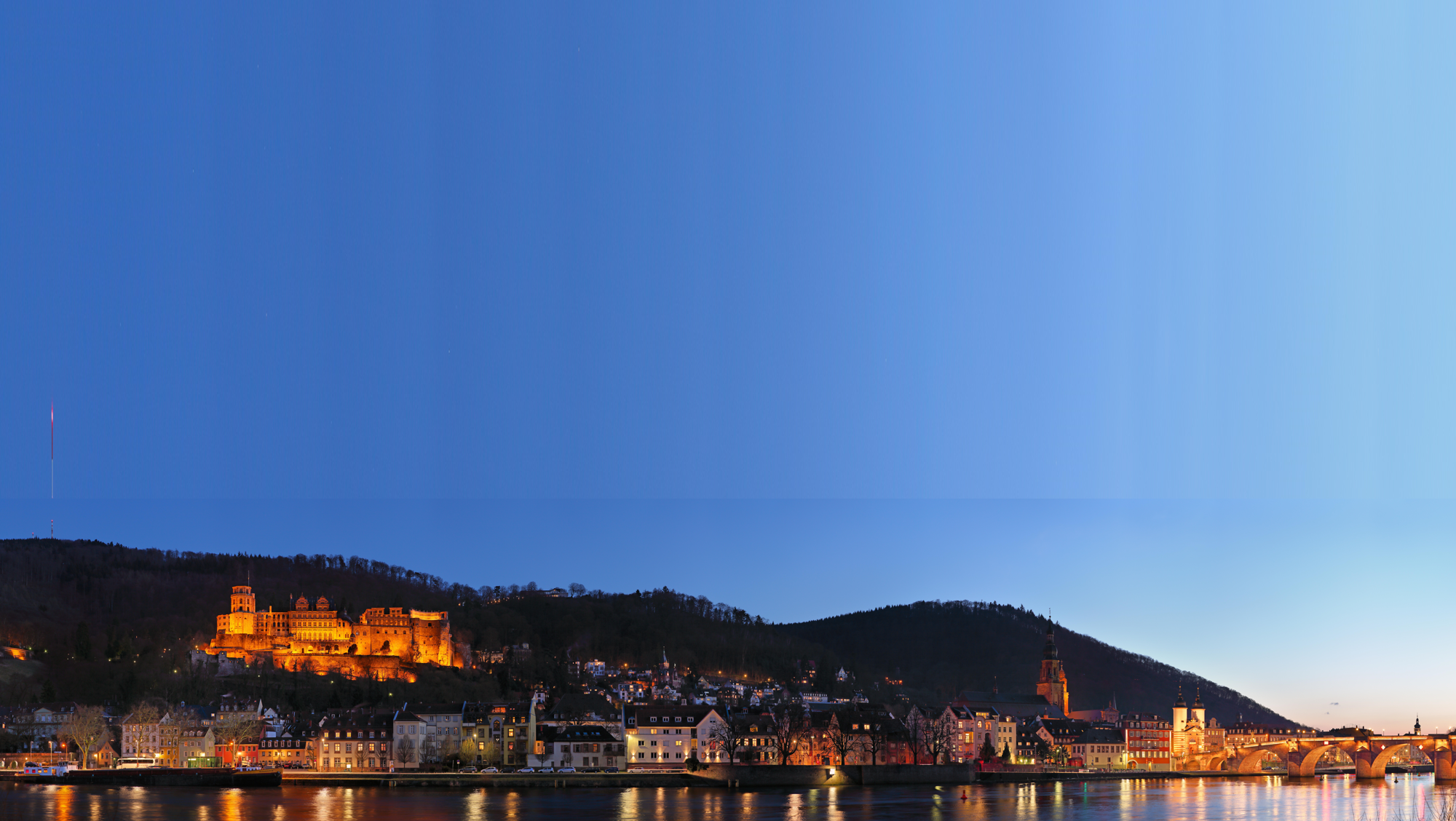 Thank you to all speakers, session chairs & poster presenters!
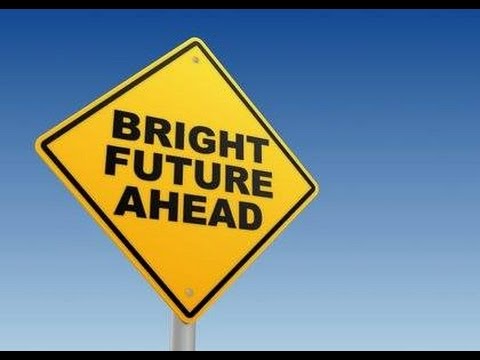 67 scientific talks (+ 5 further) plus 405 poster submissions
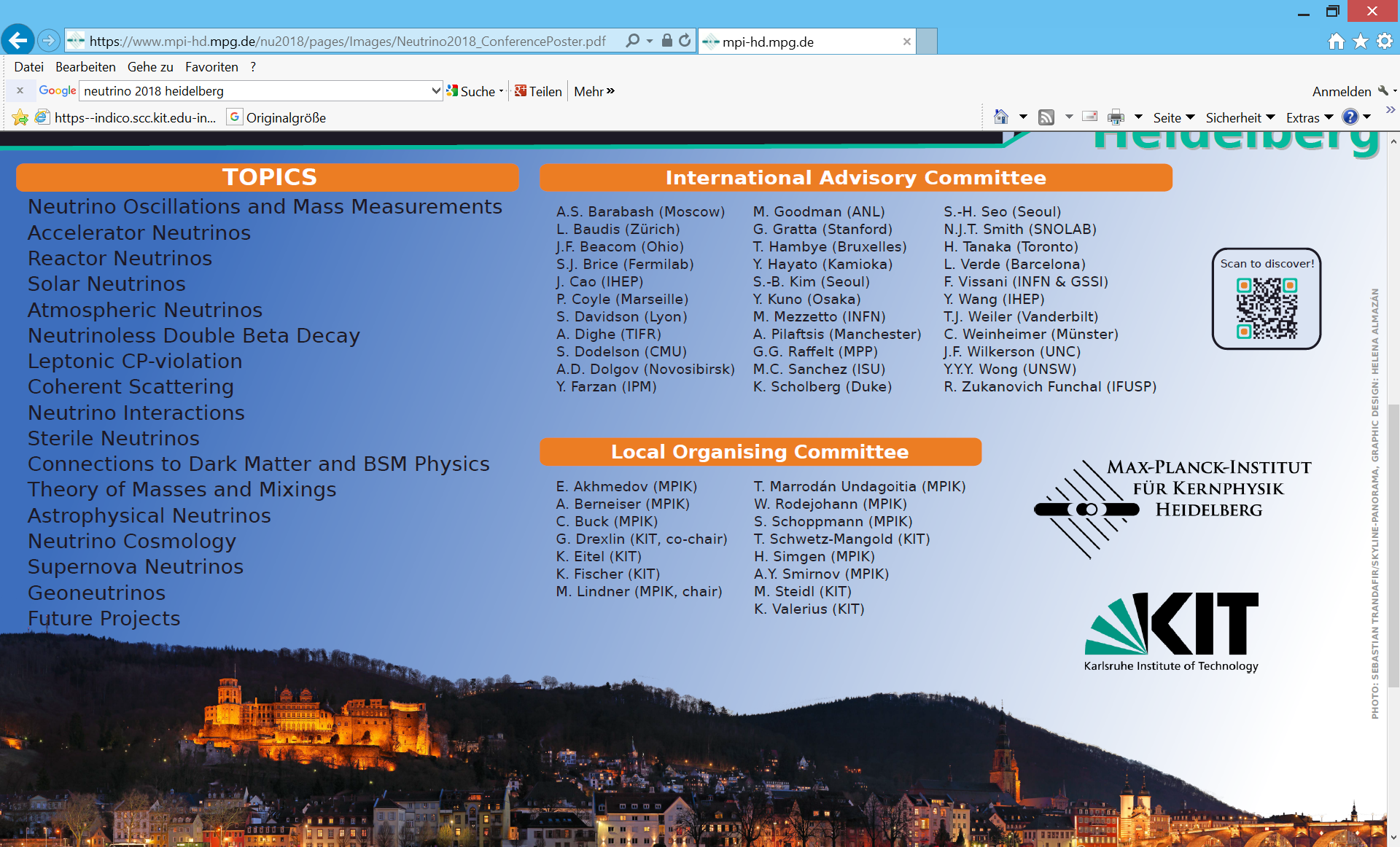 to the experimental outlook
to messages from a theorist
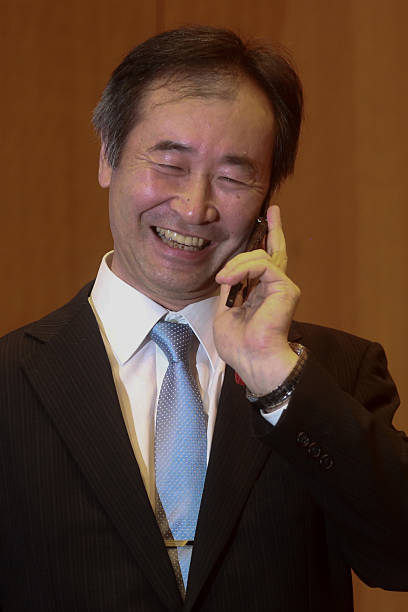 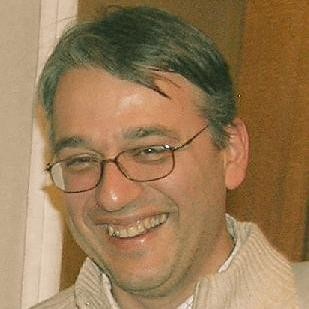 thank you, Francesco
thank you, Takaaki
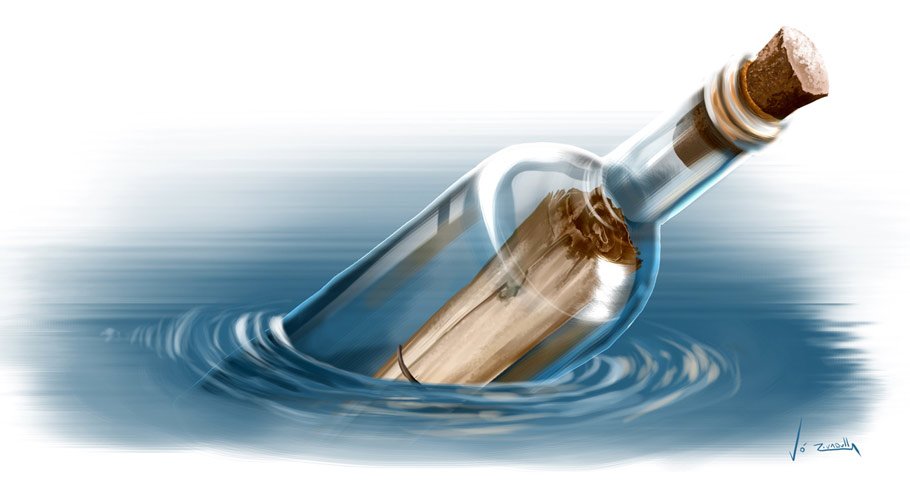 I will be very brief!
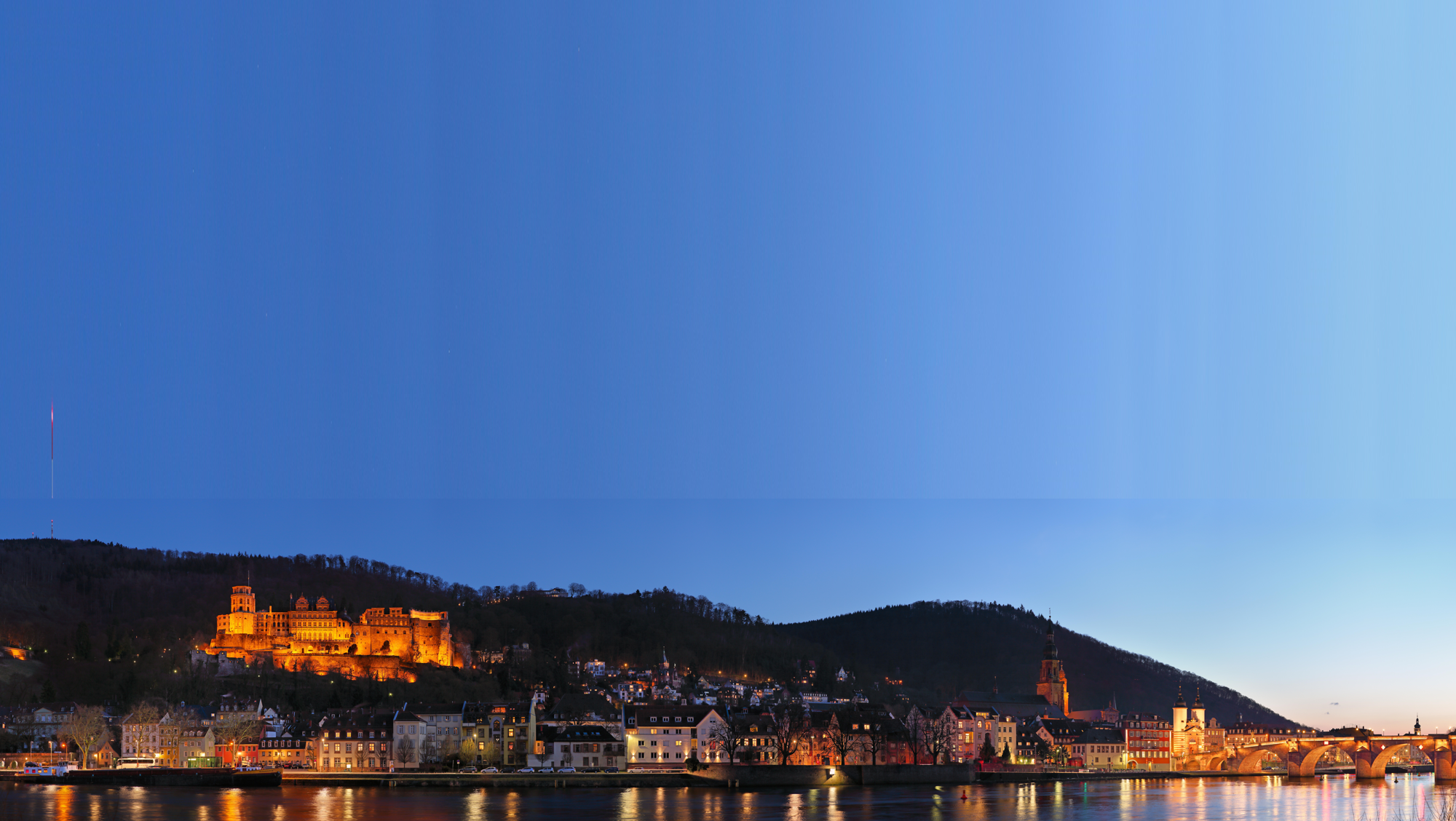 Thank you to the
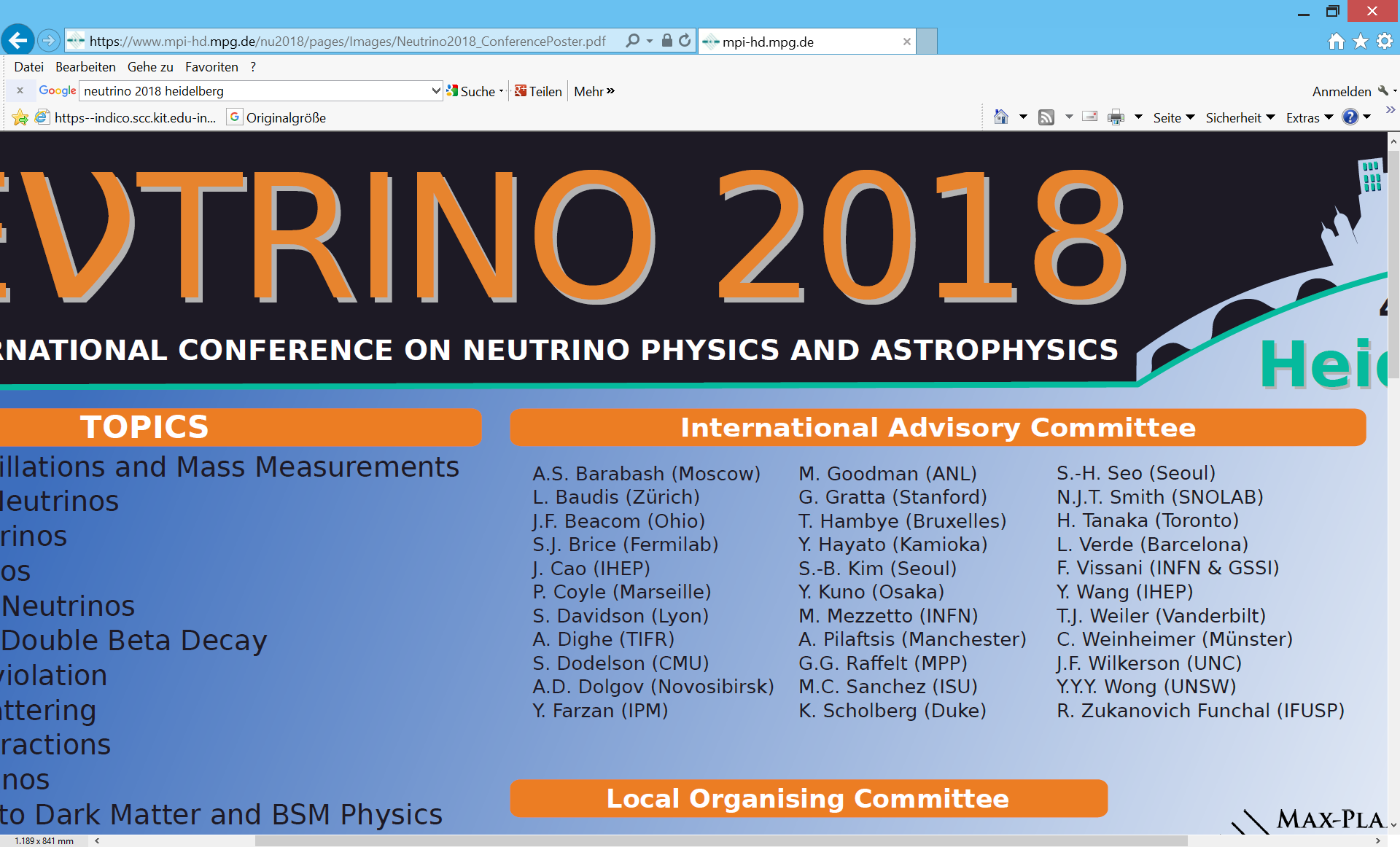 Statistics: Neutrino Conferences are truly international
Website access: visits until May 30, 2018: total of ~80.000 page views
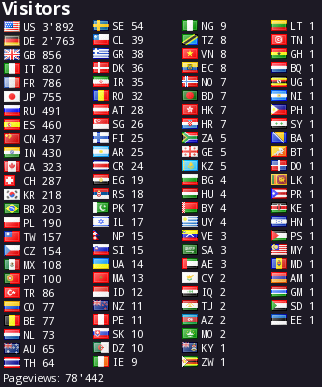 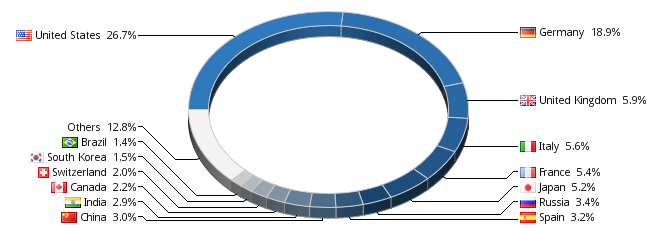 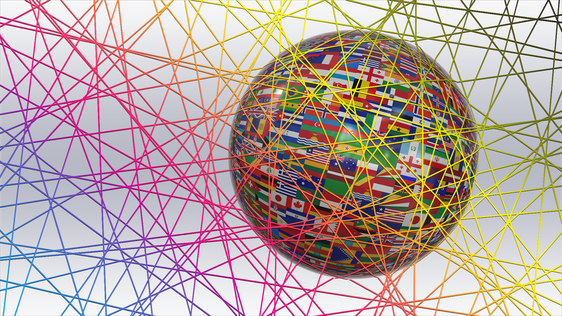 97 countries
Statistics: Neutrino 2018 is truly international
Website access: visits until May 30, 2018: total of ~80.000 page views
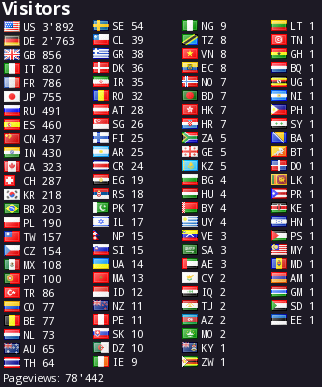 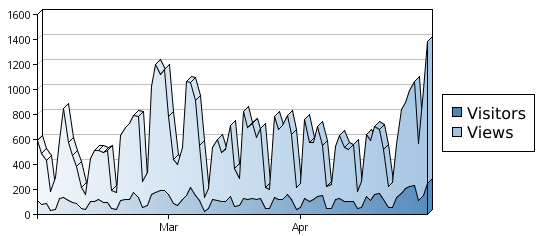 1600
1400
1200
1000
800
600
400
200
0
Visitors
Views
March                    April
97 countries, n´s are
truly international
registration
deadline May, 1
Registrations
90
80
70
60
50
40
30
20
10
0
900
800
700
600
500
400
300
200
100
0
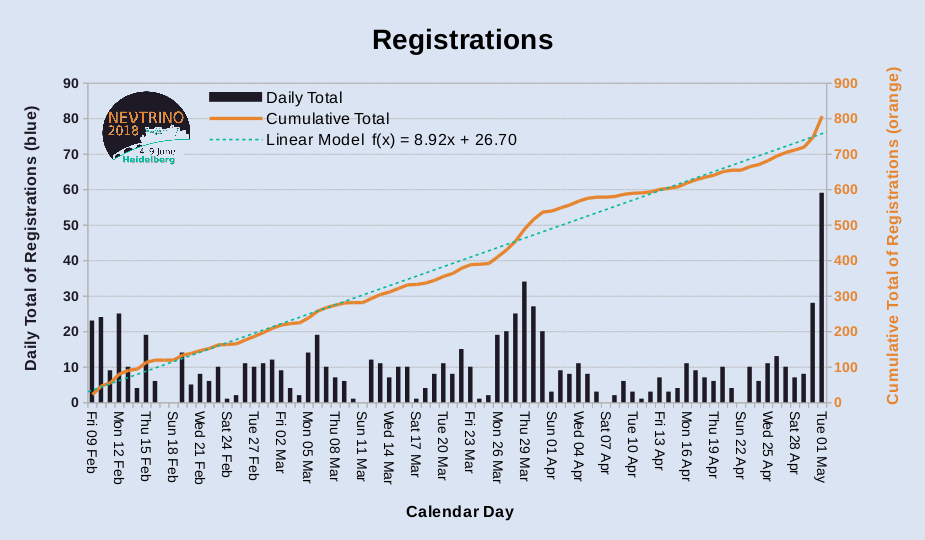 daily total
cumulative total
linear model f(t) = 8.92·t + 26.7
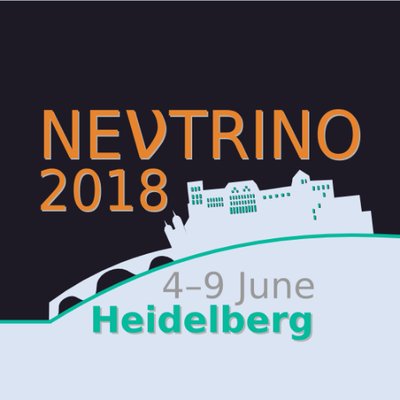 Cumulative number
Daily Registrations
Standard fee
deadline April, 1
May 01
Feb 09
Mar 02
Apr 01
Calendar Day
Registrations: Early – Regular – Late
90
80
70
60
50
40
30
20
10
0
900
800
700
600
500
400
300
200
100
0
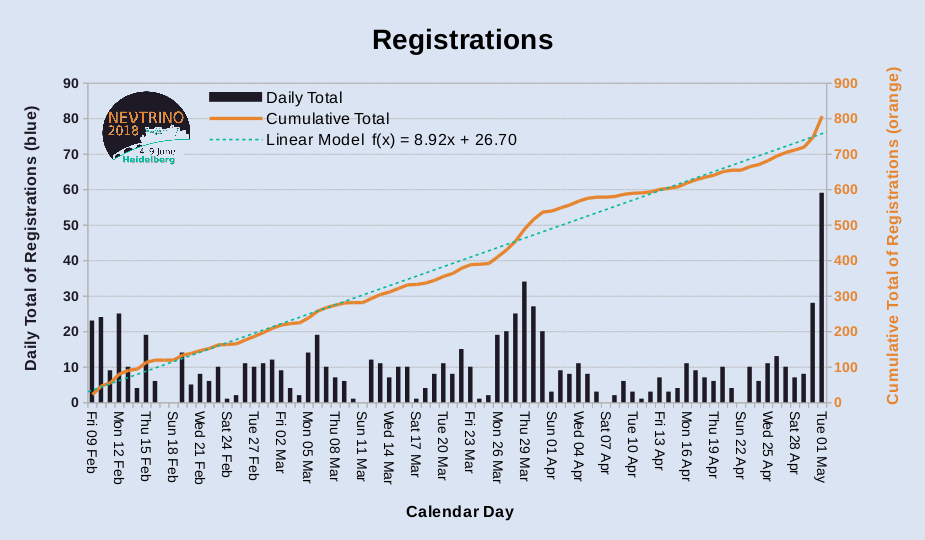 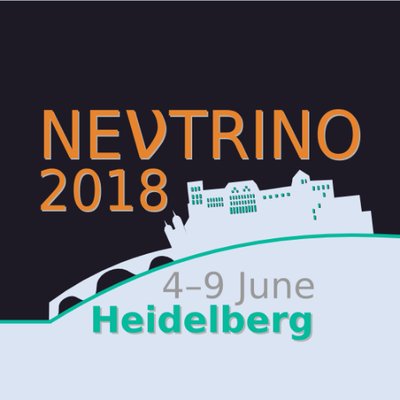 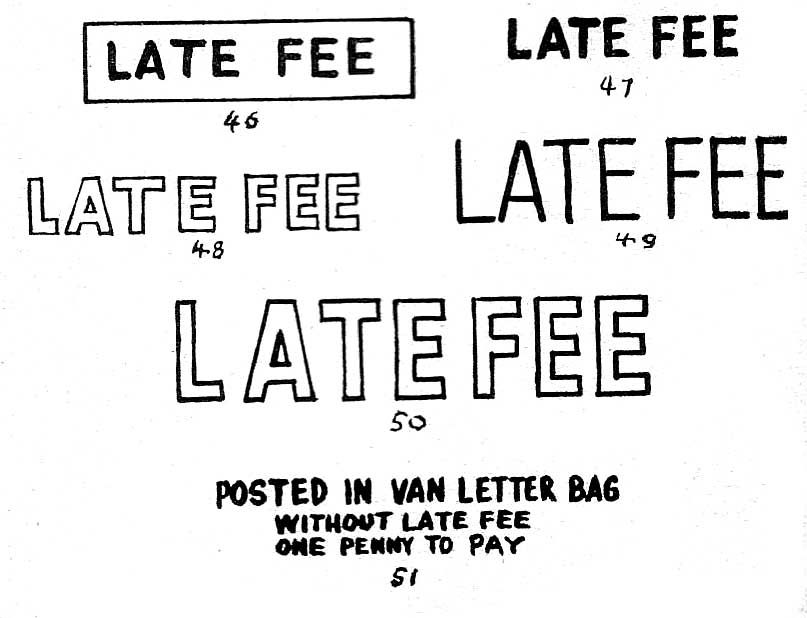 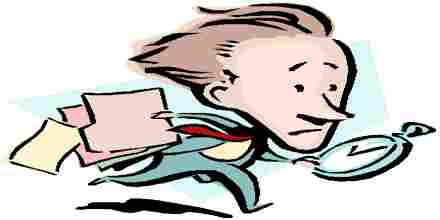 34.0%
n18
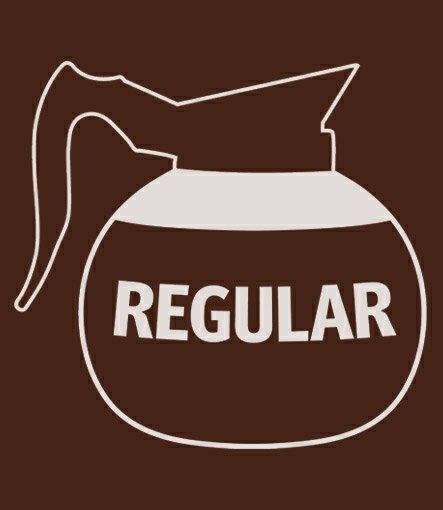 20.5%
35.5%
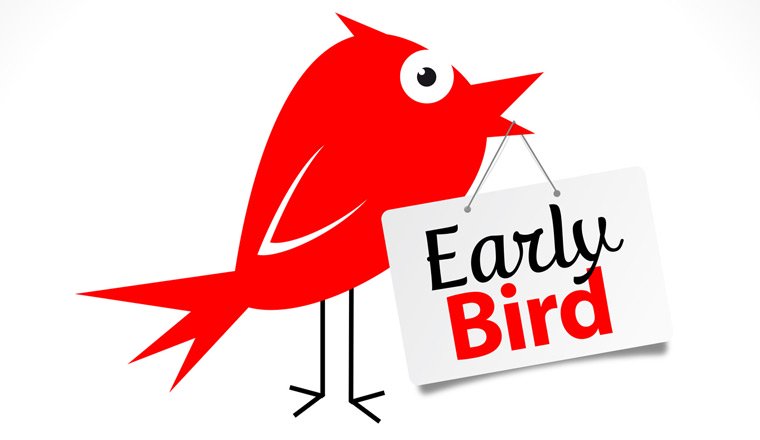 n18
Cumulative number
Daily Registrations
n18
@90% CL
(Cash Level)
May 01
Feb 09
Mar 02
Apr 01
Calendar Day
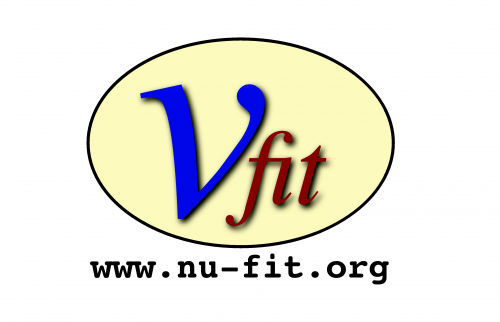 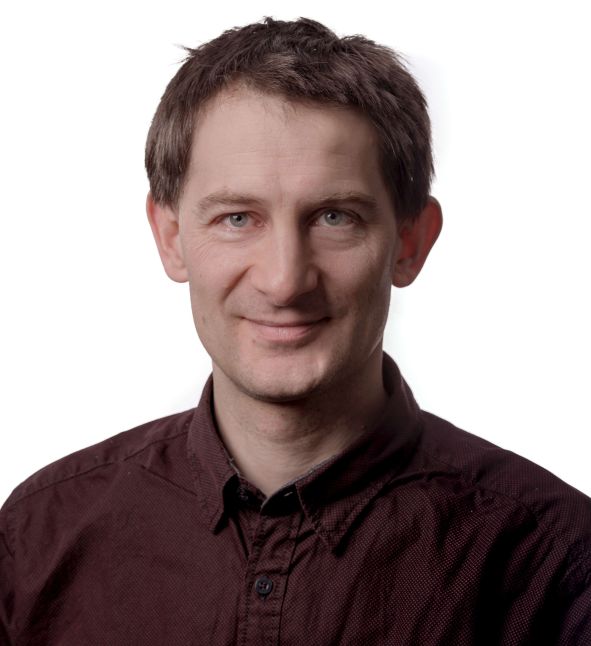 TSM
Registrations – LOC estimates
90
80
70
60
50
40
30
20
10
0
900
800
700
600
500
400
300
200
100
0
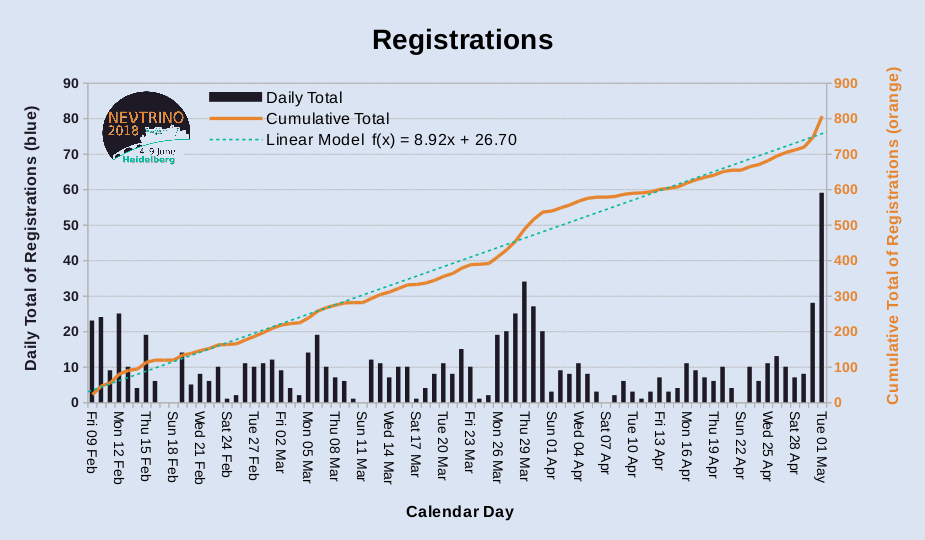 daily total
cumulative total
linear model f(t) = 8.92·t + 26.7
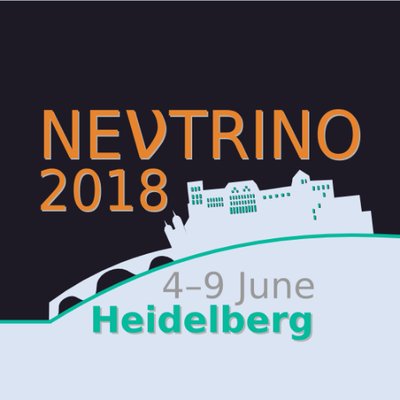 ?
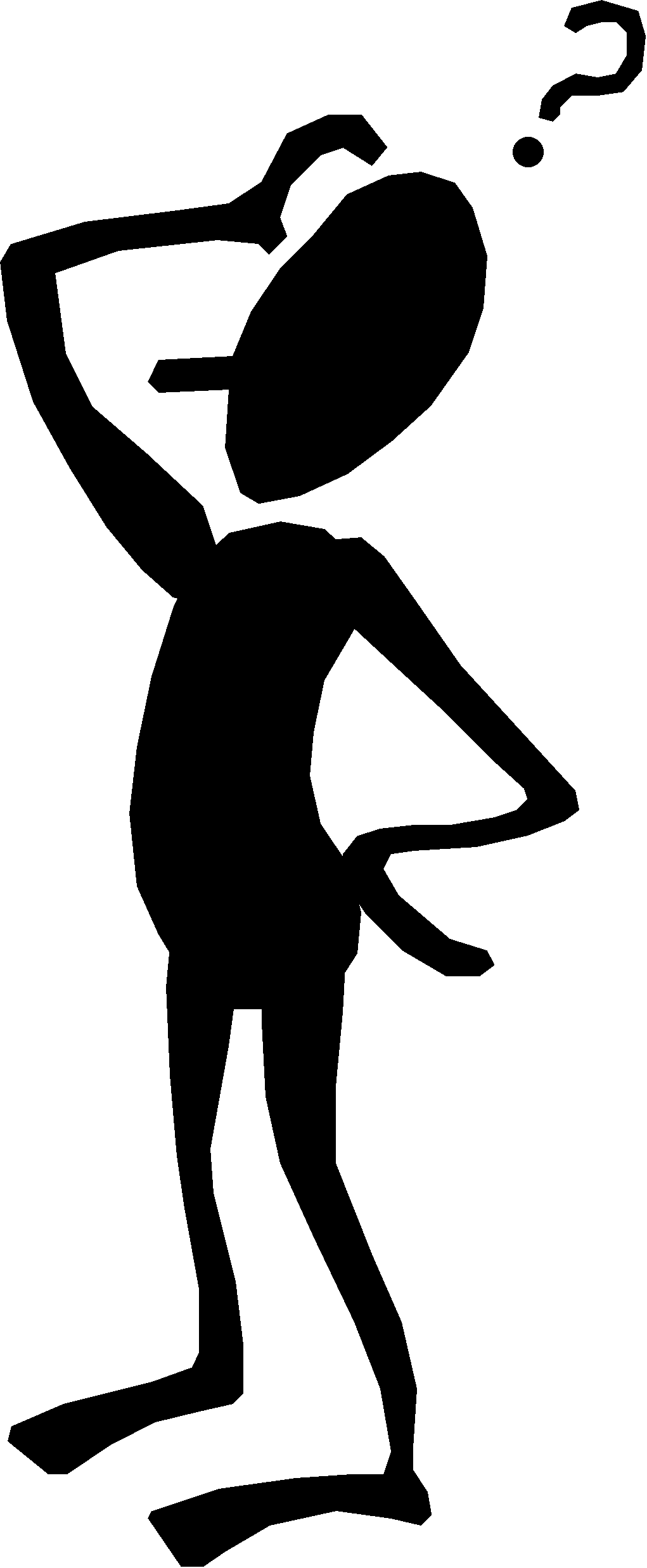 Cumulative number
Daily Registrations
May 01
Feb 09
Mar 02
Apr 01
Calendar Day
Neutrino Conference Series
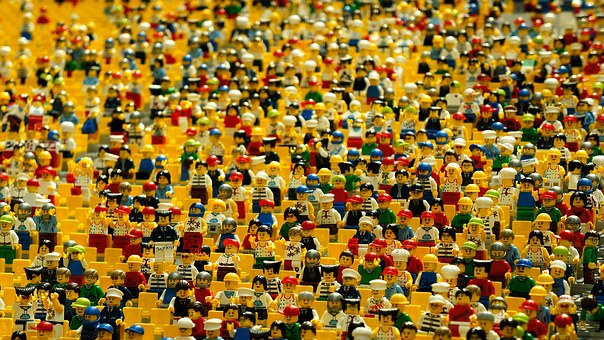 900
800
700
600
500
400
300
200
100
0
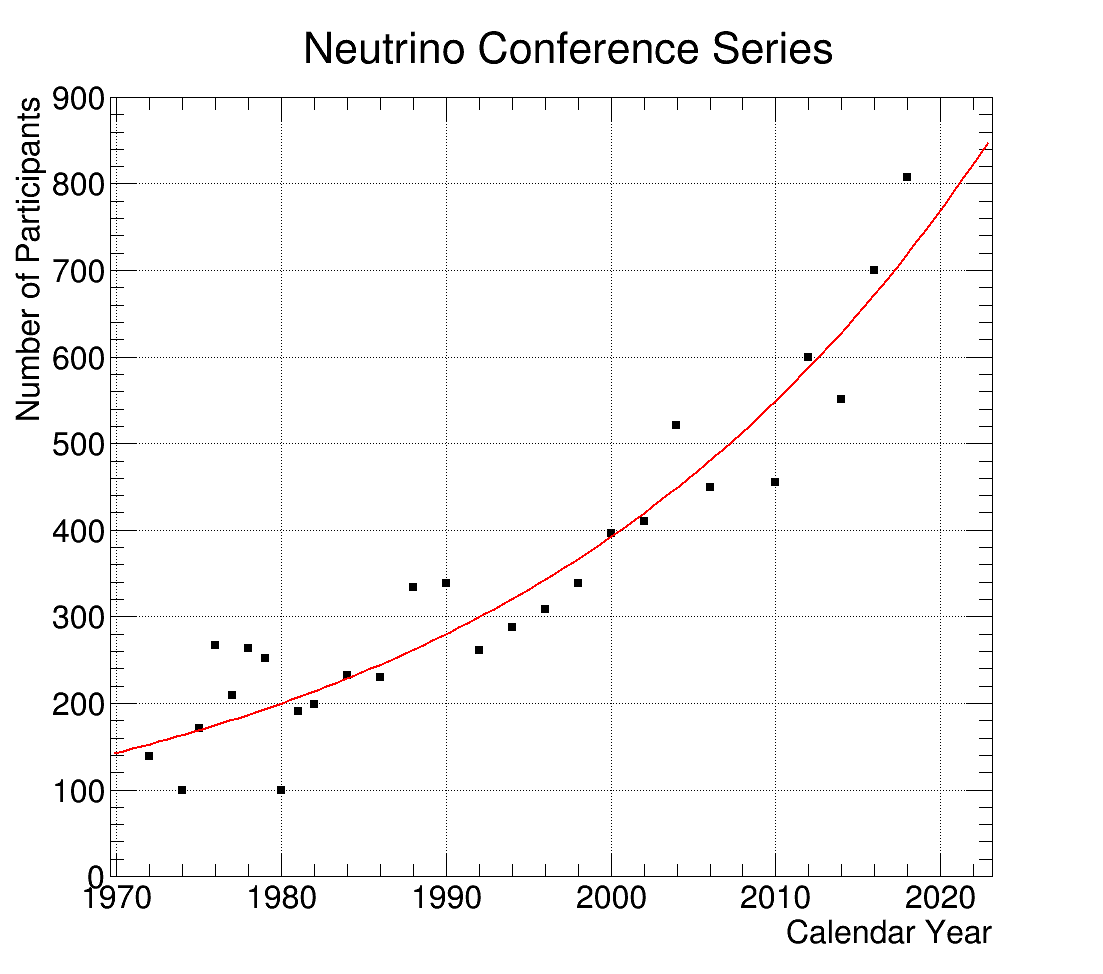 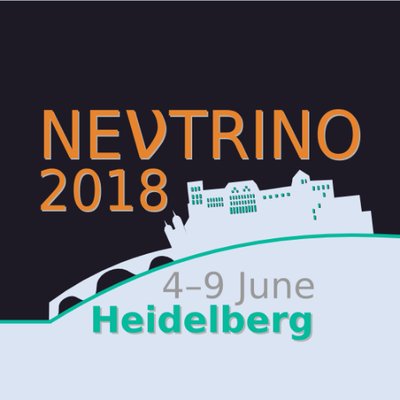 Number of Participants
Year
1970               1980               1990               2000               2010               2020
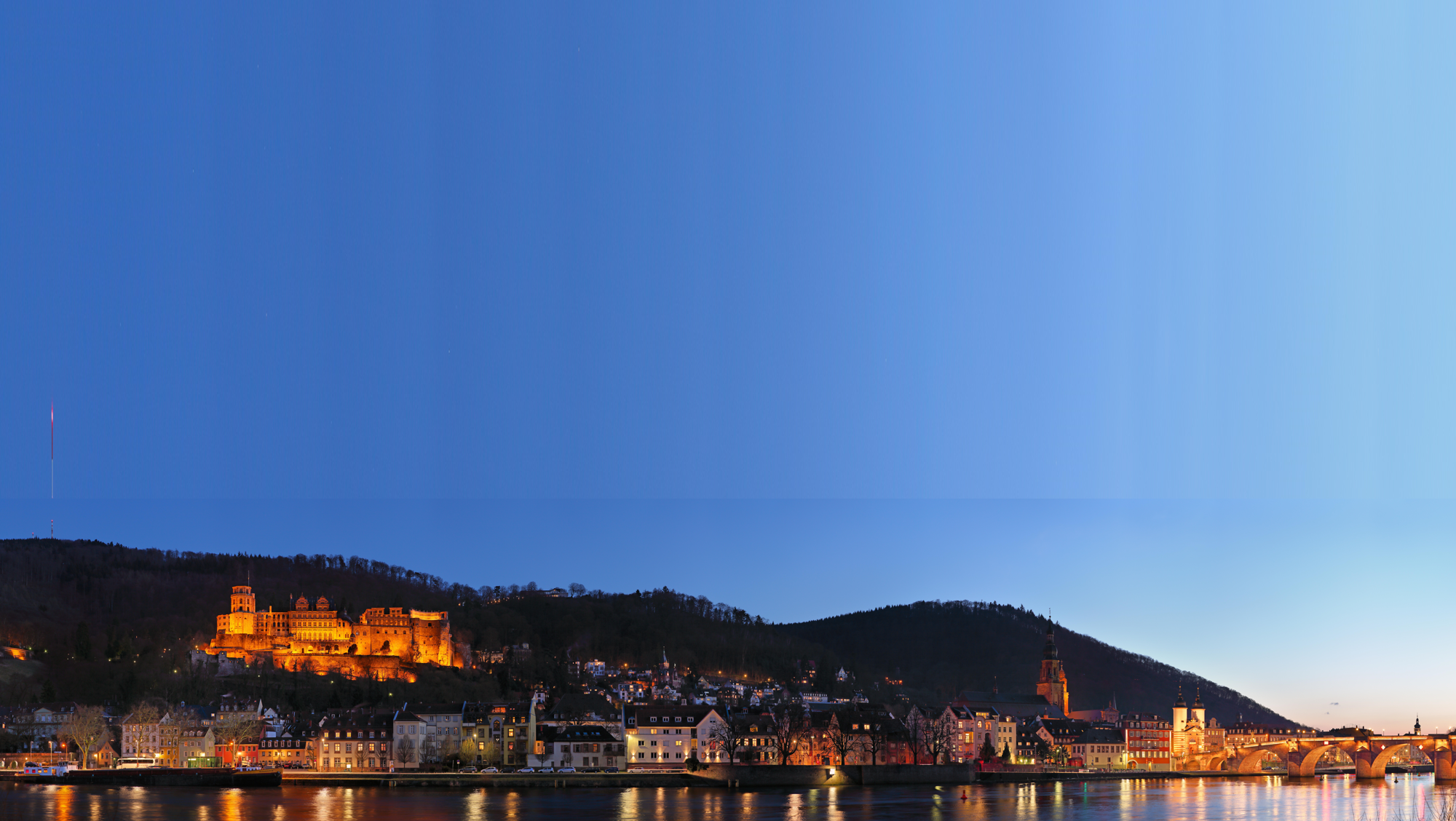 Neutrino 2018 – Conference Photo
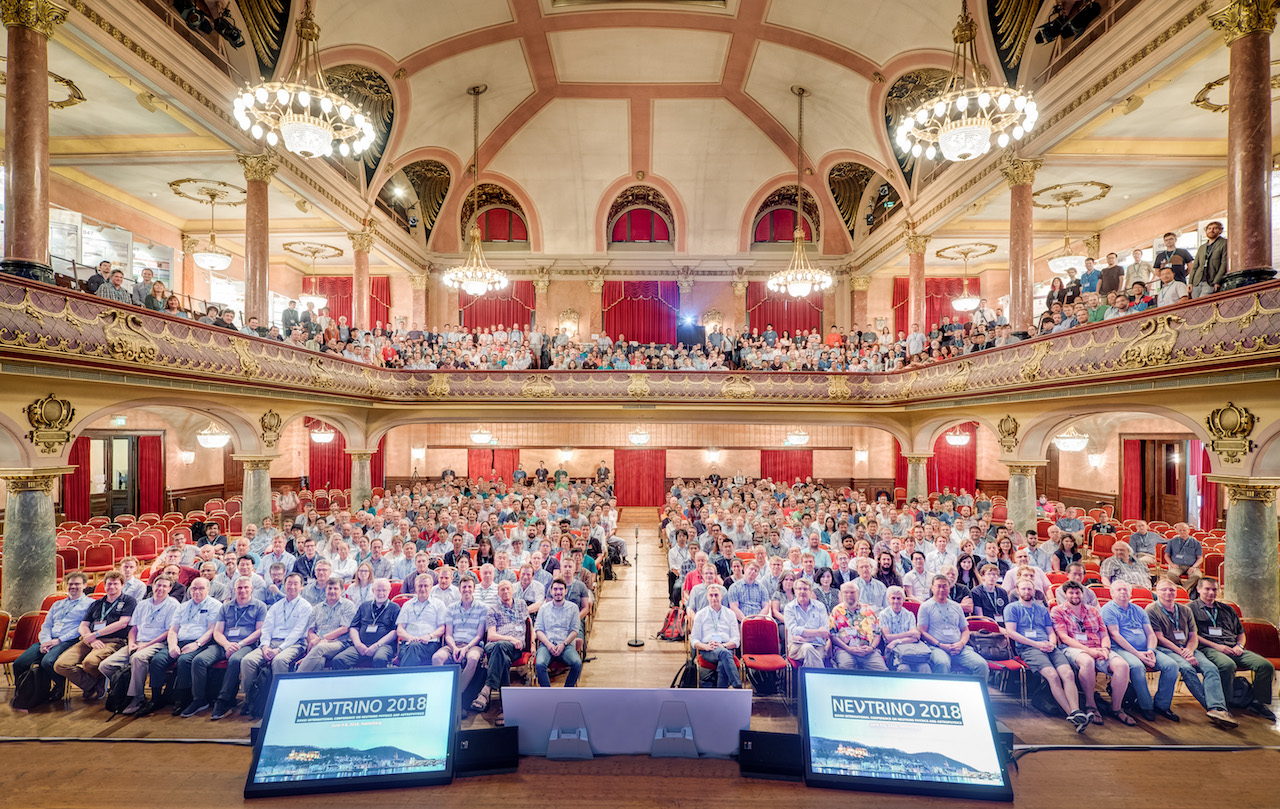 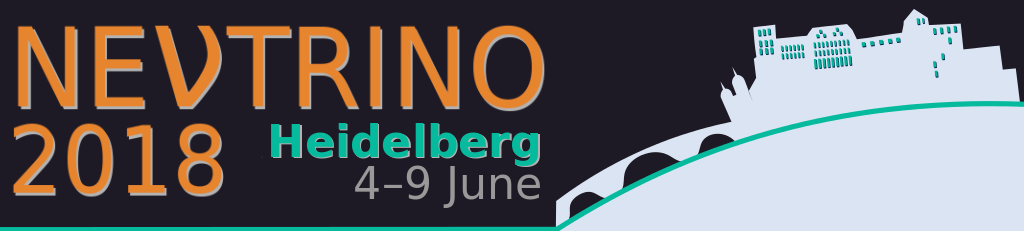 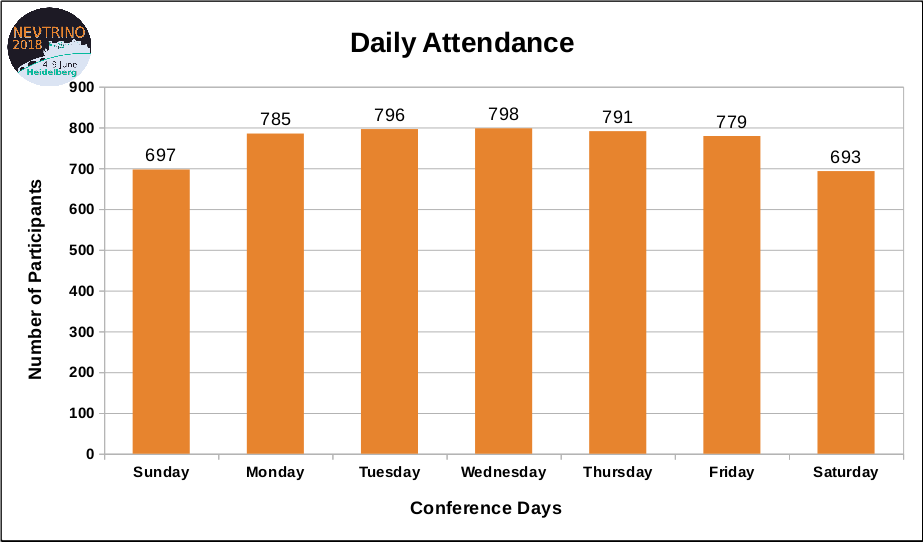 Daily Attendance- Thank you for staying!
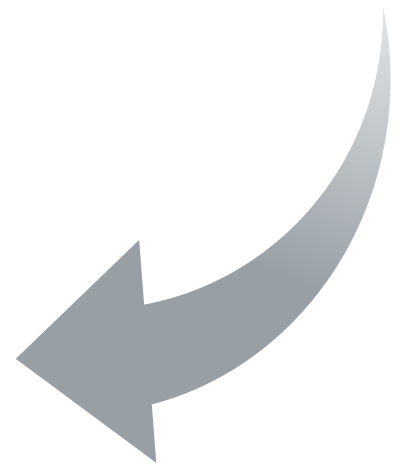 900
800
700
600
500
400
300
200
100
0
796
798
785
791
779
697
693
Participants
Sunday      Monday      Tuesday   Wednesday    Thursday       Friday        Saturday
Poster Abstract Submission
450
400
350
300
250
200
150
100
50
0
90
80
70
60
50
40
30
20
10
0
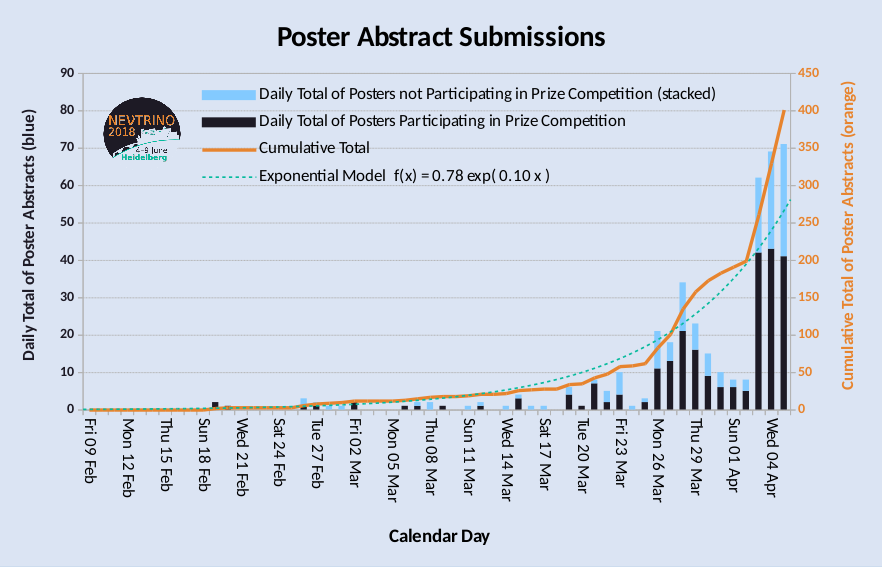 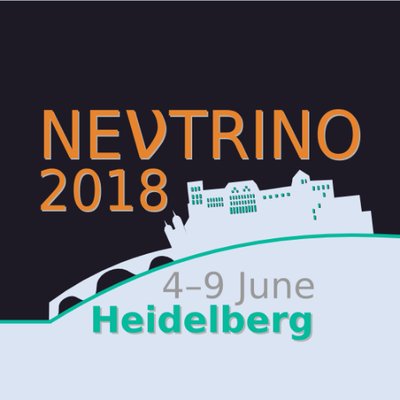 Daily Submission, no Competition in Prize
Daily Submission, with Competition in Prize
Sum
Exponential Model f(t) = 0.78 exp (0.1·t)
Cumulative number
Daily Total of Poster Abstracts
Feb 09
Apr 01
Mar 02
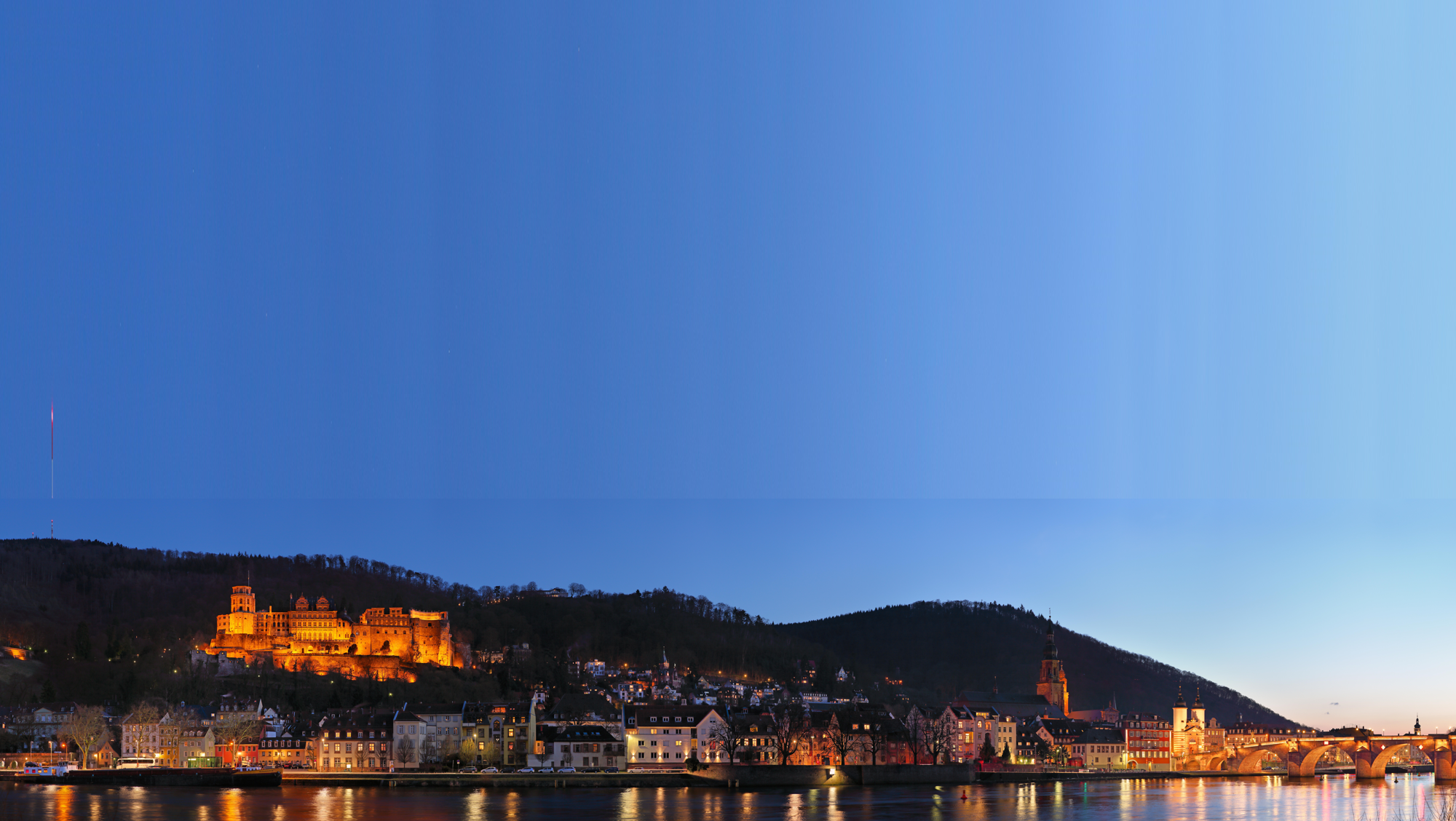 Neutrino 2018 – thank you to all Poster presenters
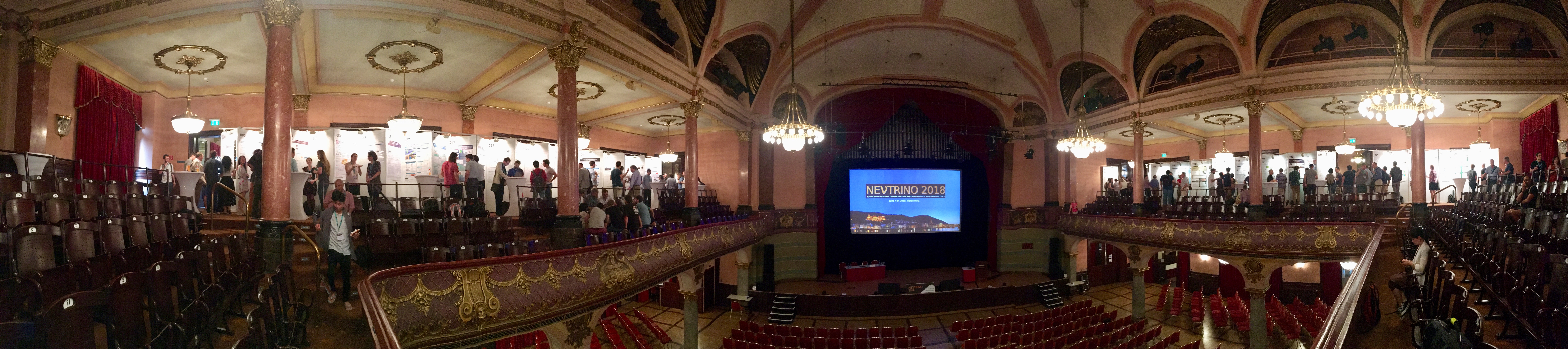 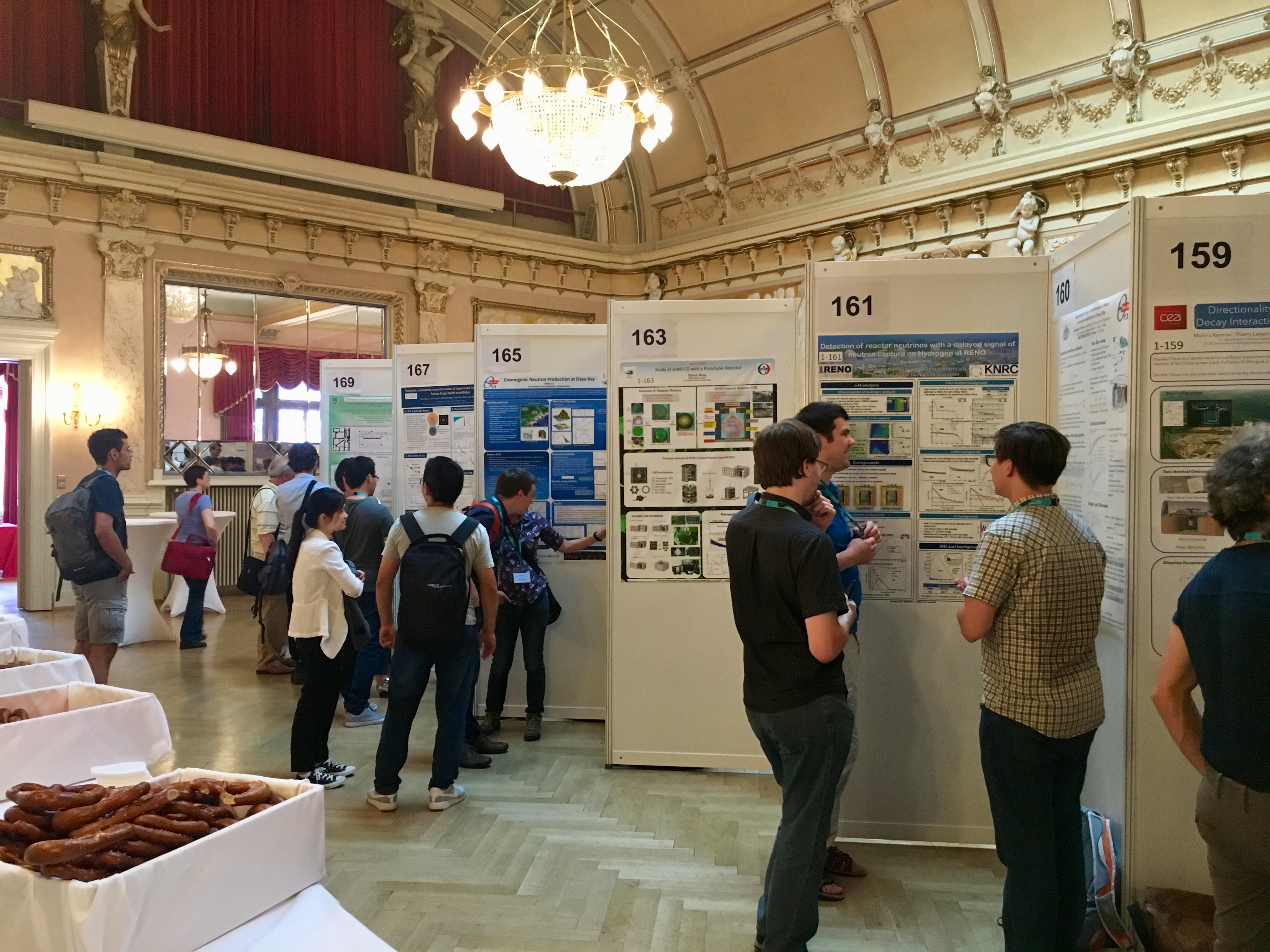 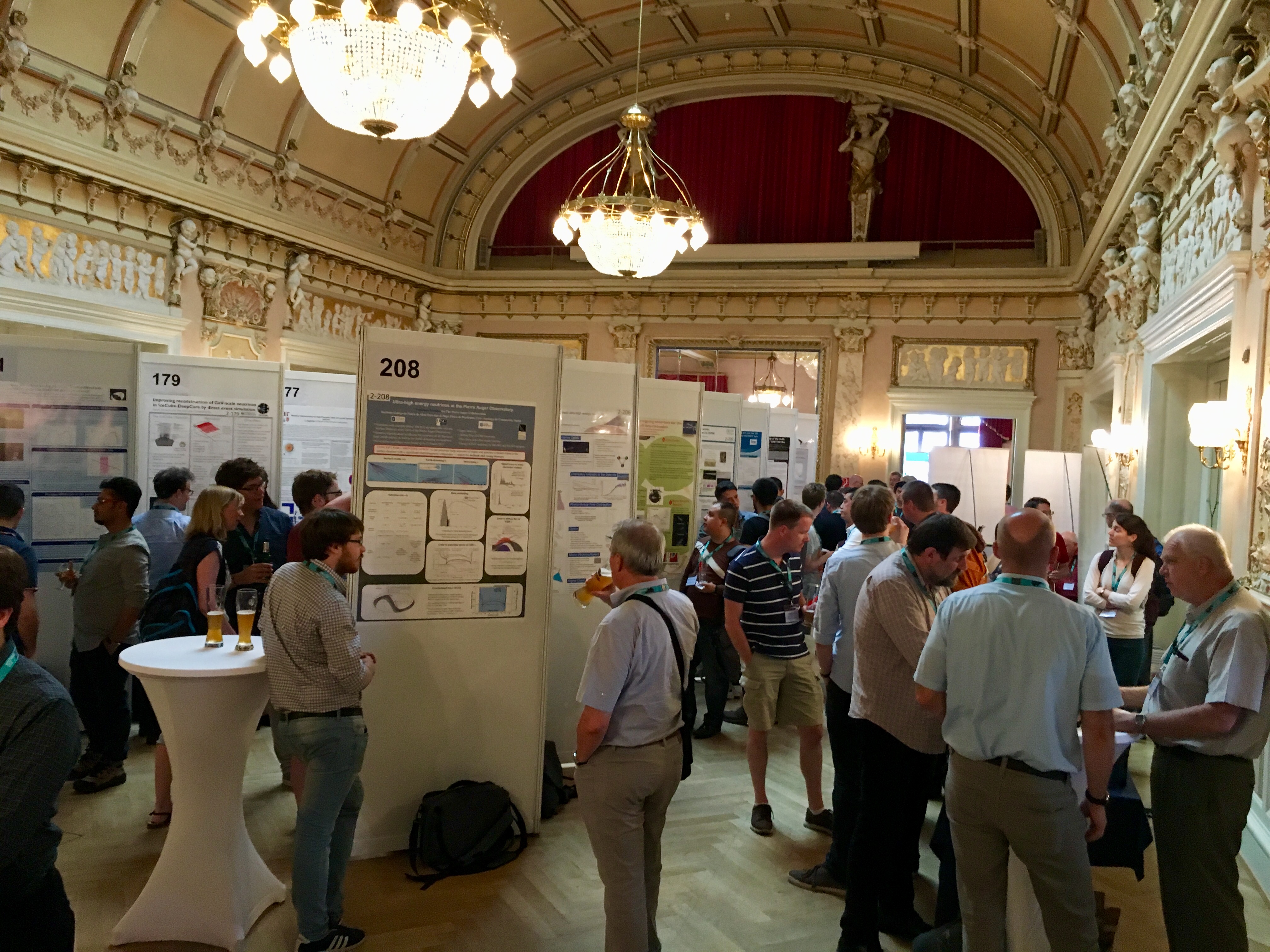 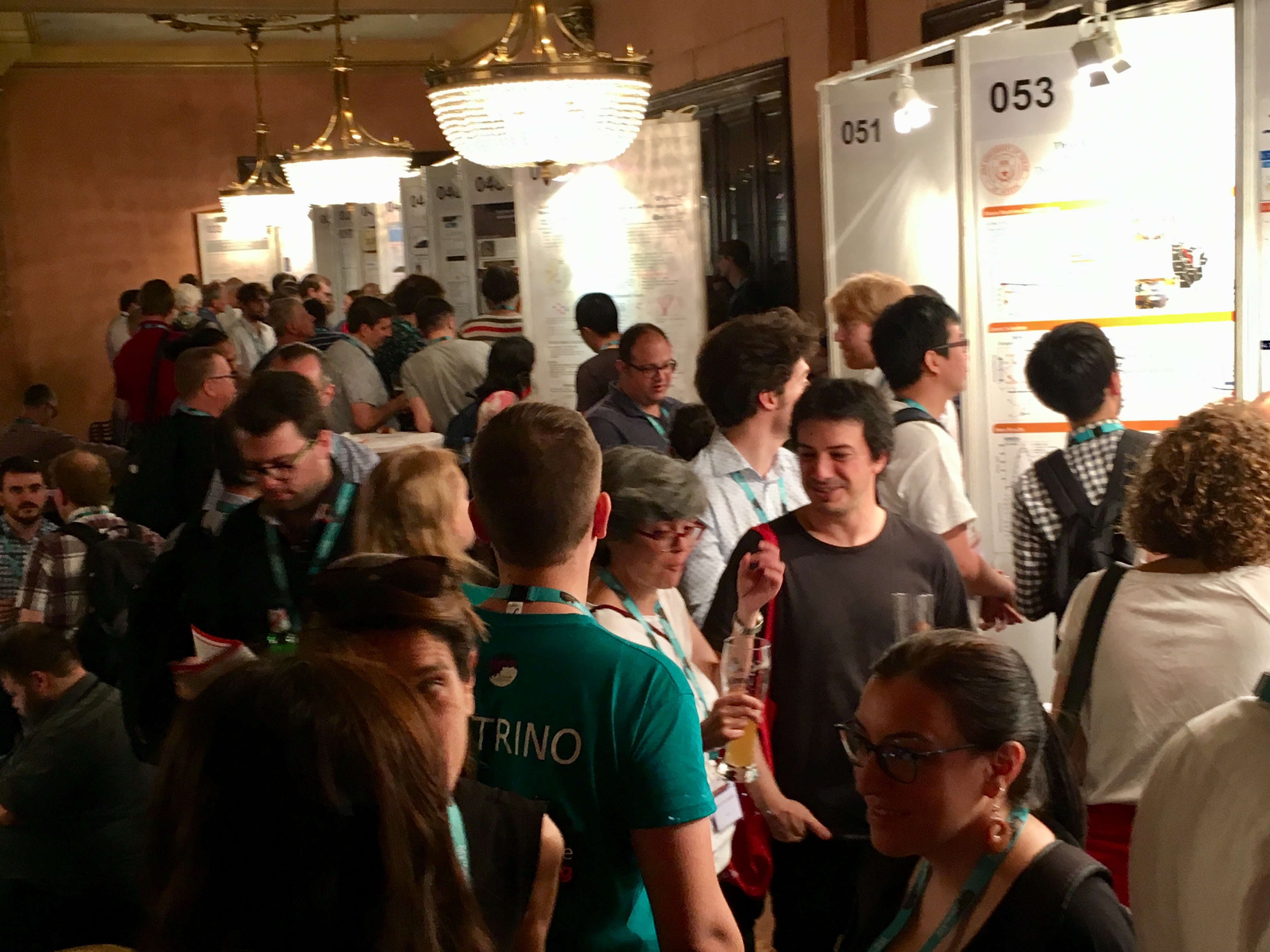 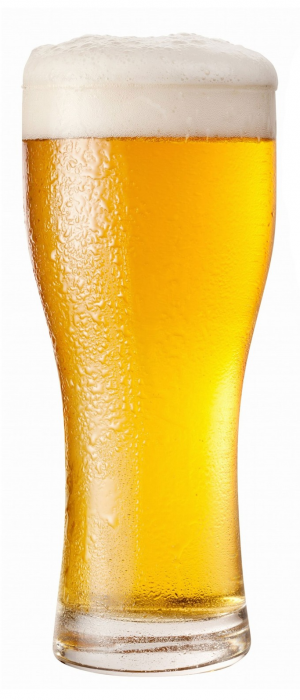 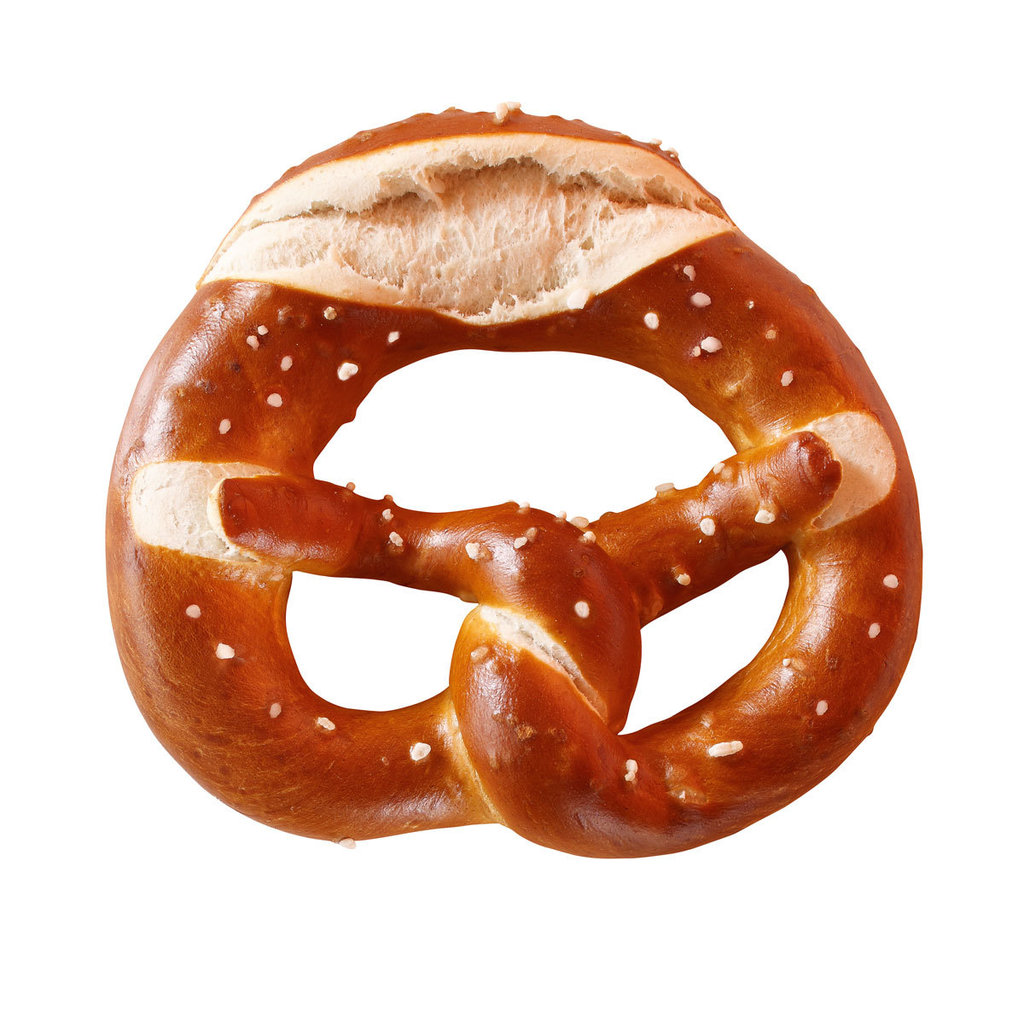 Thank you, Klaus, Thomas and
Evgeny
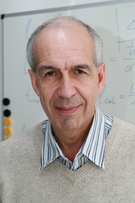 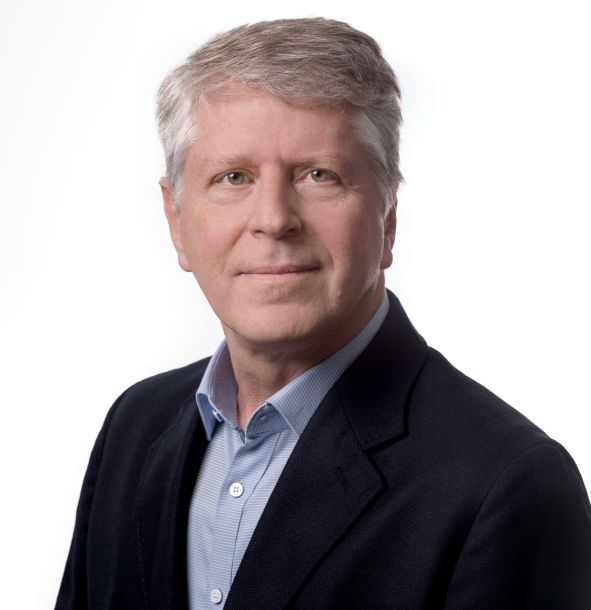 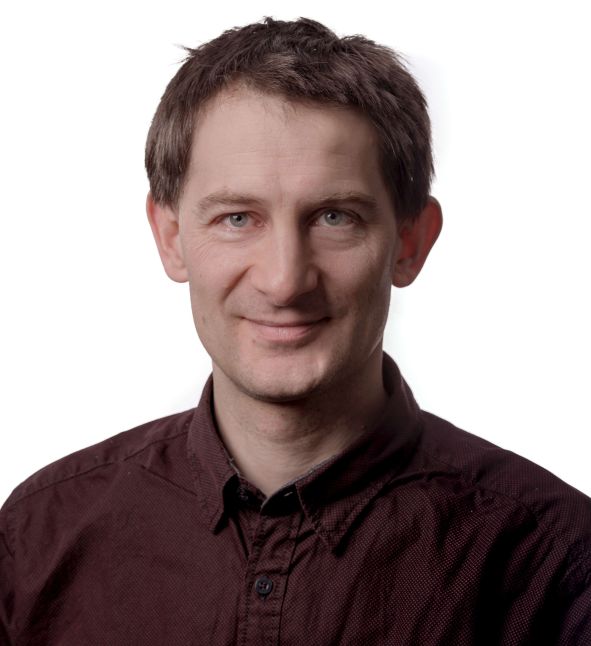 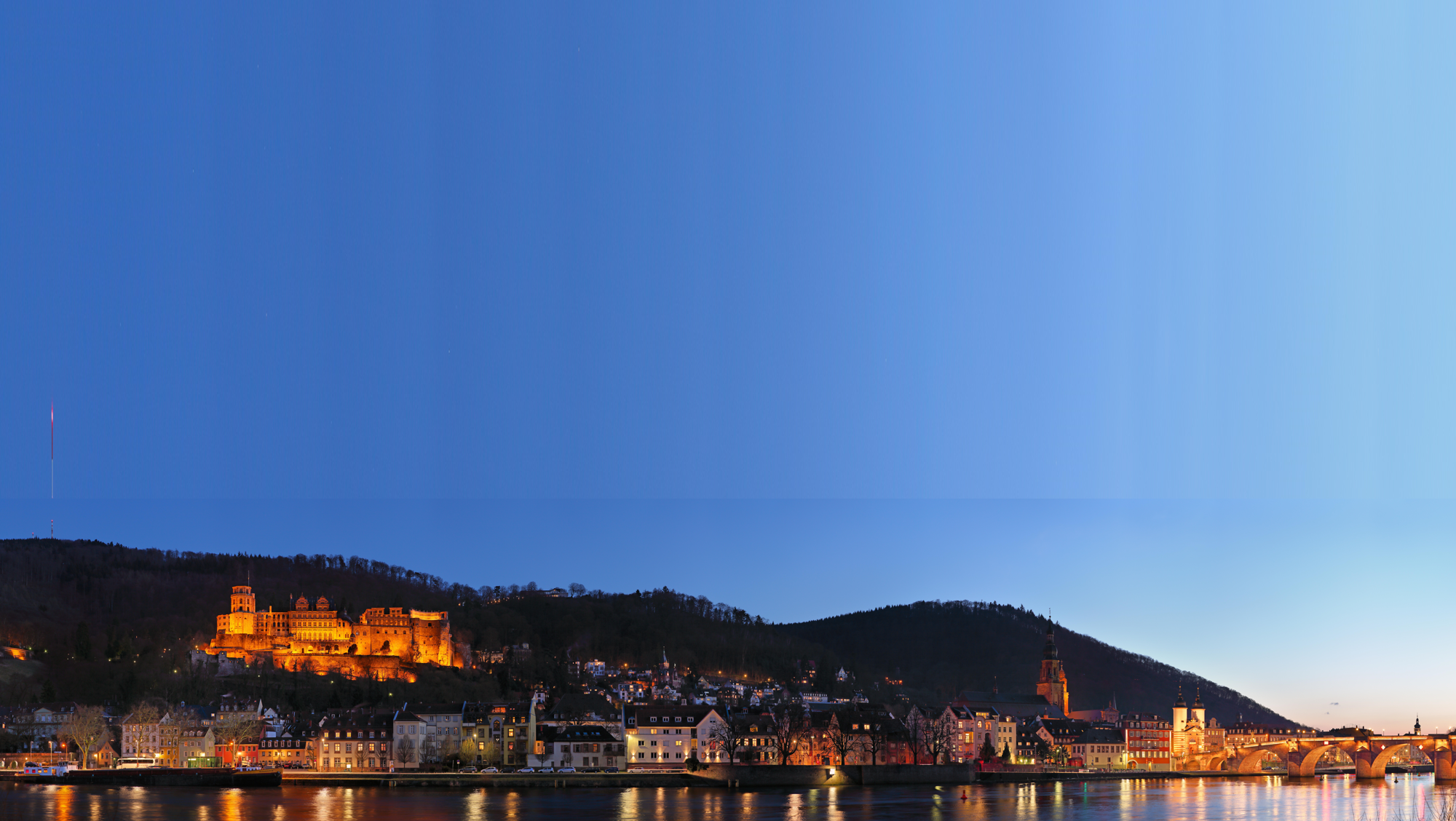 Thank you to the Poster Prize Committee & Congratulations to the Winners
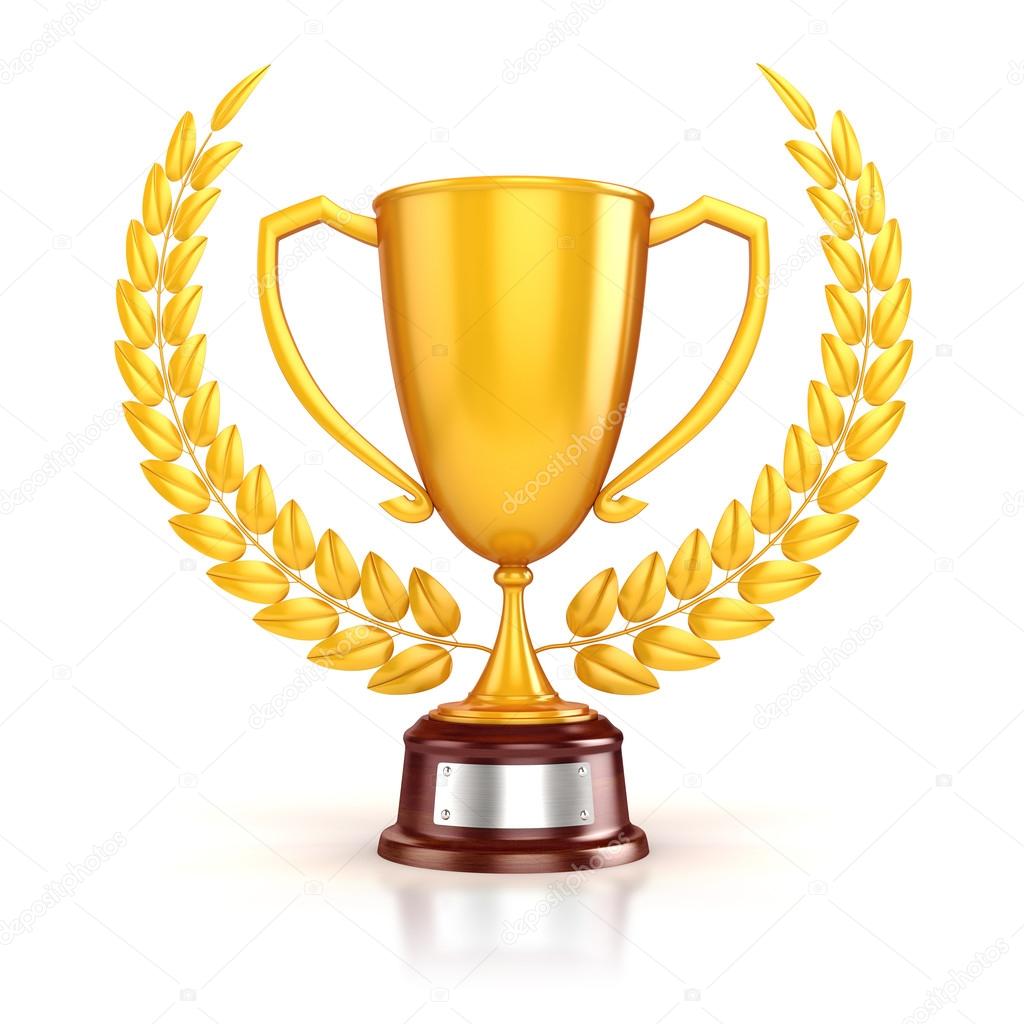 Aurelie BONHOMME (DPhN/IRFU/CEA-Saclay) “Measurement of the neutrino rates in the STEREO experiment”
Katarzyna FRANKIEWICZ (National Center for Research) “Search for neutrinos from dark matter annihilation in the Earth core with the Super-Kamiokande detector”
Julieta GRUSZKO (MIT) “NuDot: Double-Beta Decay with Direction Reconstruction in Liquid  Scintillator”
Joseph JOHNSTON (MIT) „Prospects for Exploring New Physics in Coherent Elastic Neutrino-Nucleus Scattering Experiments”
Tom KIECK (U Mainz) “Production, Separation and Implantation of 163Ho for Neutrino Mass Measurements”
8 LOC Team Members + 9 Conference Participants
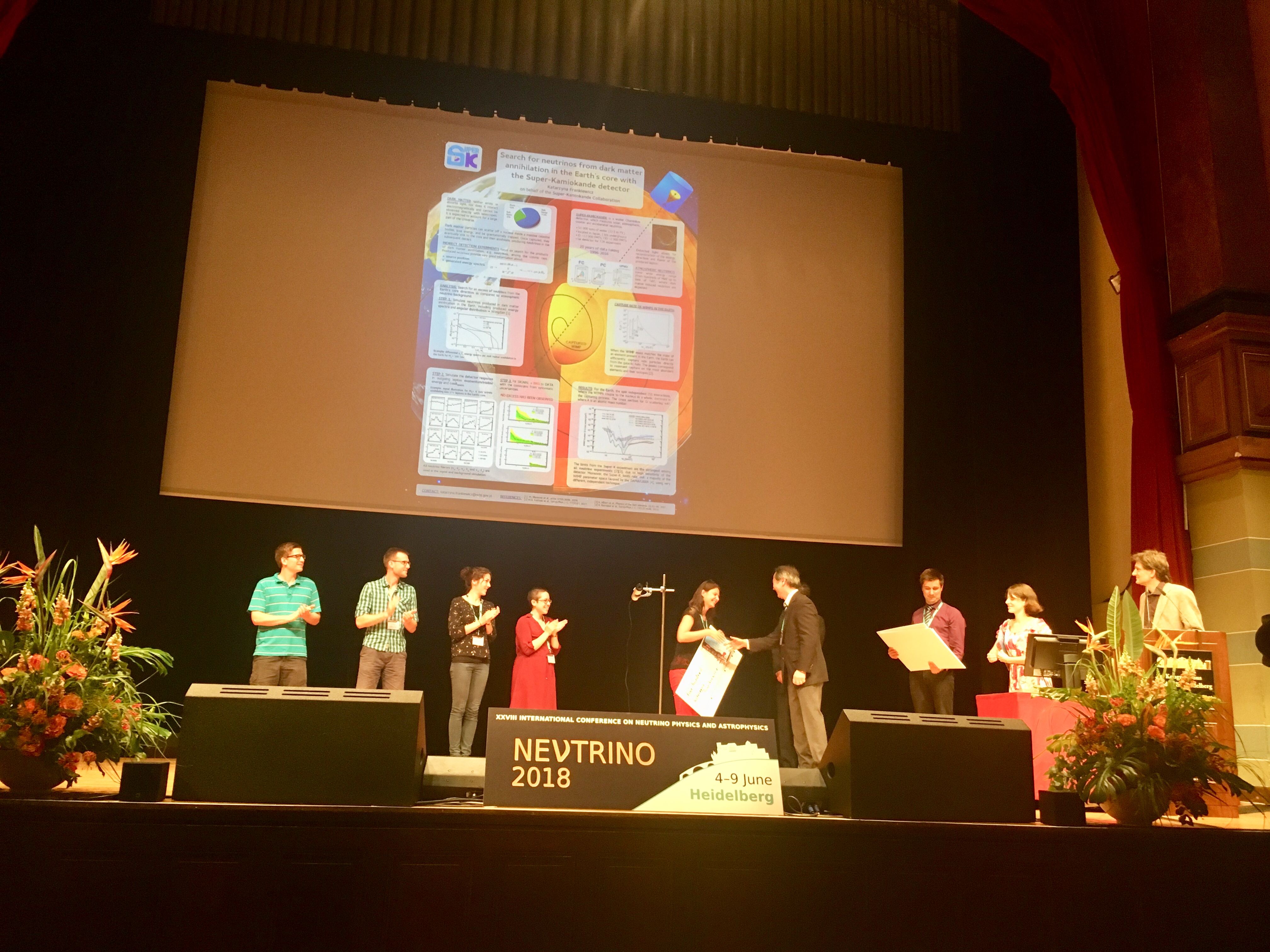 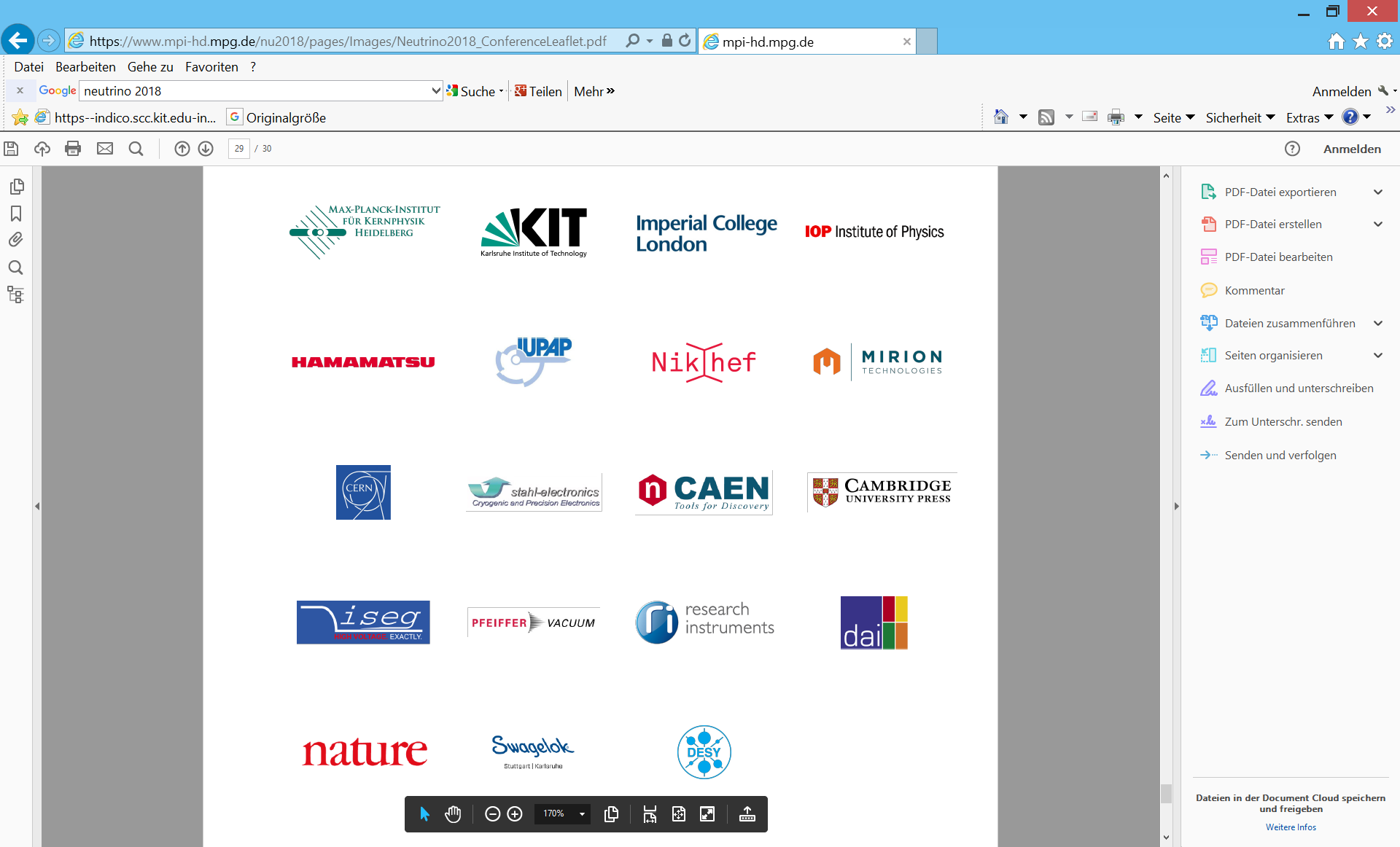 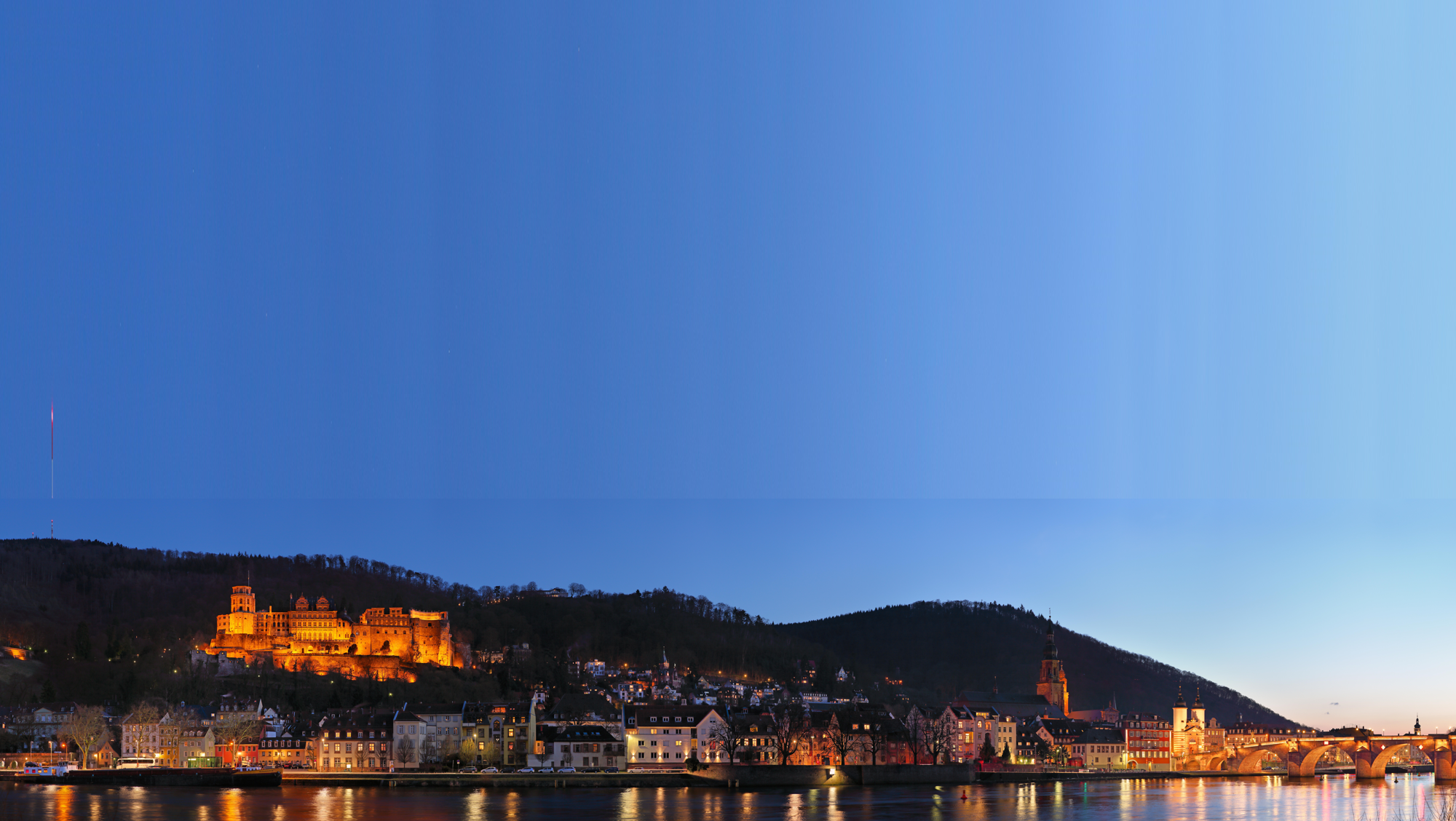 Conference Excursions: Thank you to all tour guides
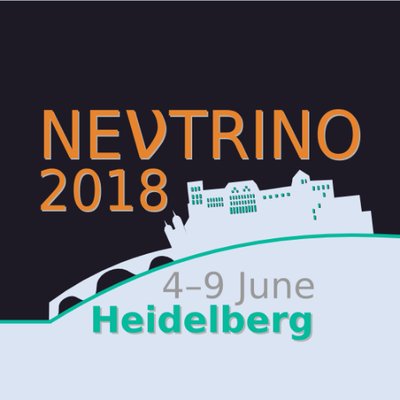 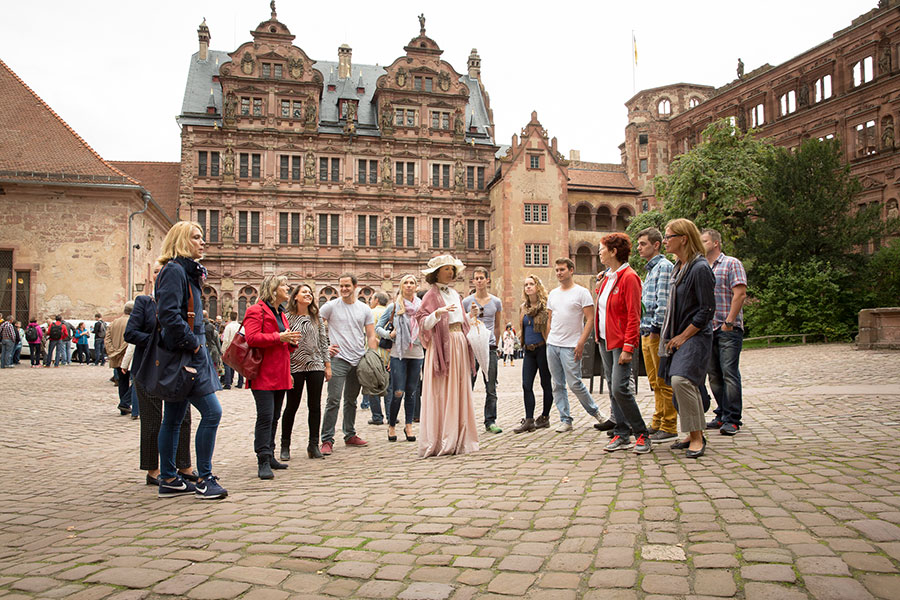 Guided City Tour                               of Heidelberg
KATRIN tour at KIT
River Cruise on the Neckar
Schloß Heidelberg
Participants
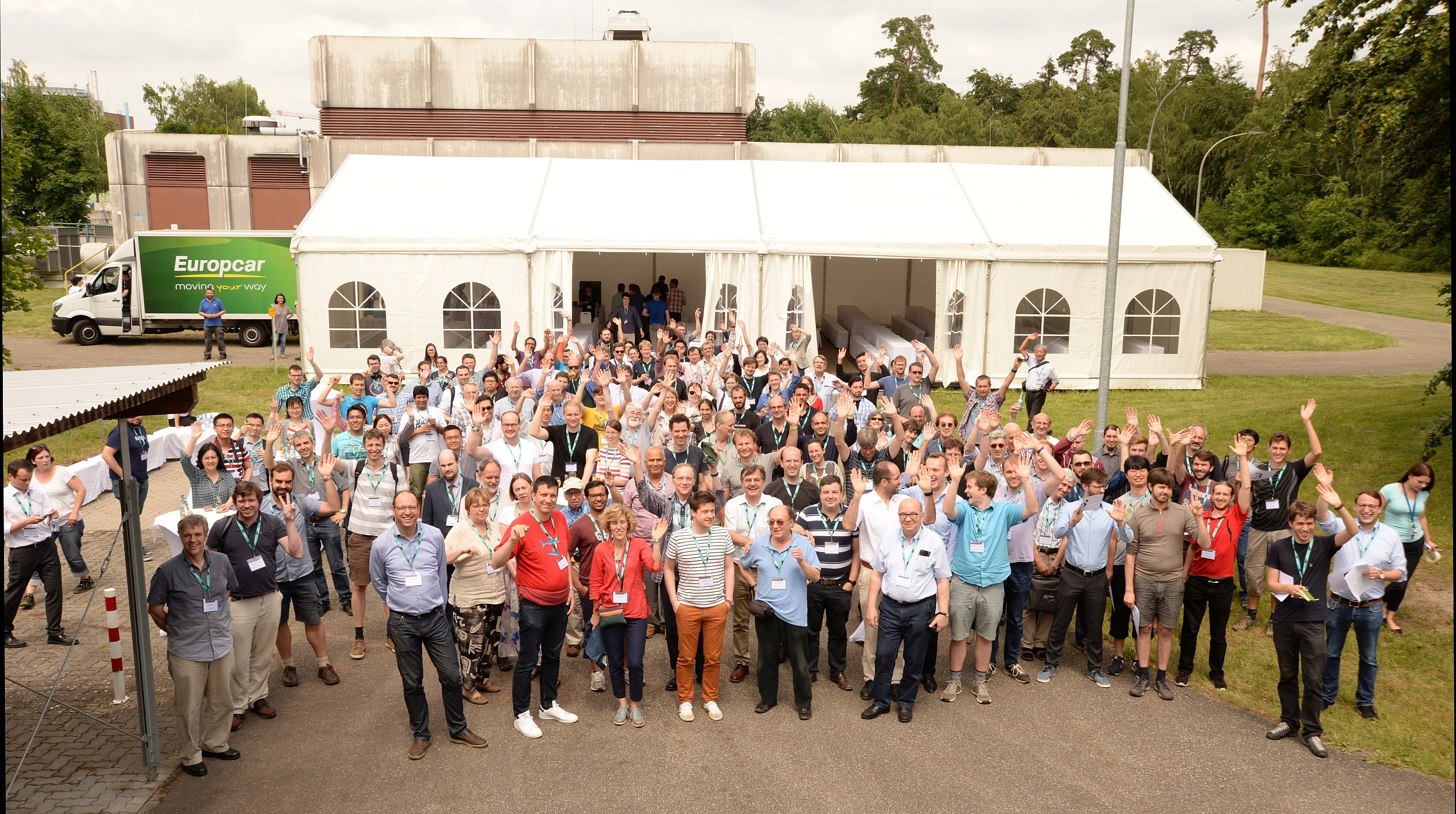 136 (cap. 140)
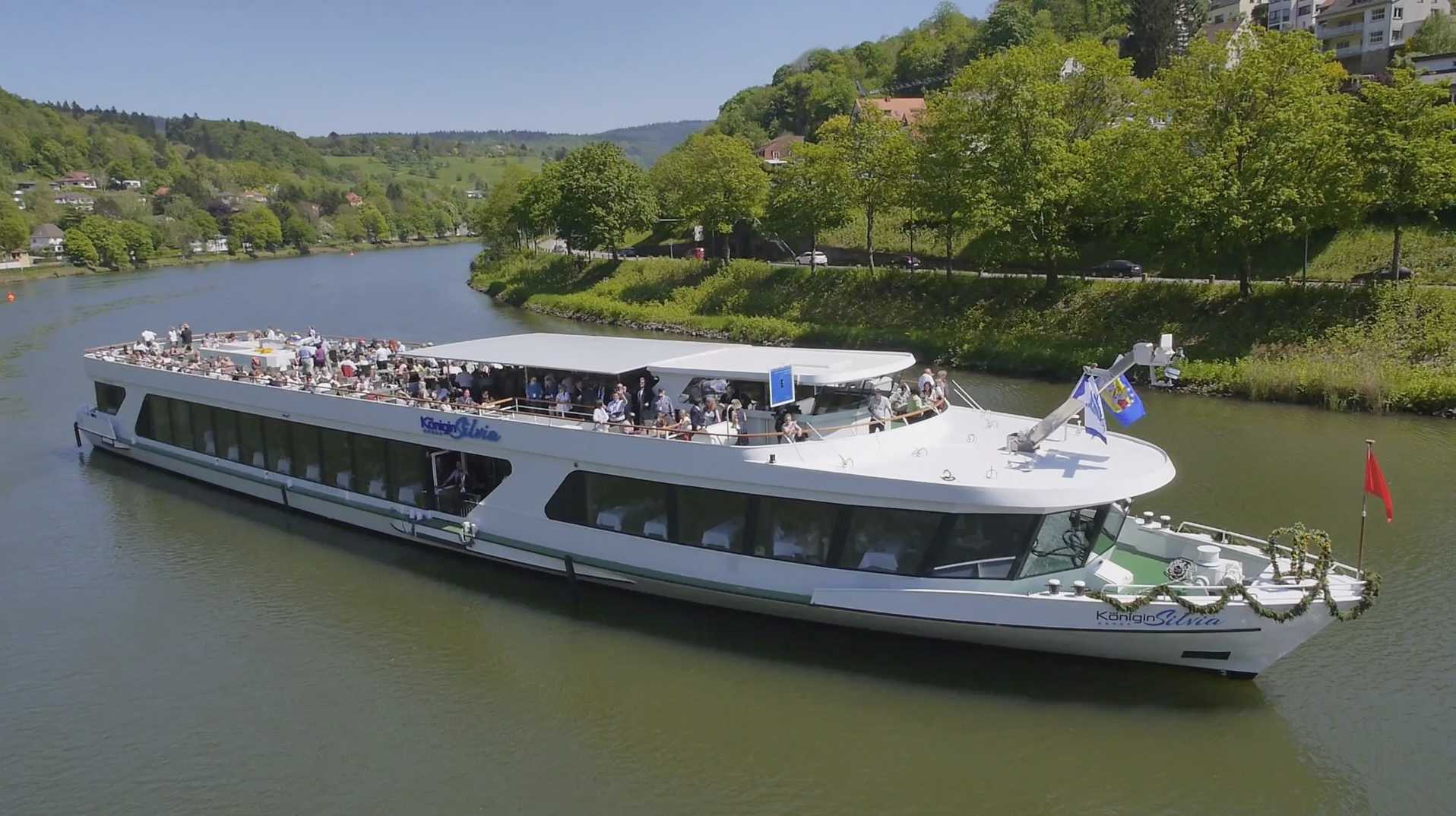 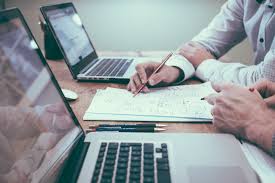 MS Königin Silvia
No                               Excursion
277 (cap. 310)
156 (cap. 150)
Meeting, Paper,Funds…
242 (cap. limitless)
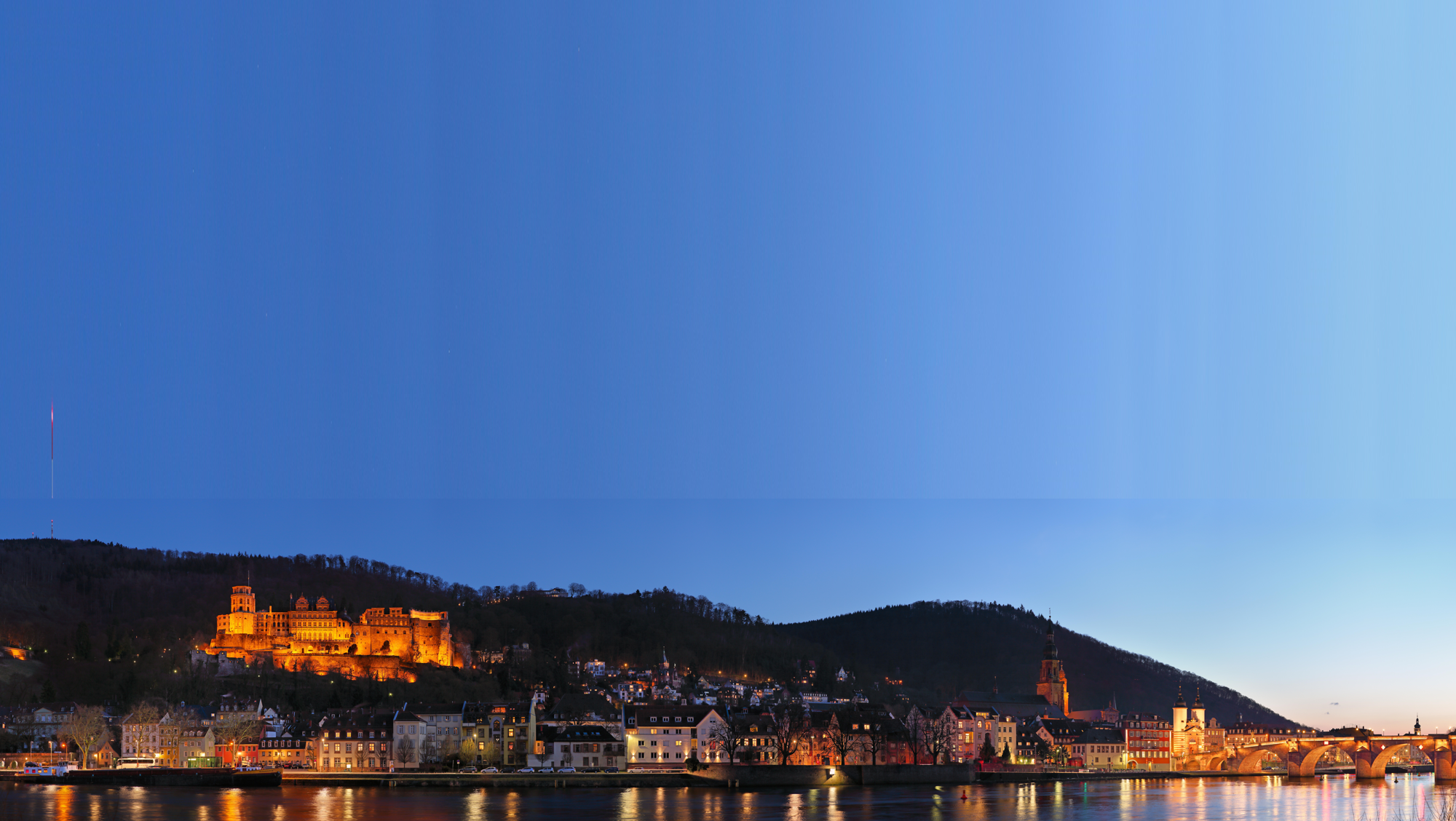 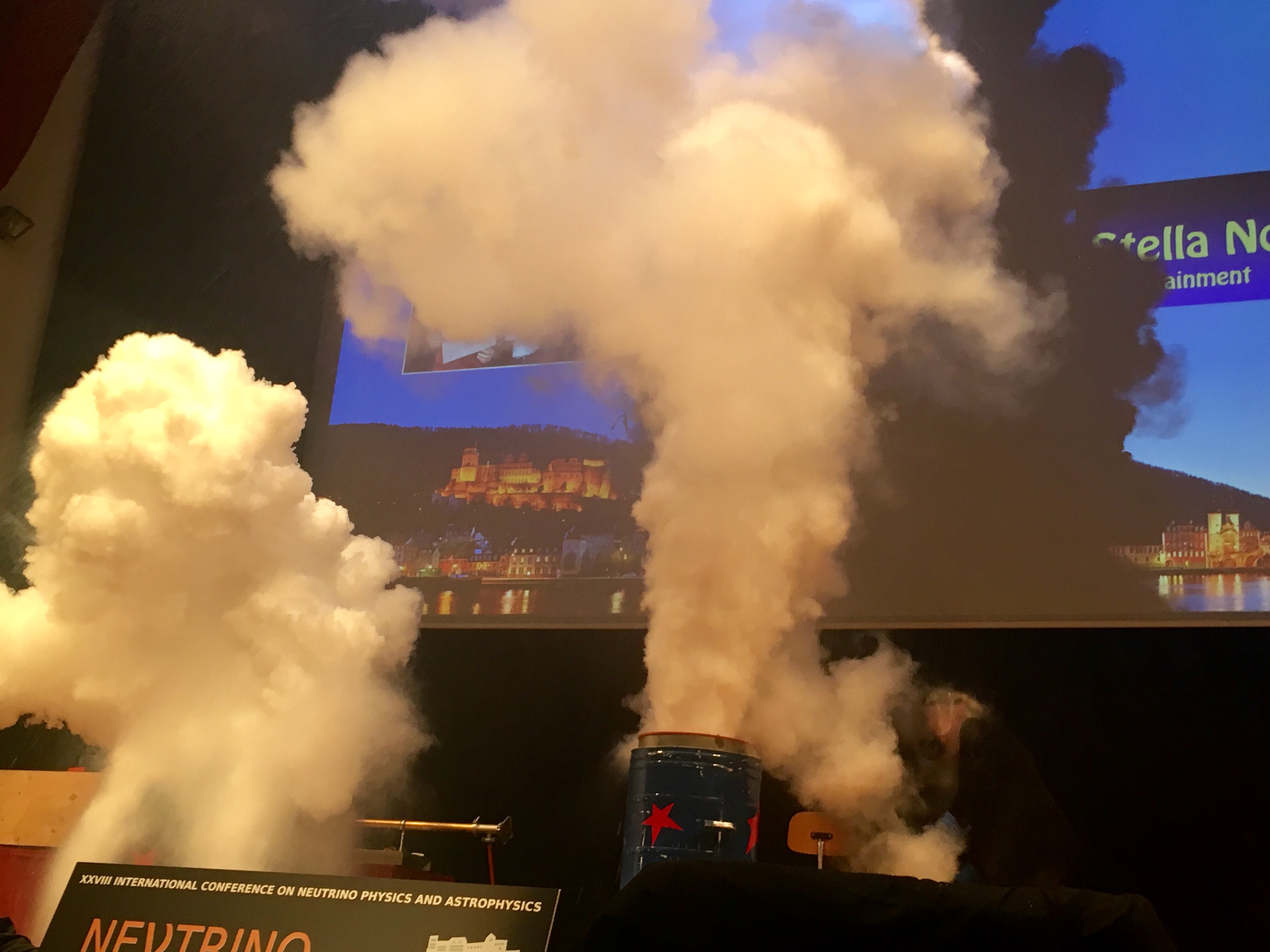 Thank you to Art and Christian
Public Lecture                                          Physics Show
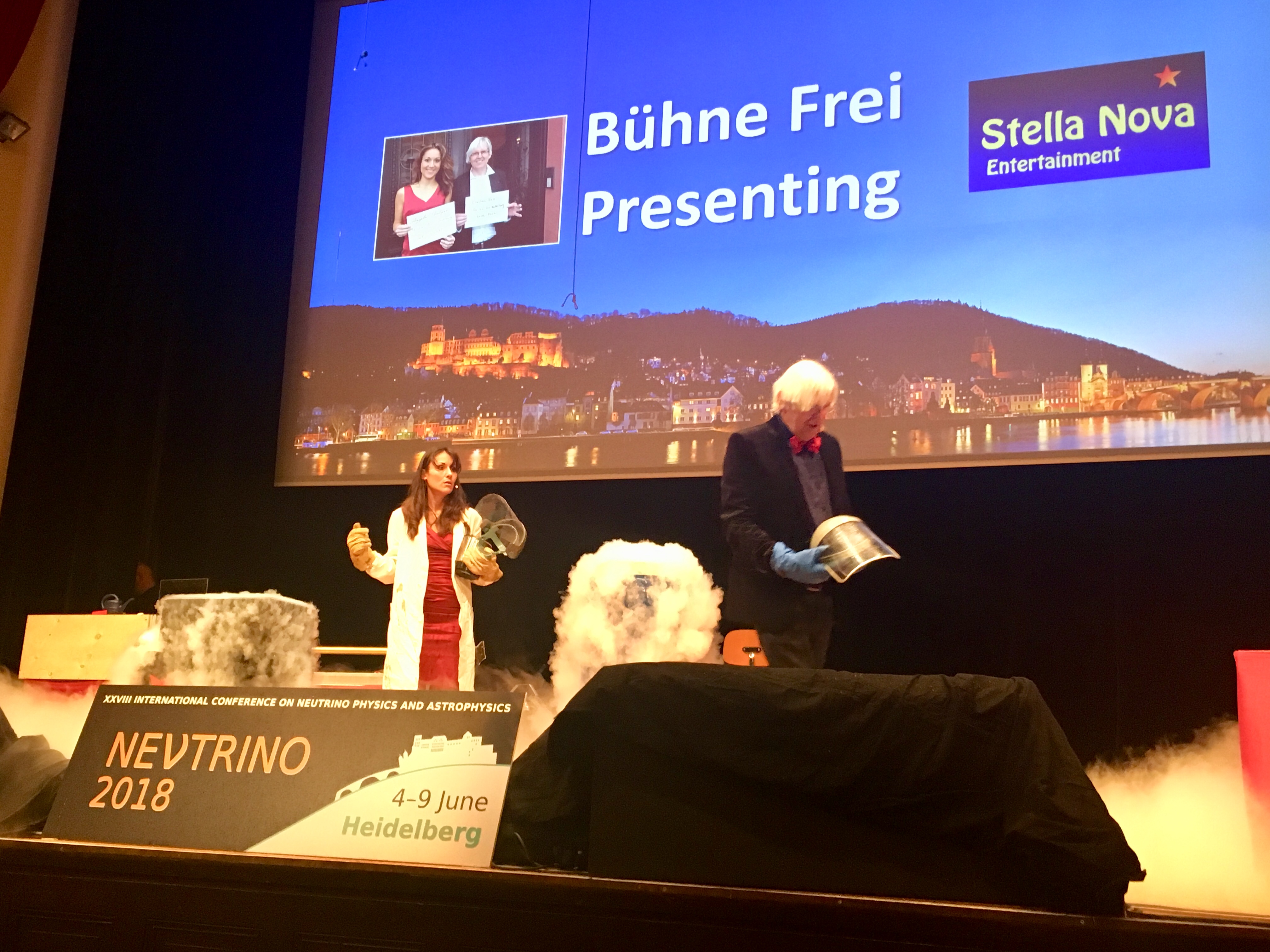 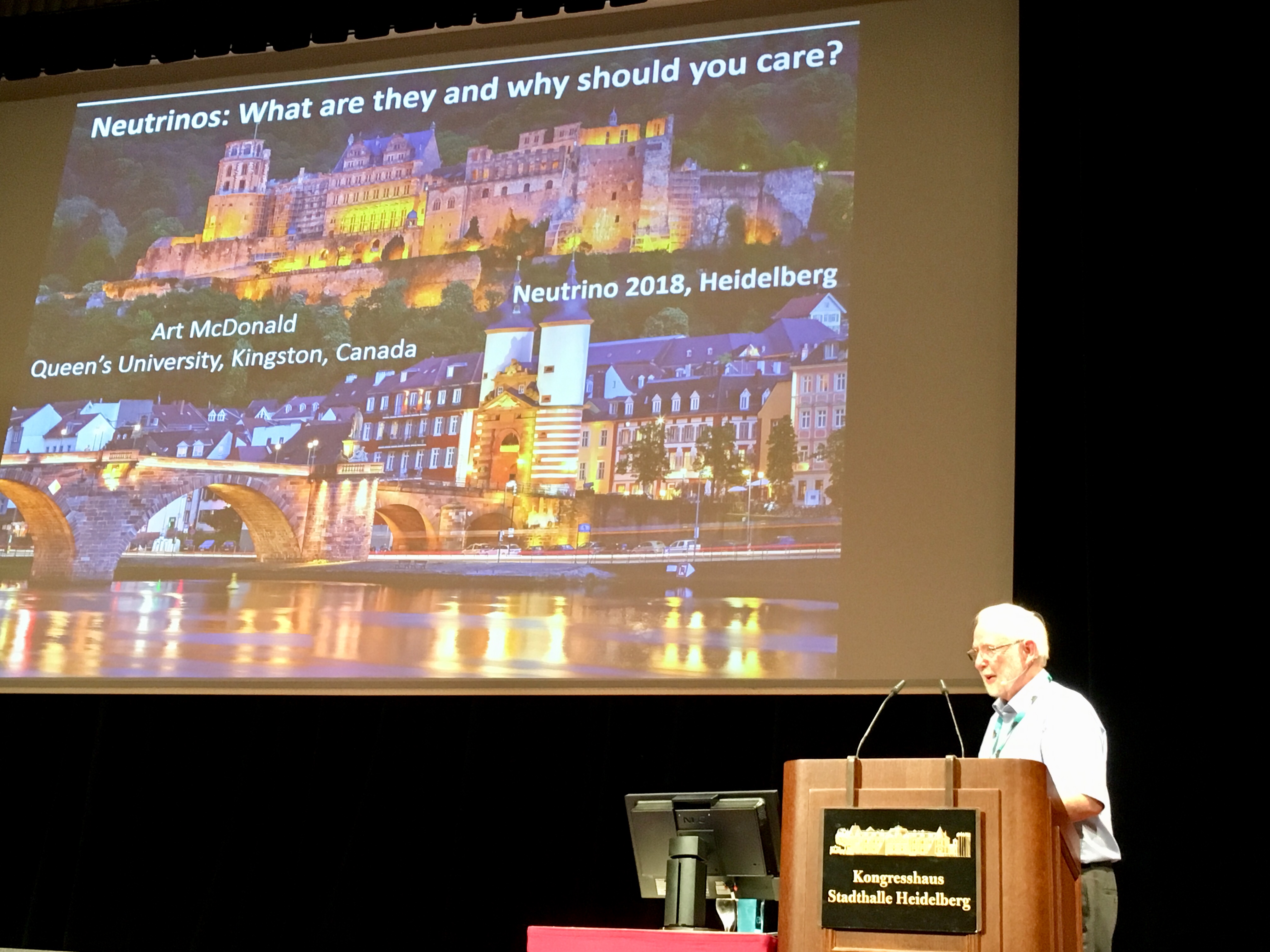 Tuesday
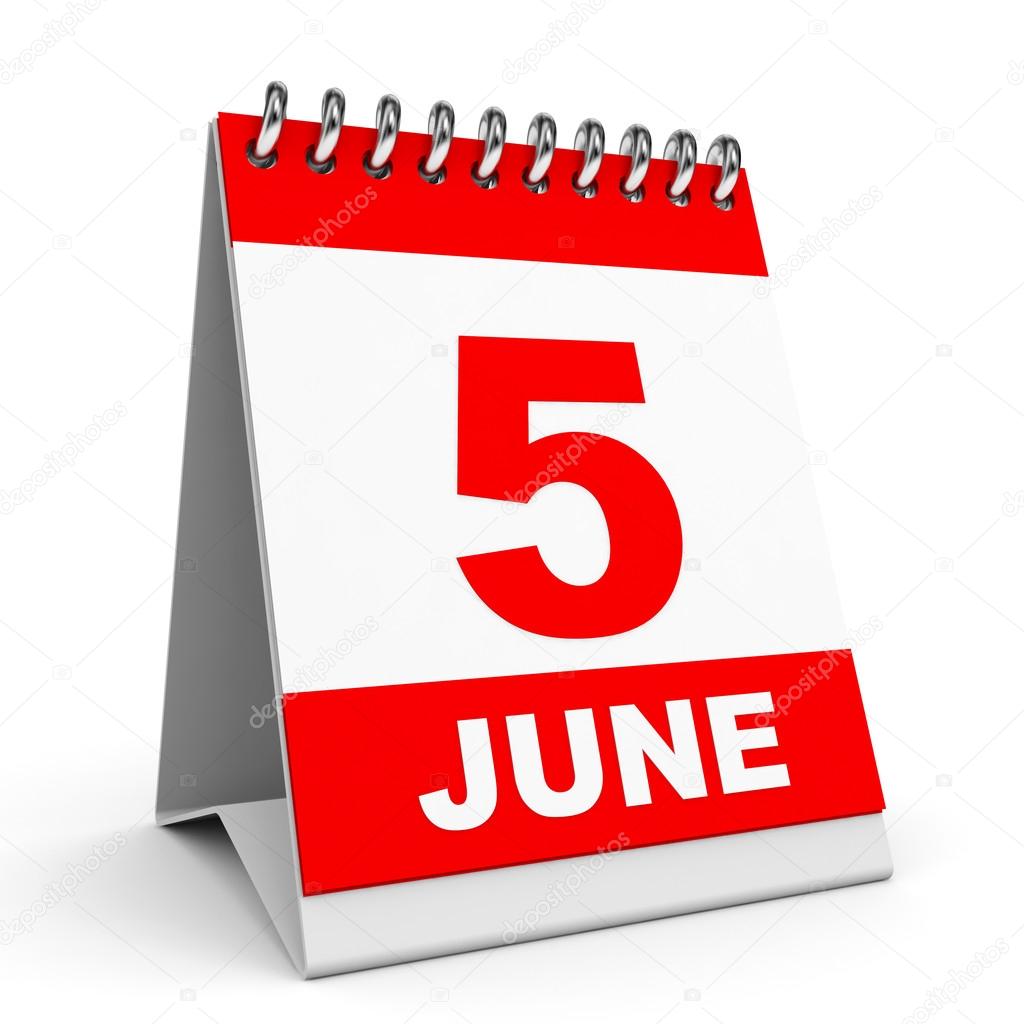 Stella Nova
Christian Enss (ECHo)
Angela Halfar
Neutrinos and You: 
What are they and 
why should you care?
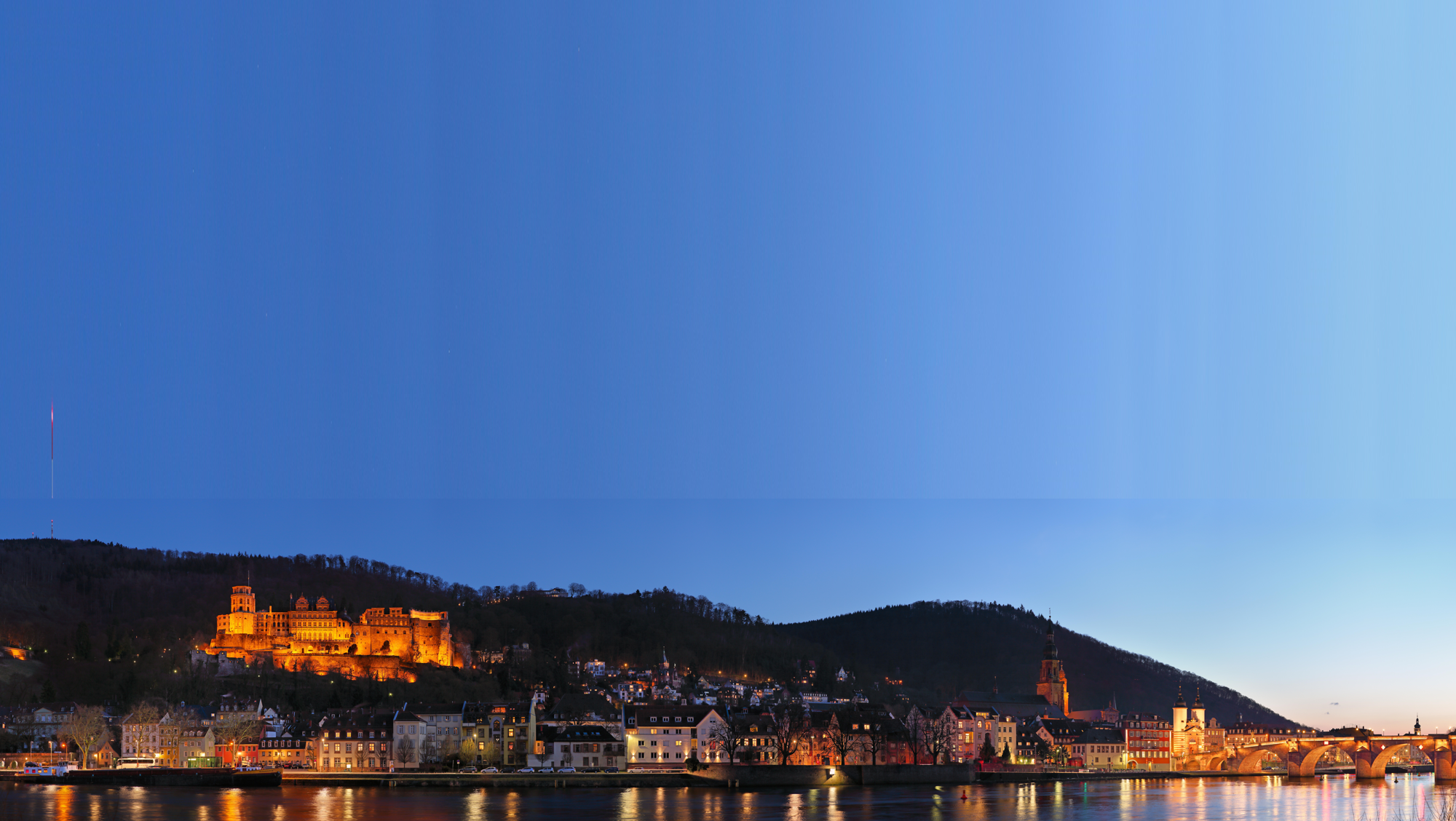 Thank you to UniBrass ensemble of Collegium Musicum
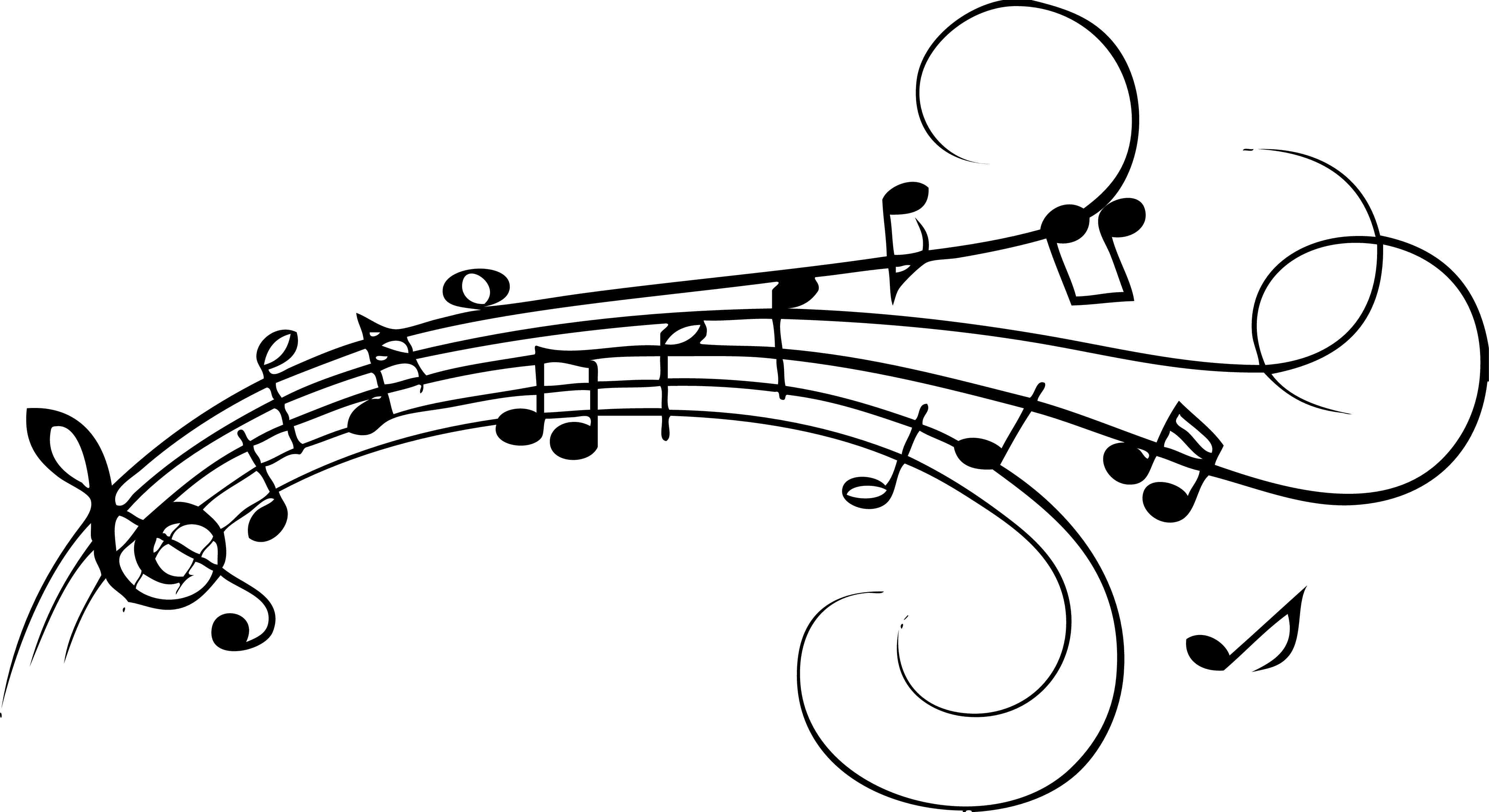 Thank you, UMD Michael Sekulla et al. , for the
 musical support during the Conference Dinner
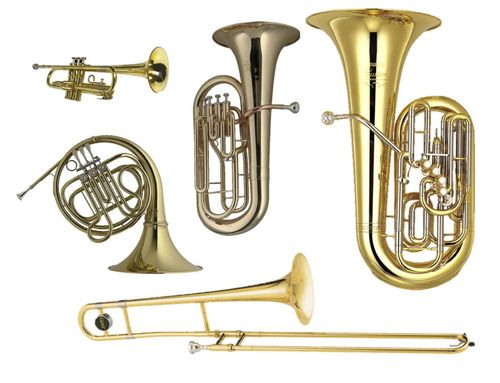 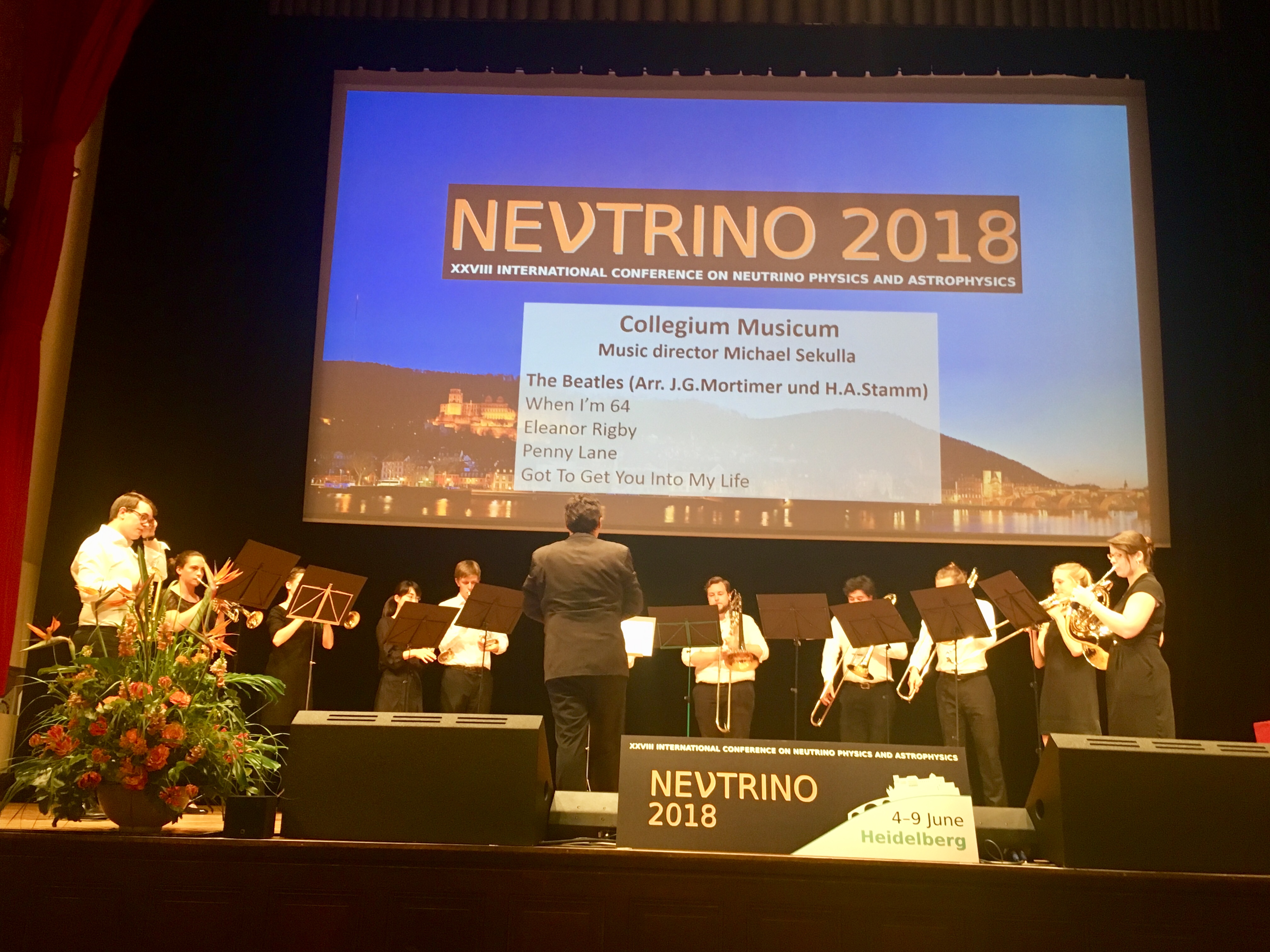 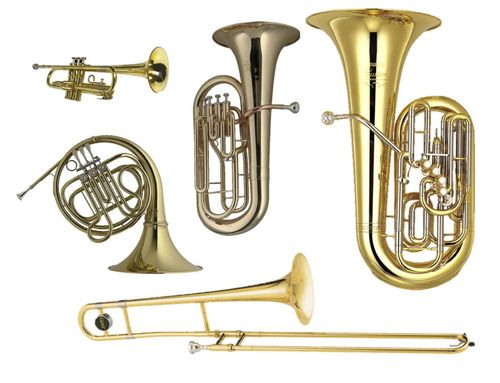 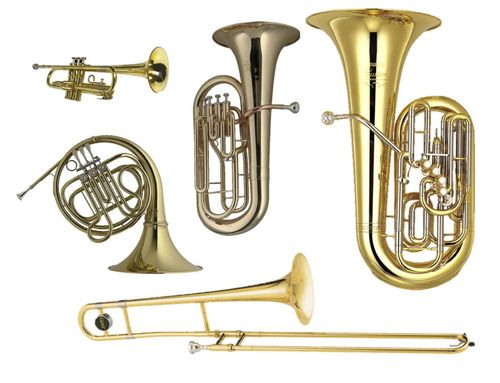 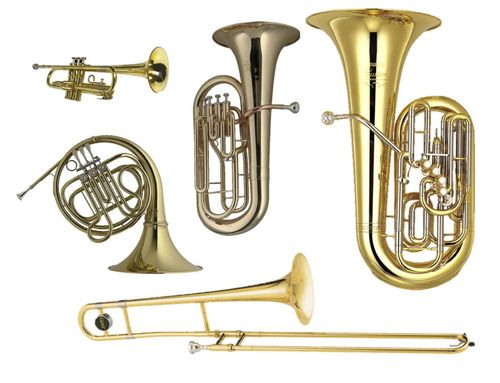 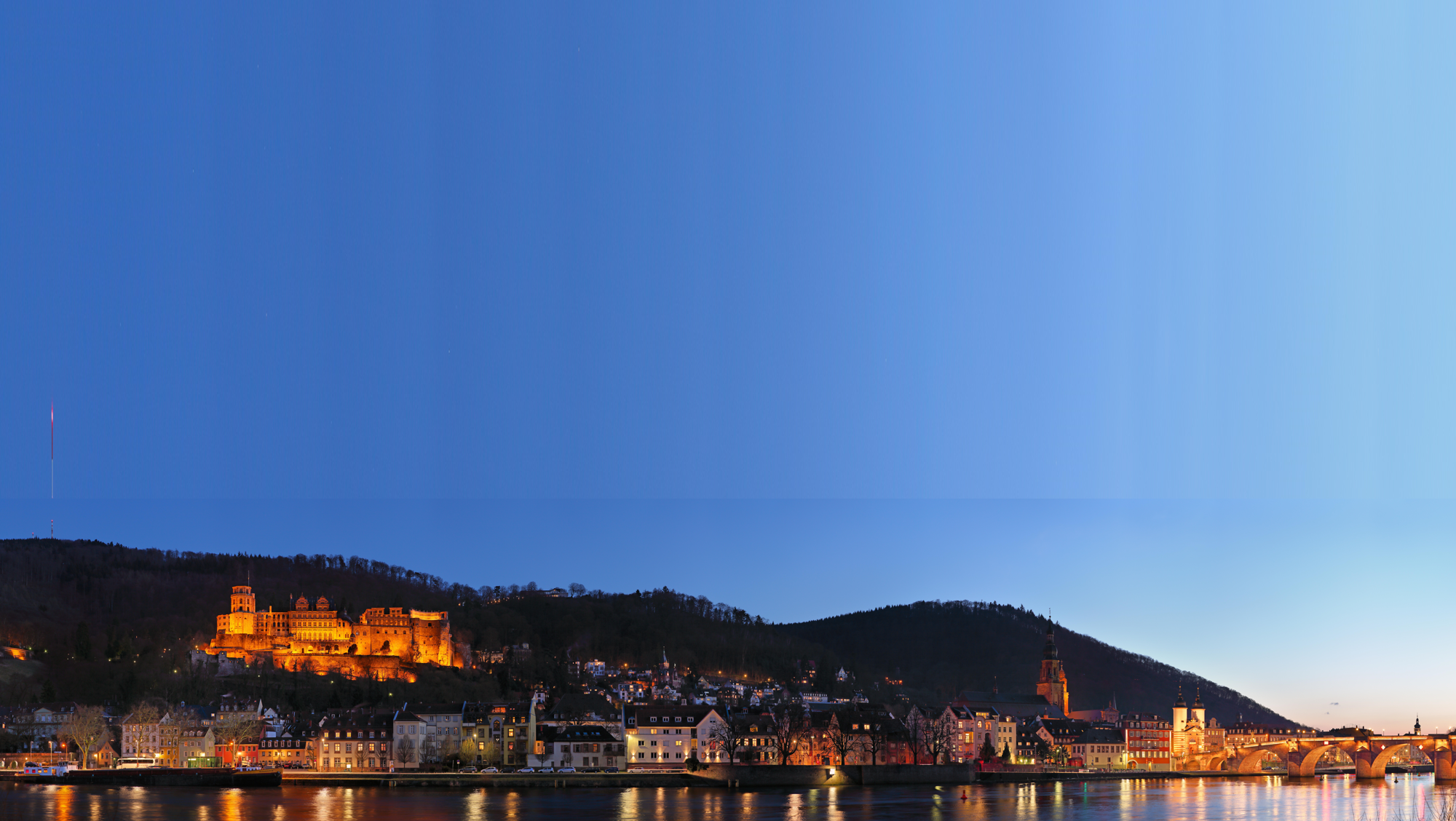 Thank you to the Kongresshaus Stadthalle,
its Catering Team and Heidelberg Marketing
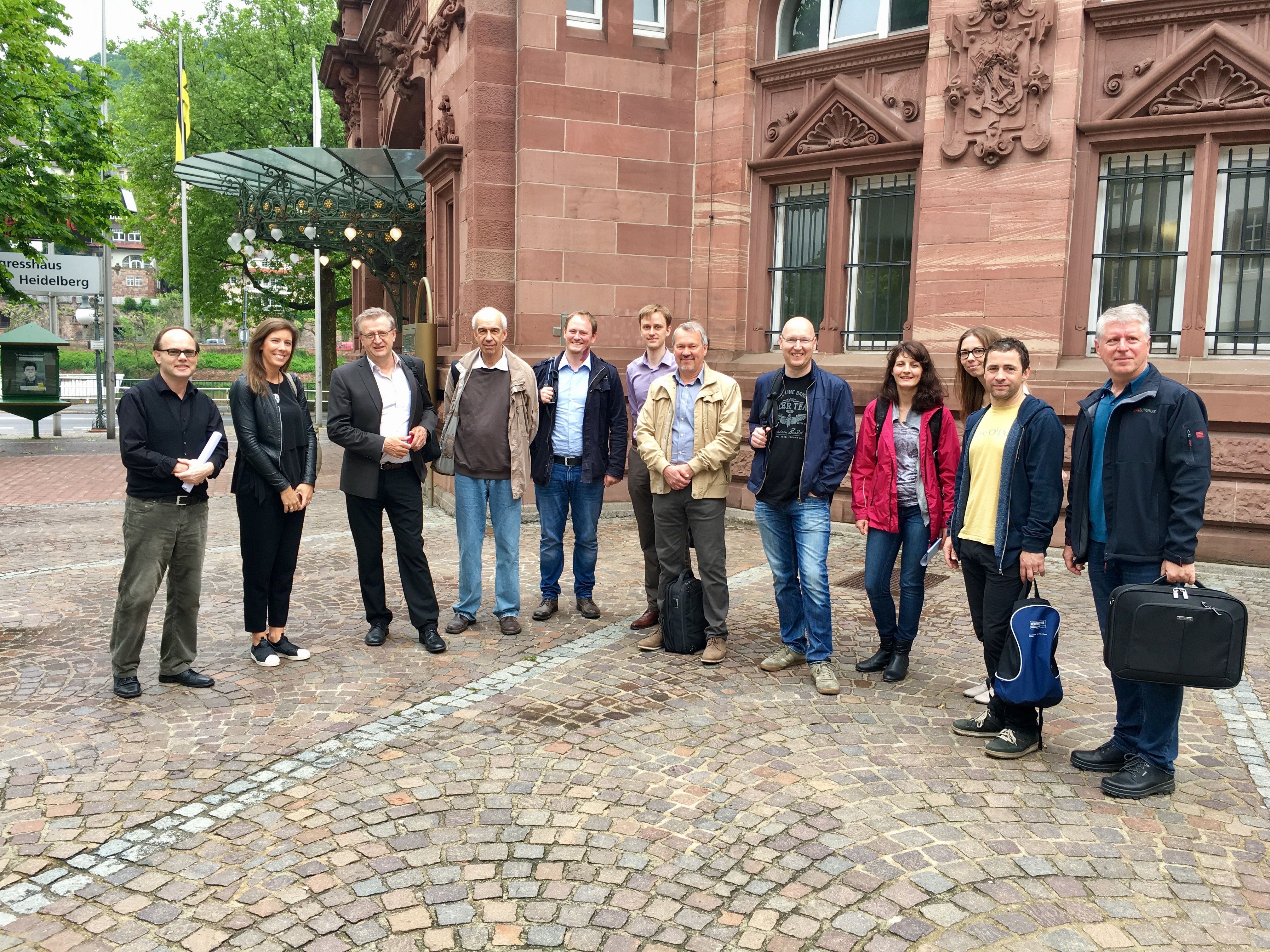 - Thank you as well to the technical support team
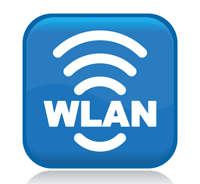 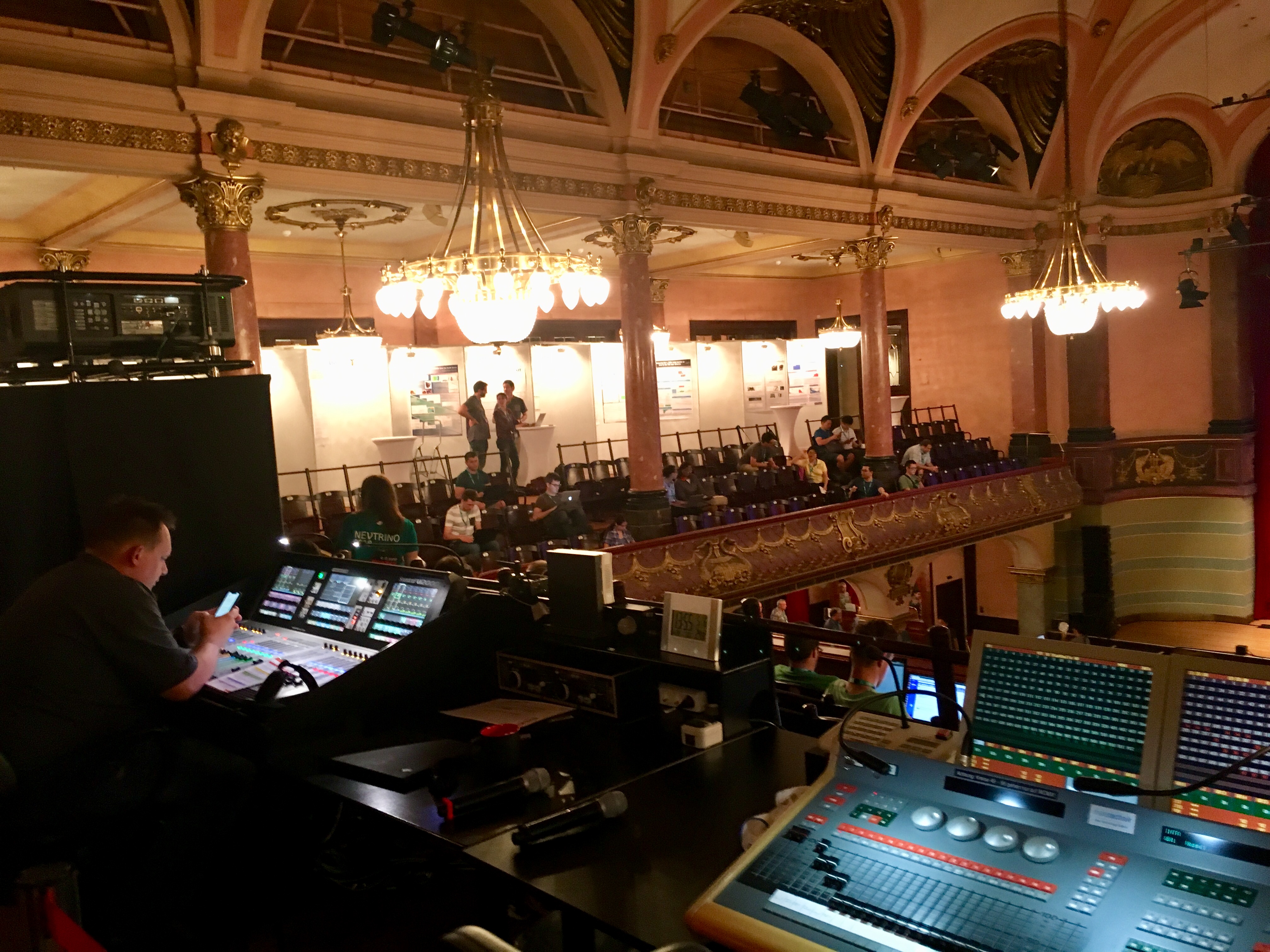 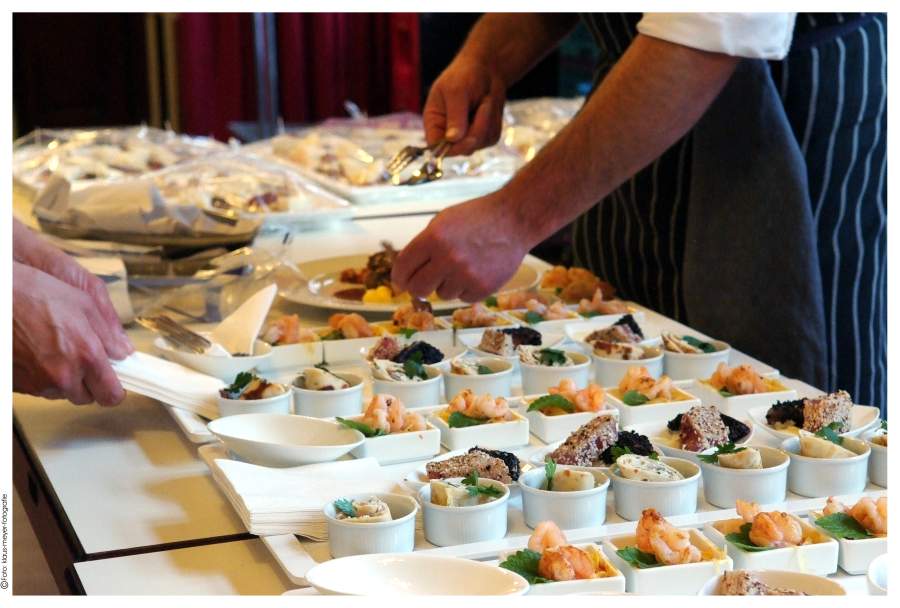 Catering
Coordination:
Marsiah 
Akrami et al.
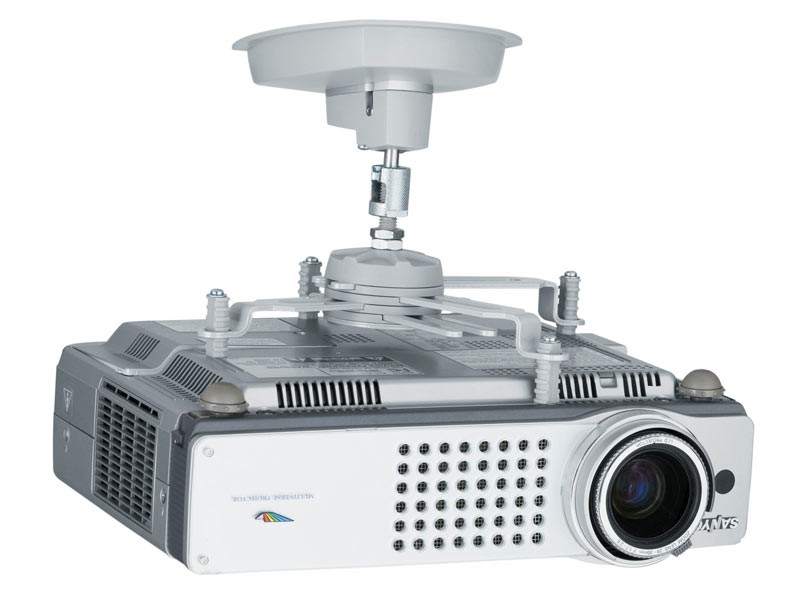 Lisa 
Gallo
Martin 
Waschner
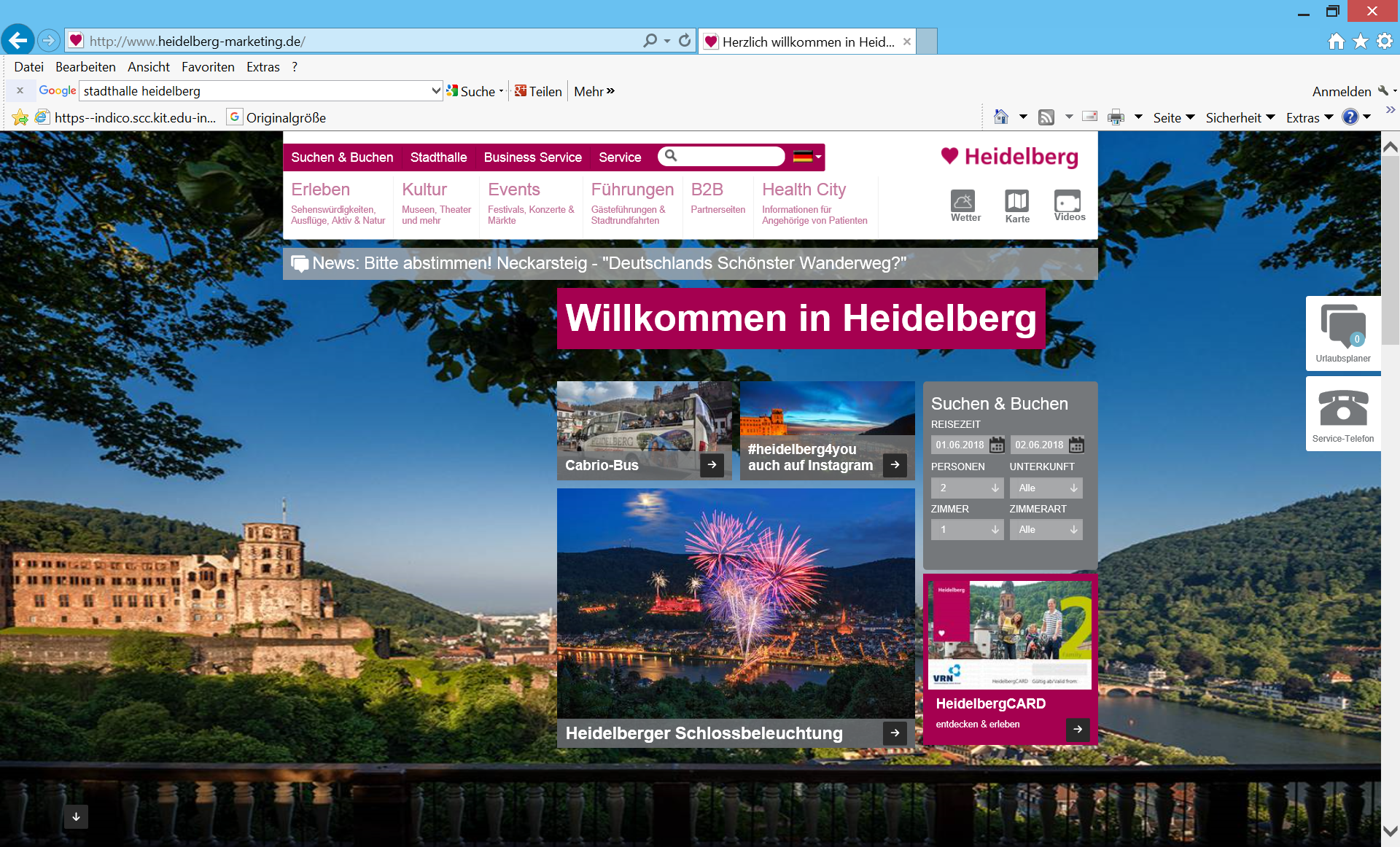 Thank you to all sponsors of Neutrino 2018
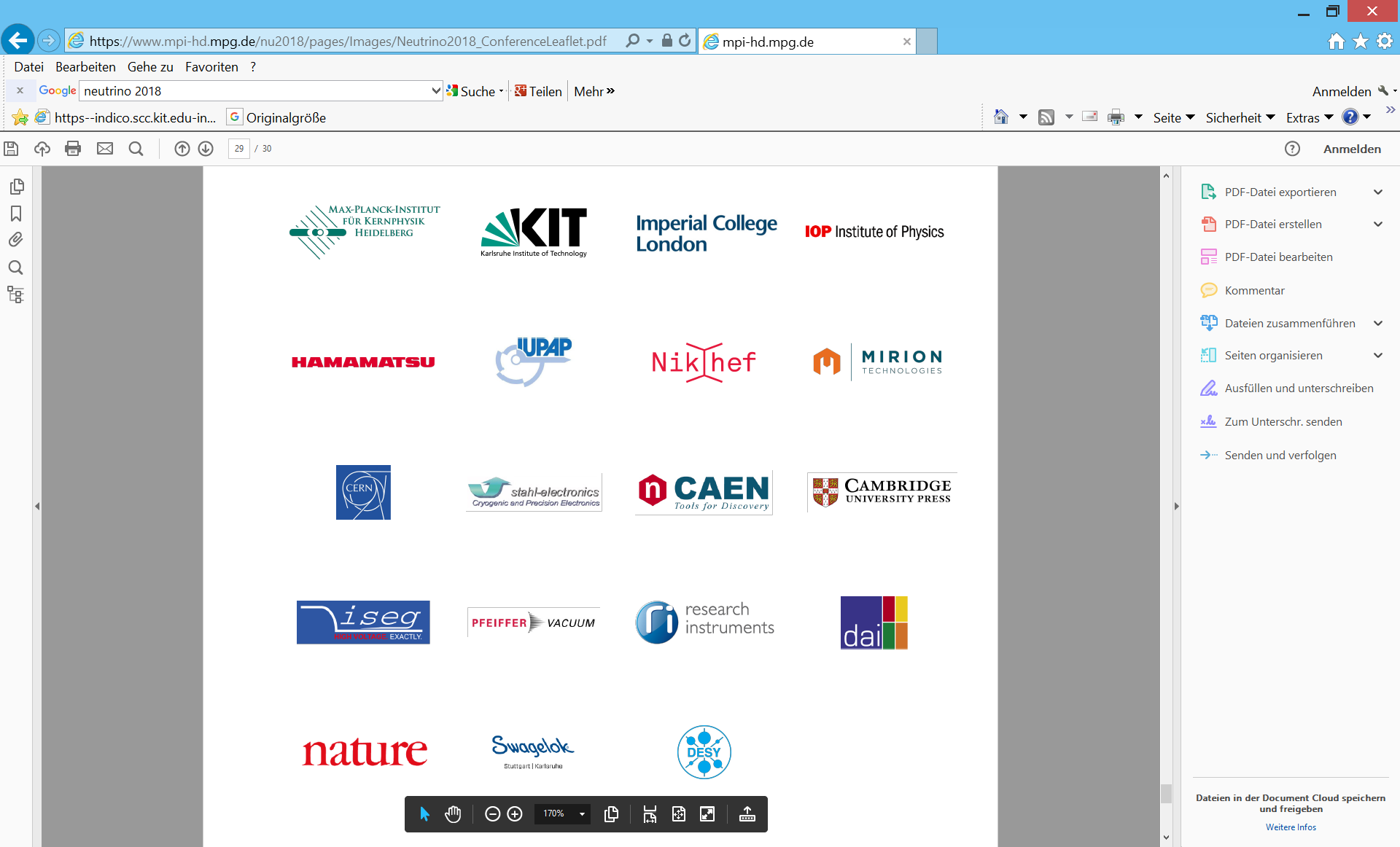 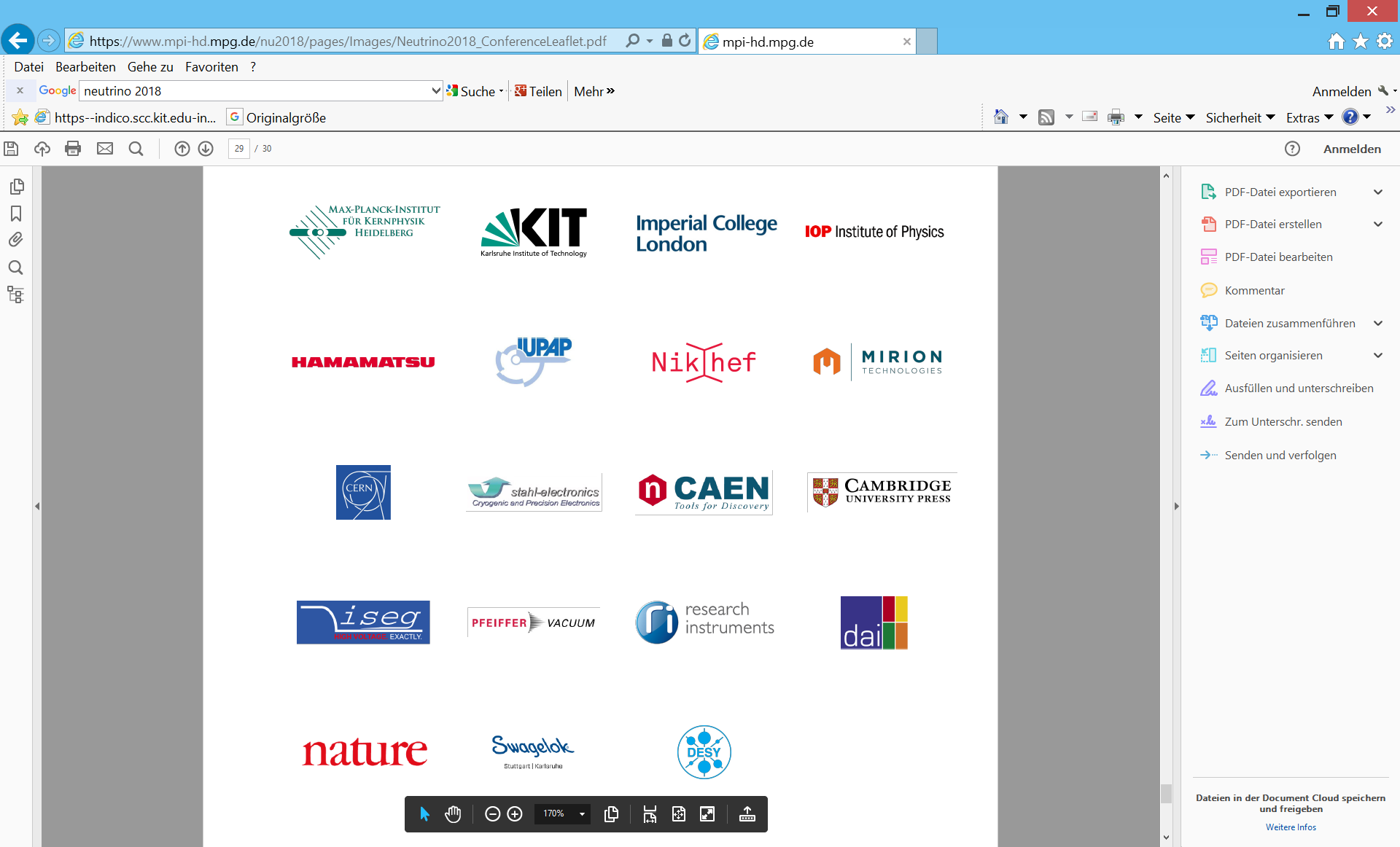 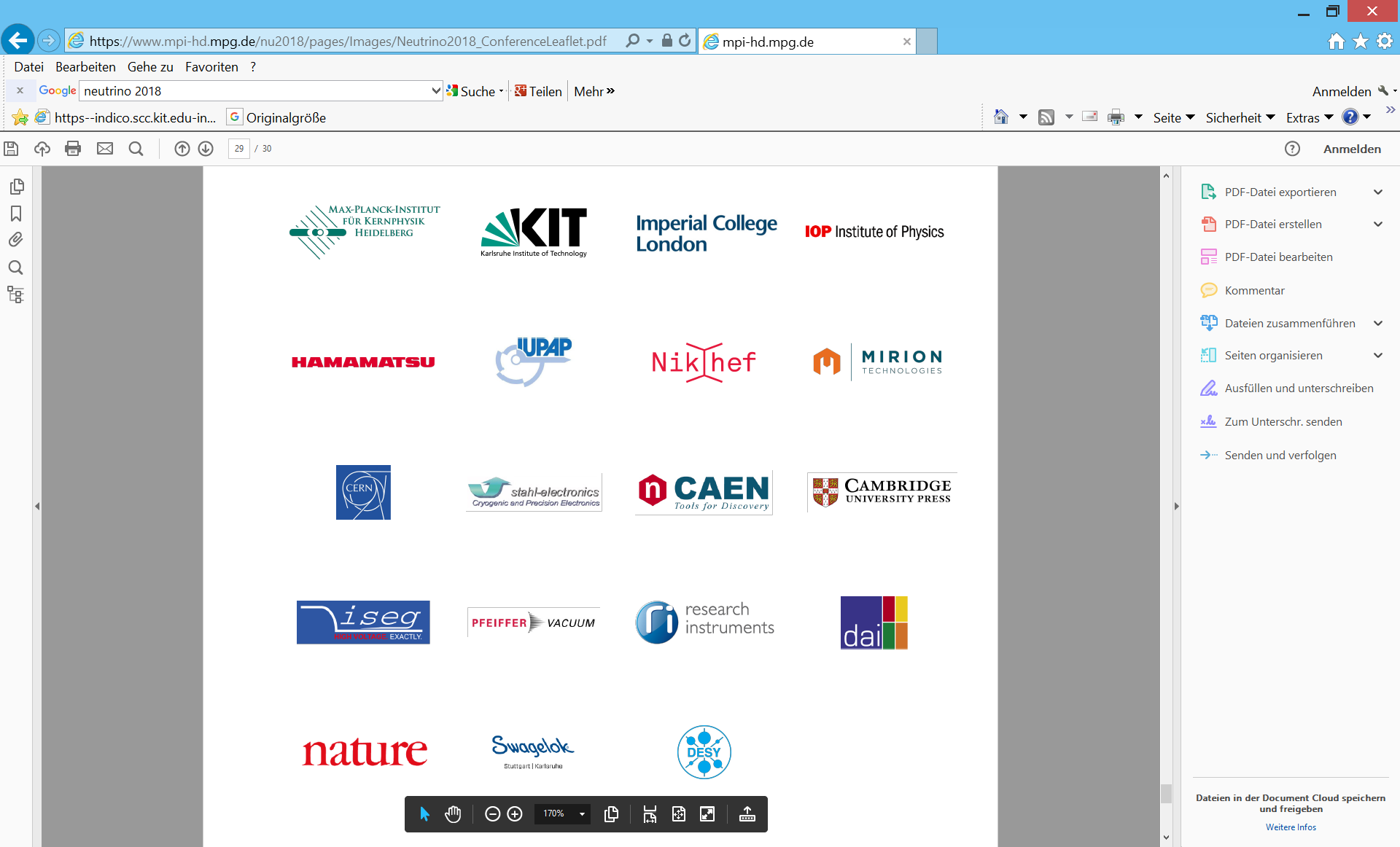 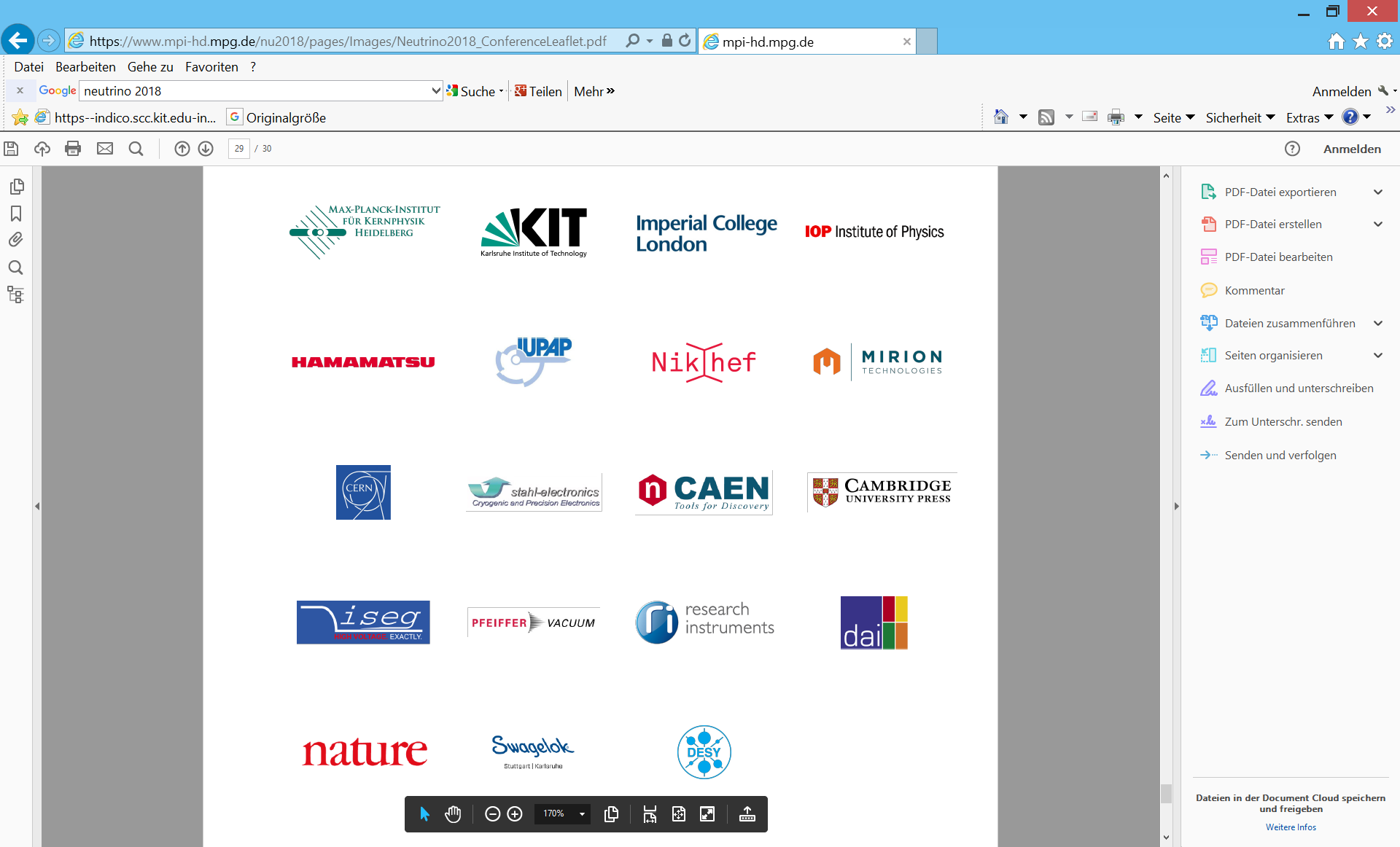 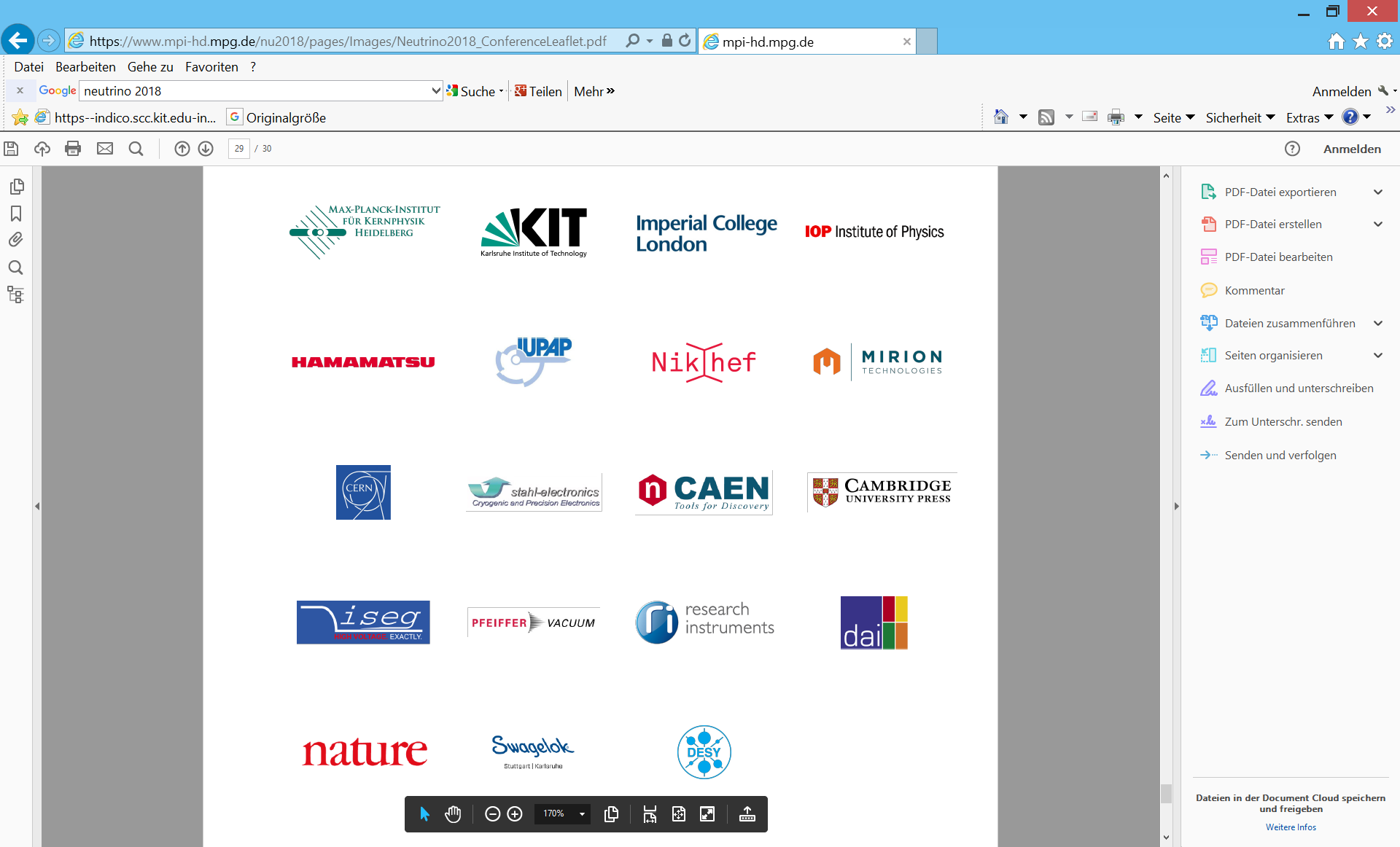 Durlacher
Staatsweingut
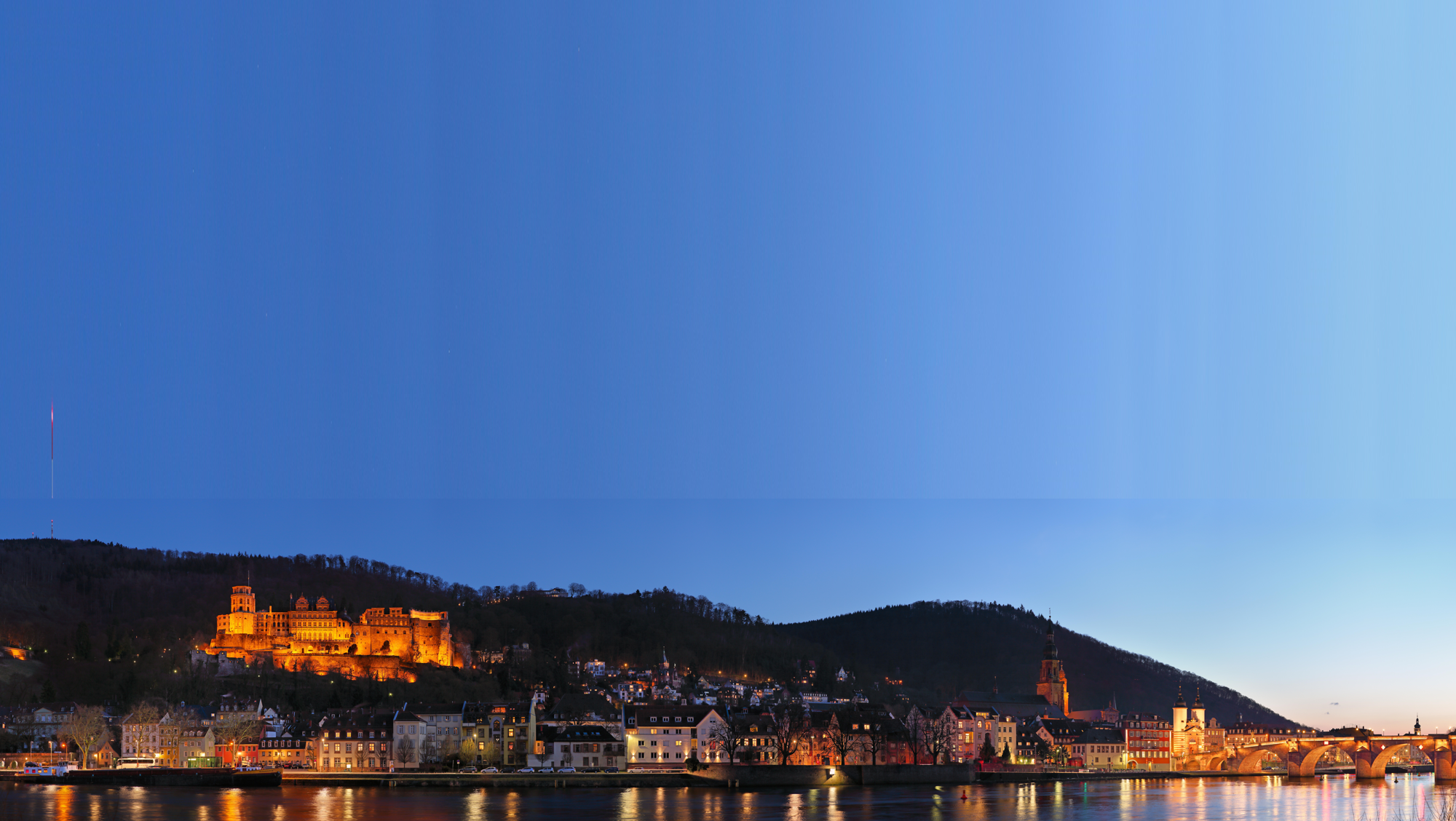 Thank you to the members of the
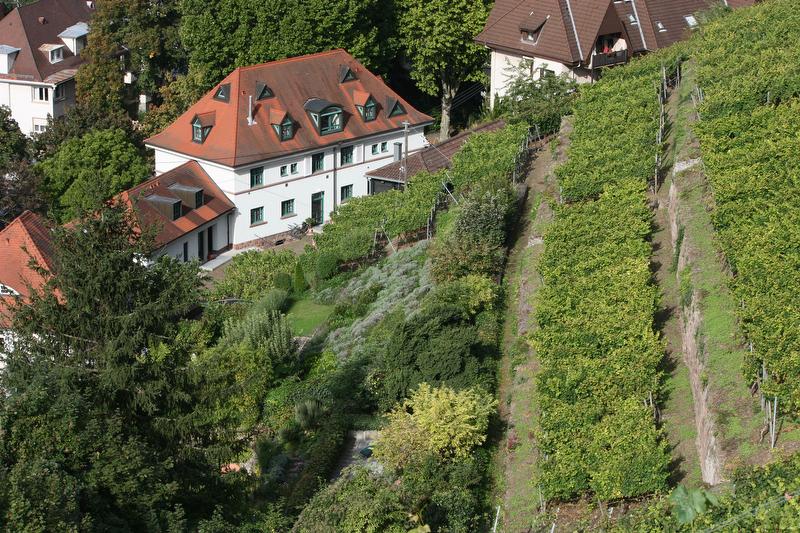 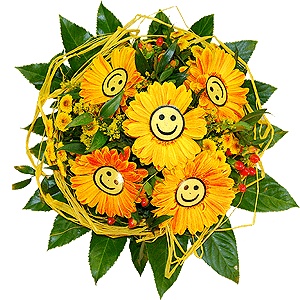 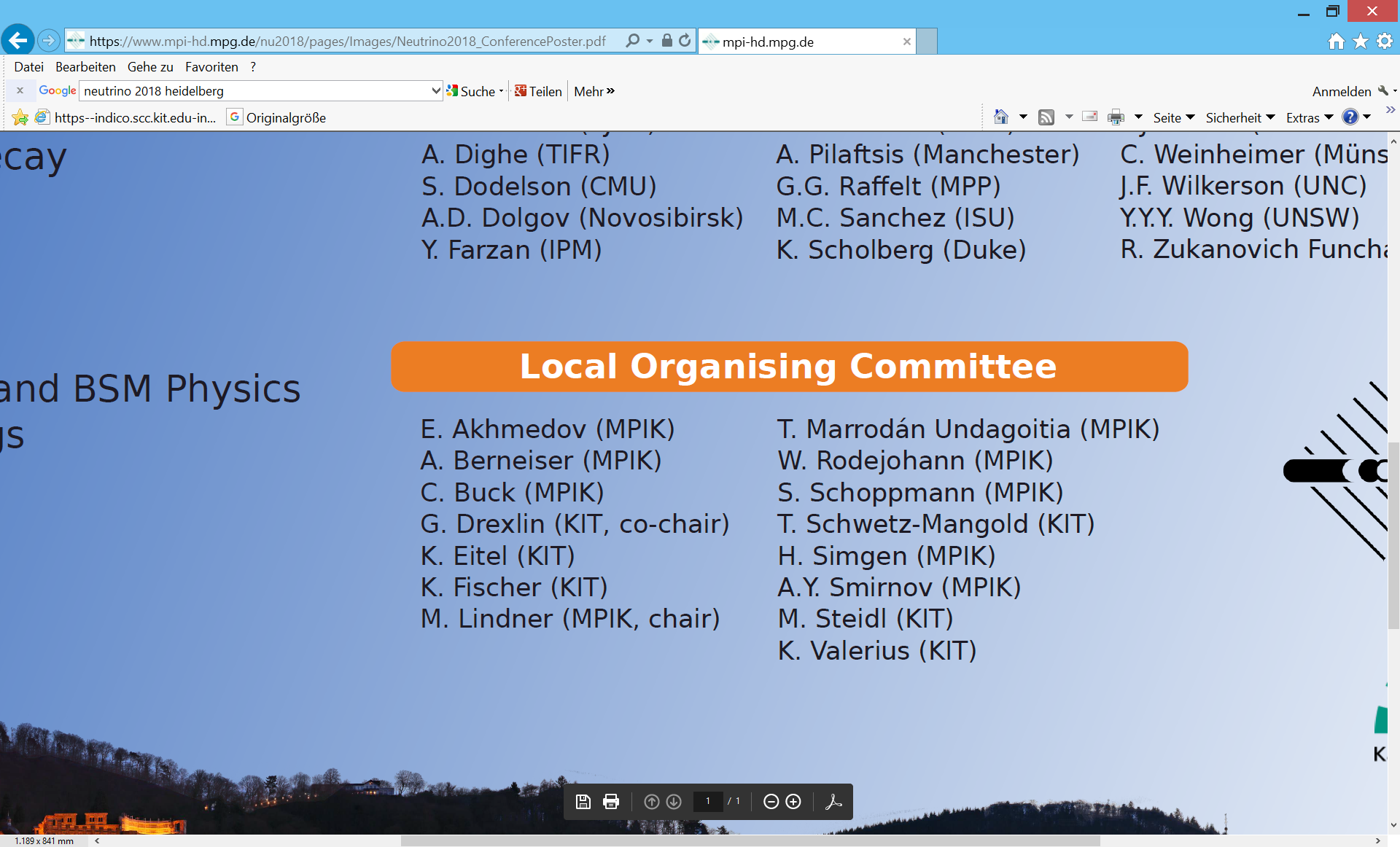 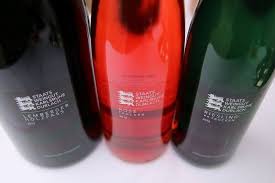 The inspiration
for KM3NeT…
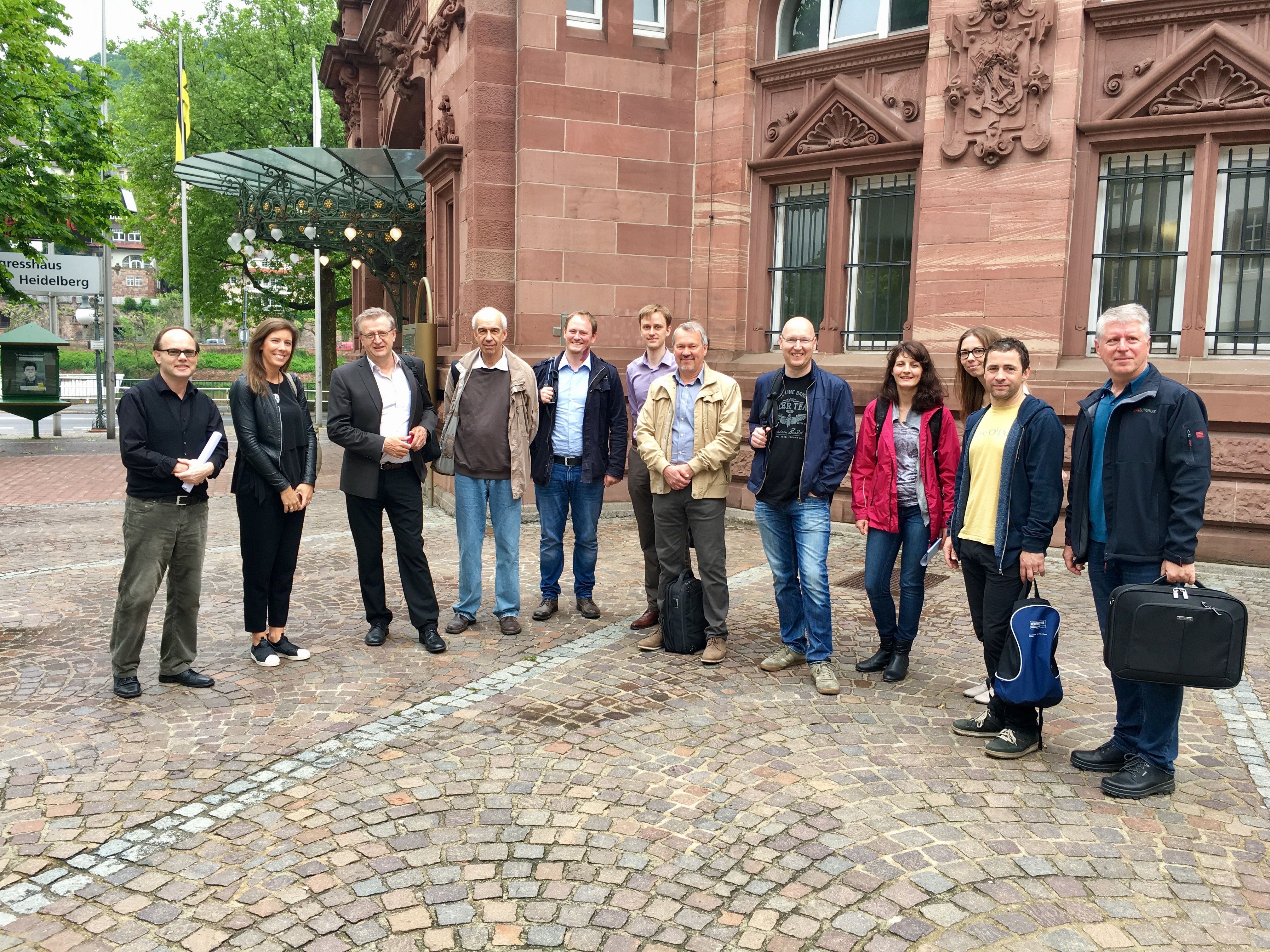 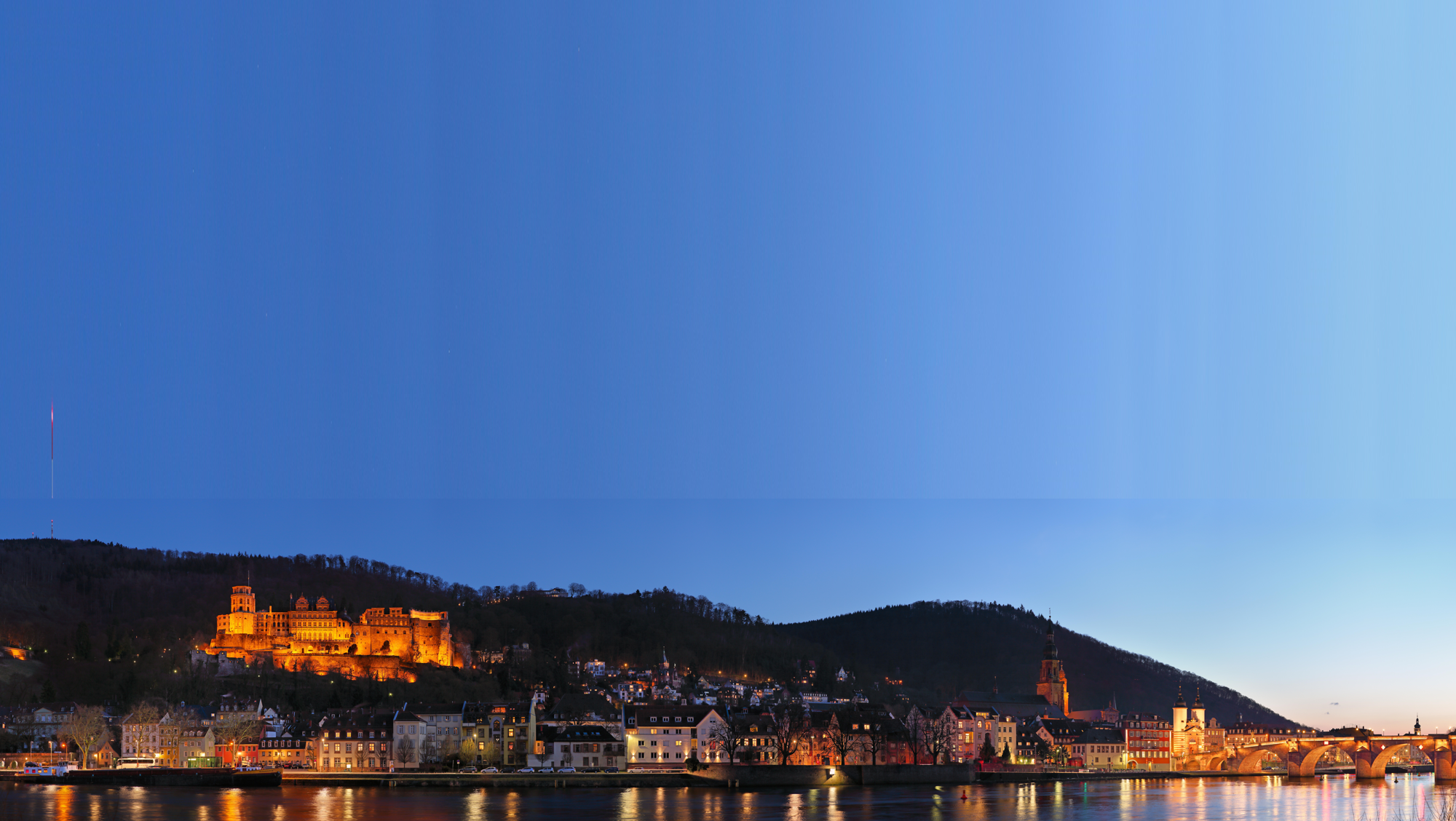 Thank you, Anja!
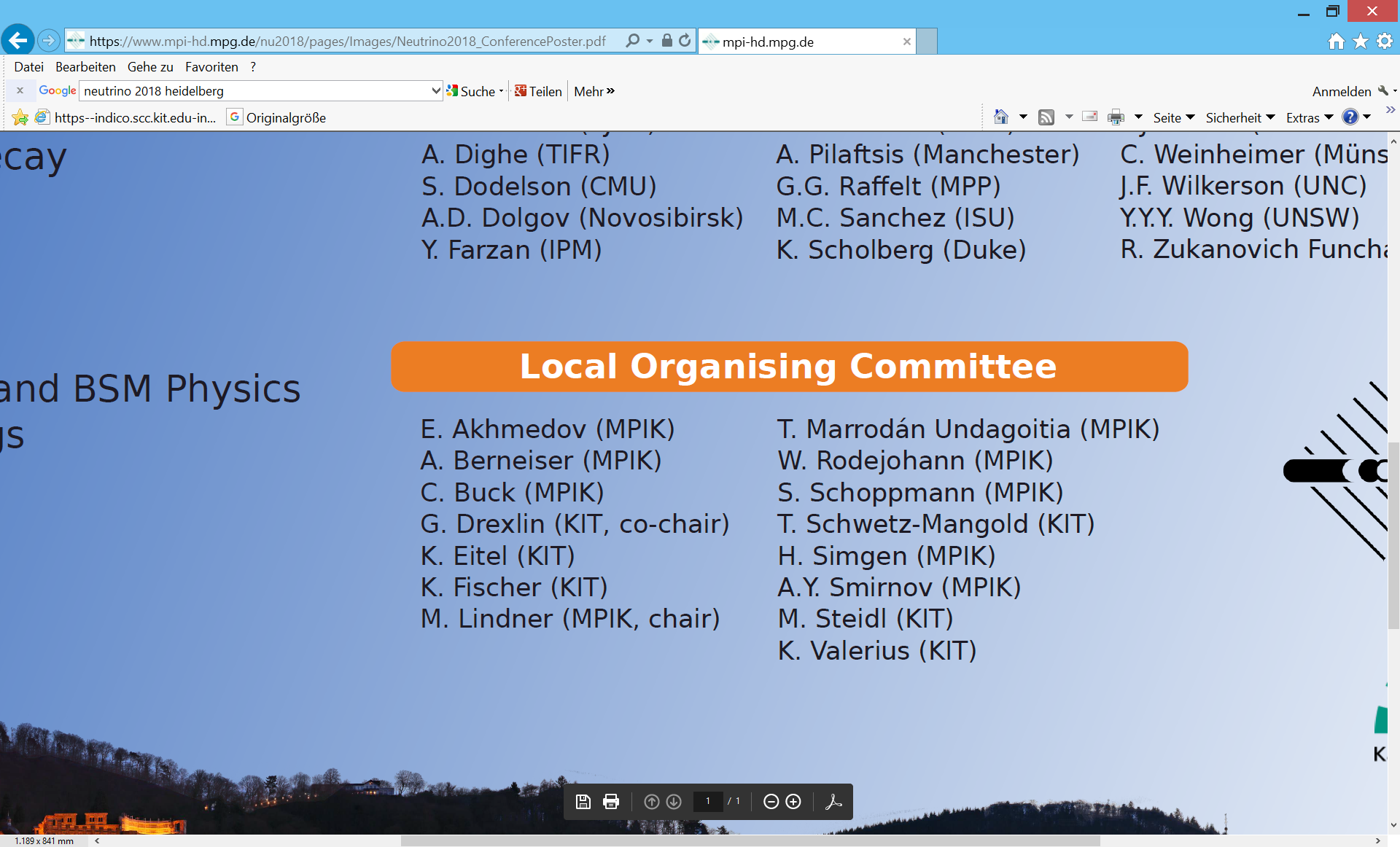 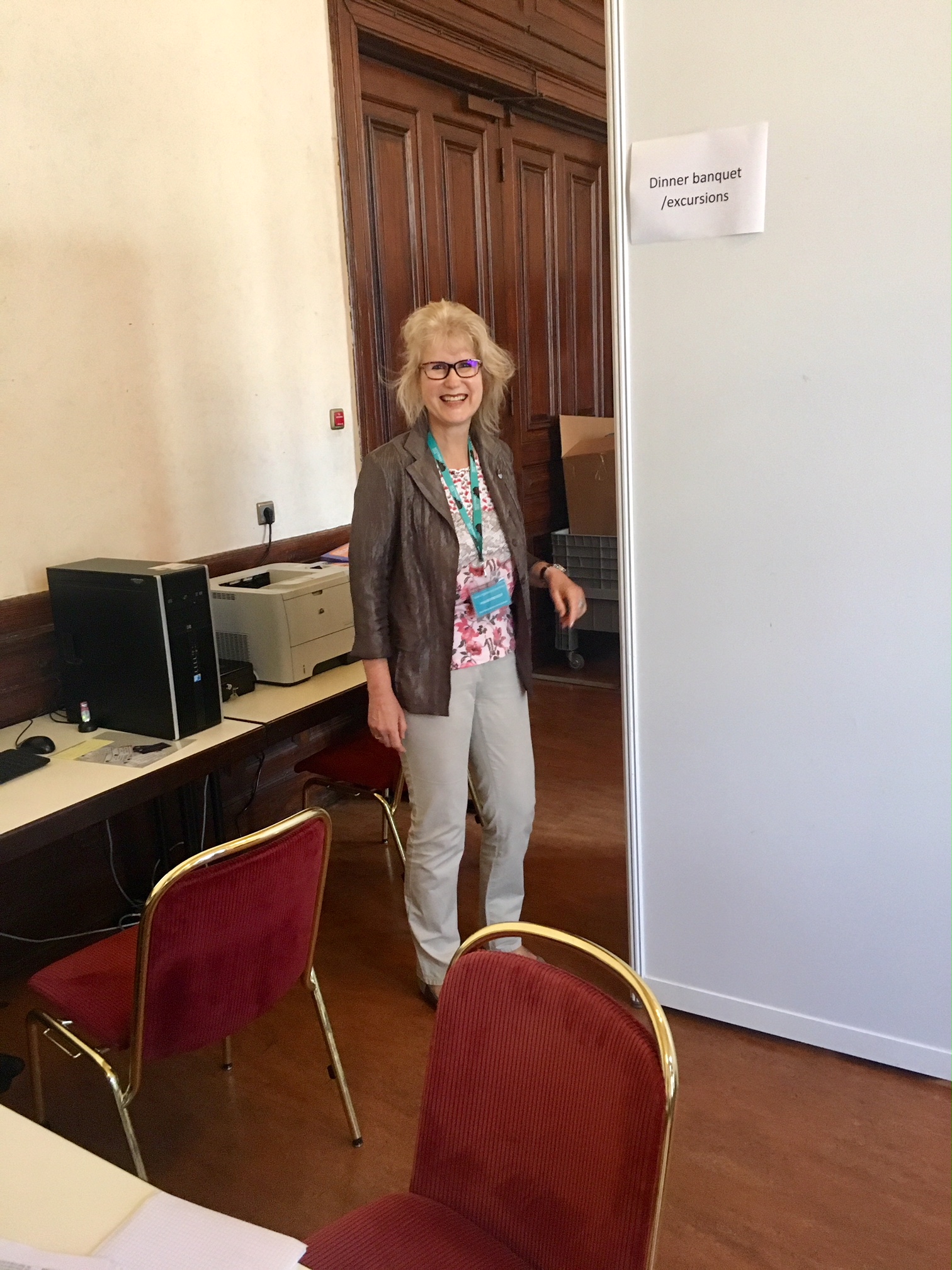 B. Schwarz (MPIK)
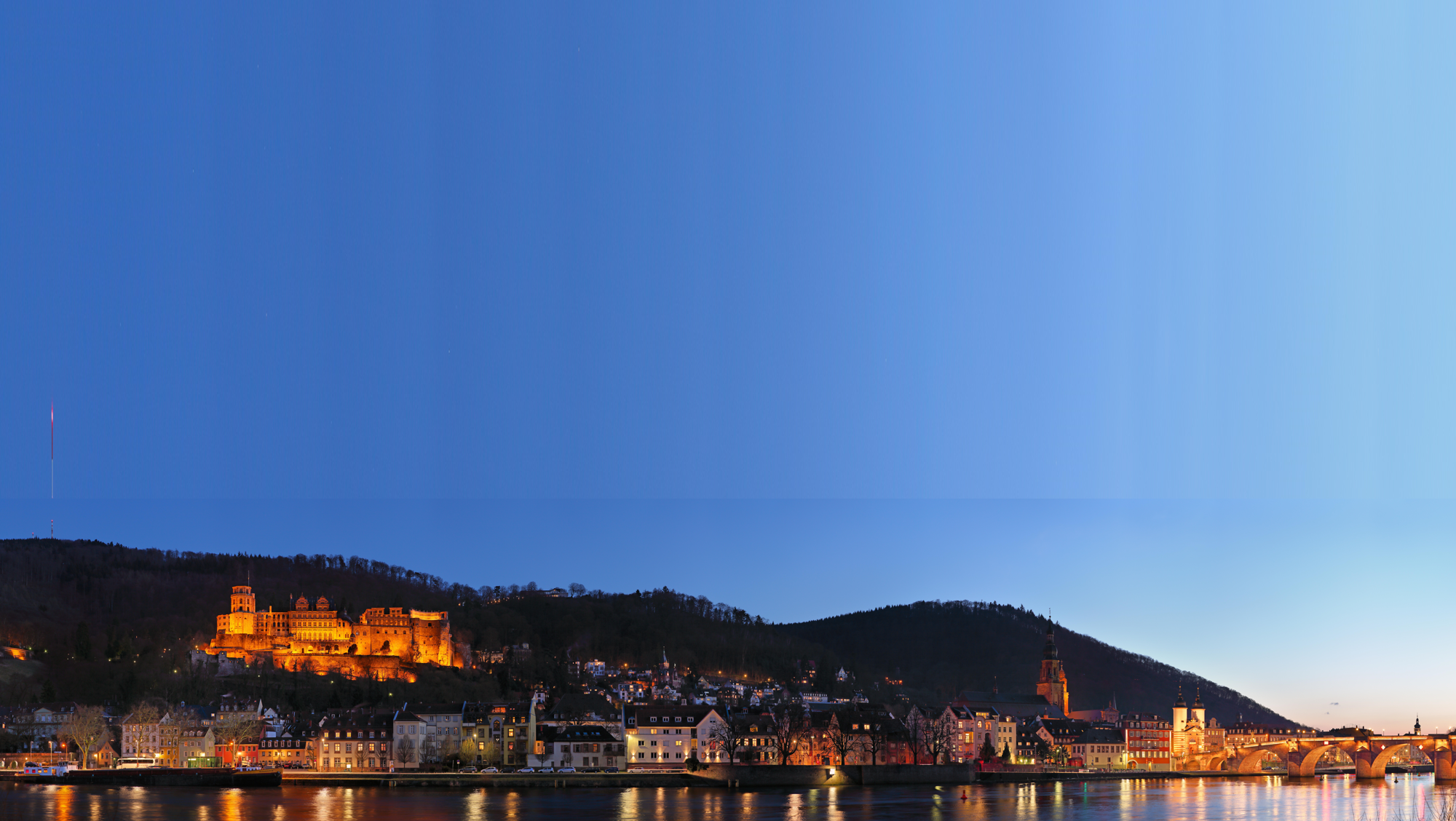 Thank you, Stefan!
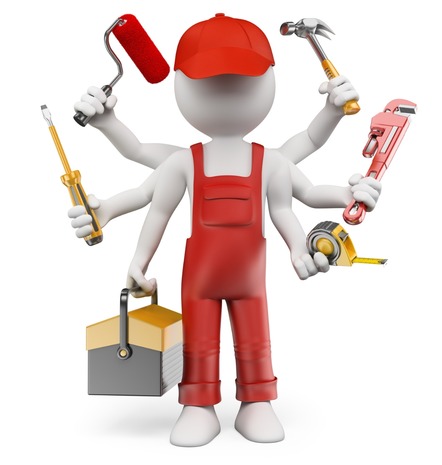 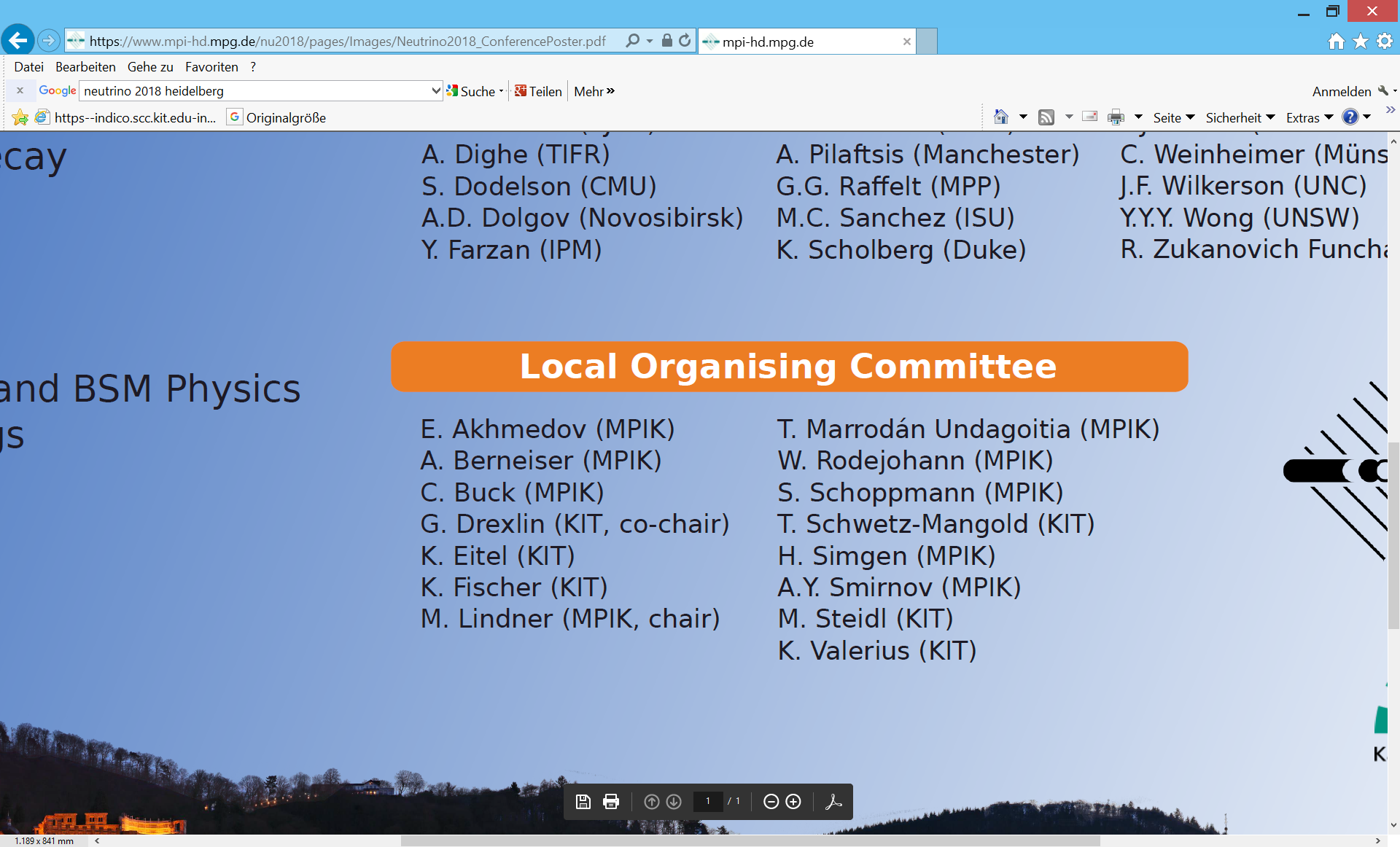 n18
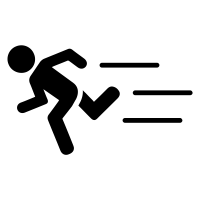 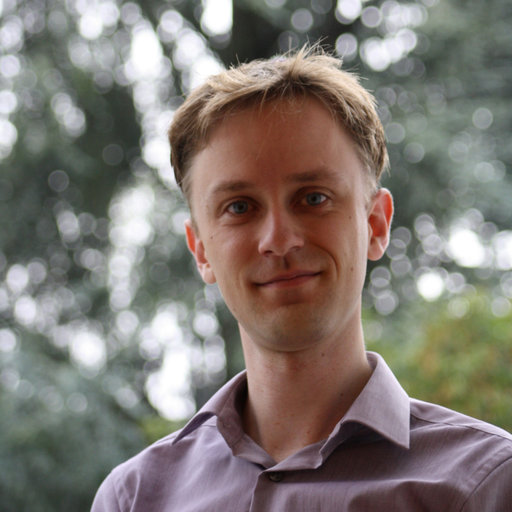 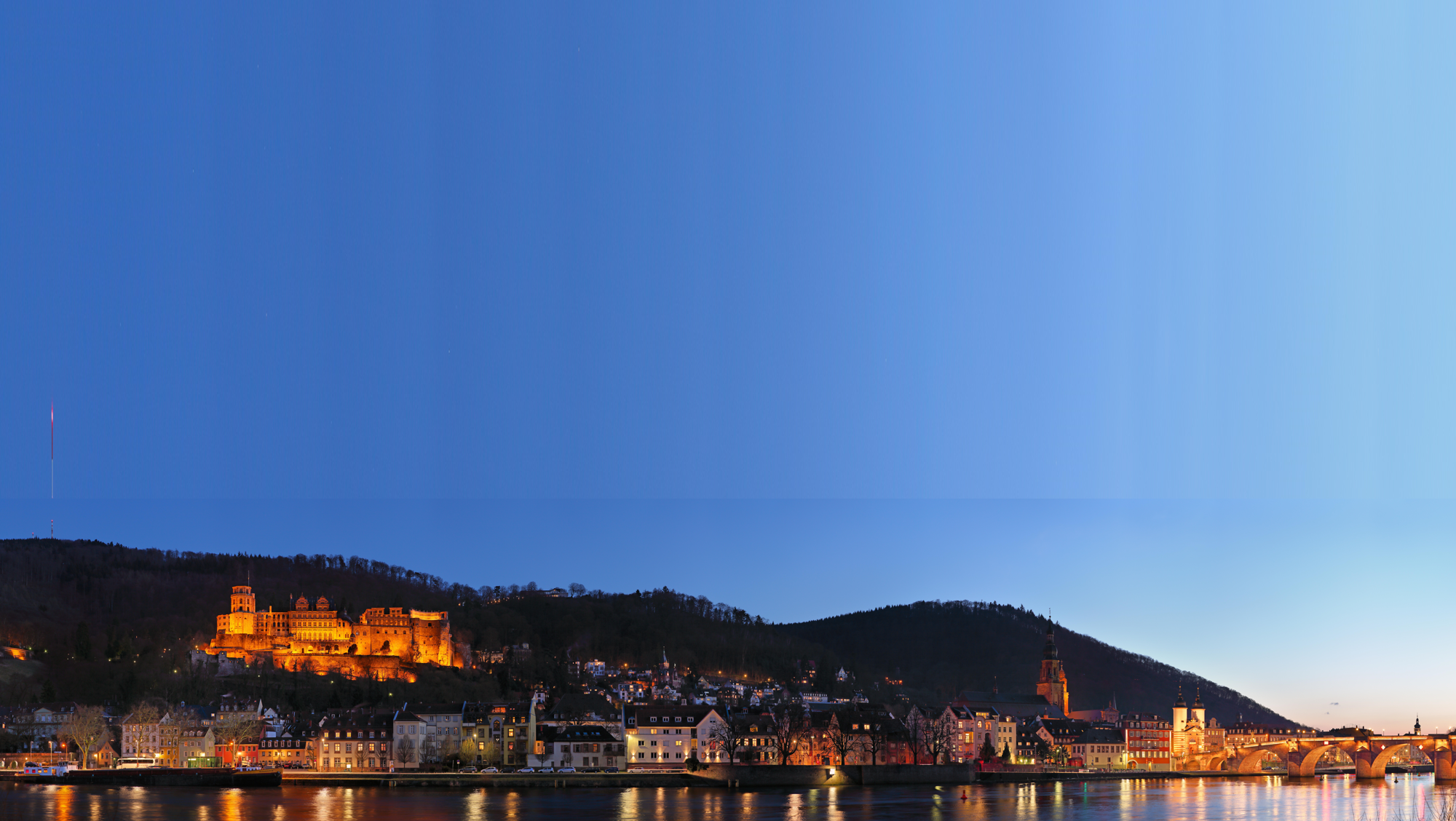 Thank you to the student helper team from MPIK & KIT
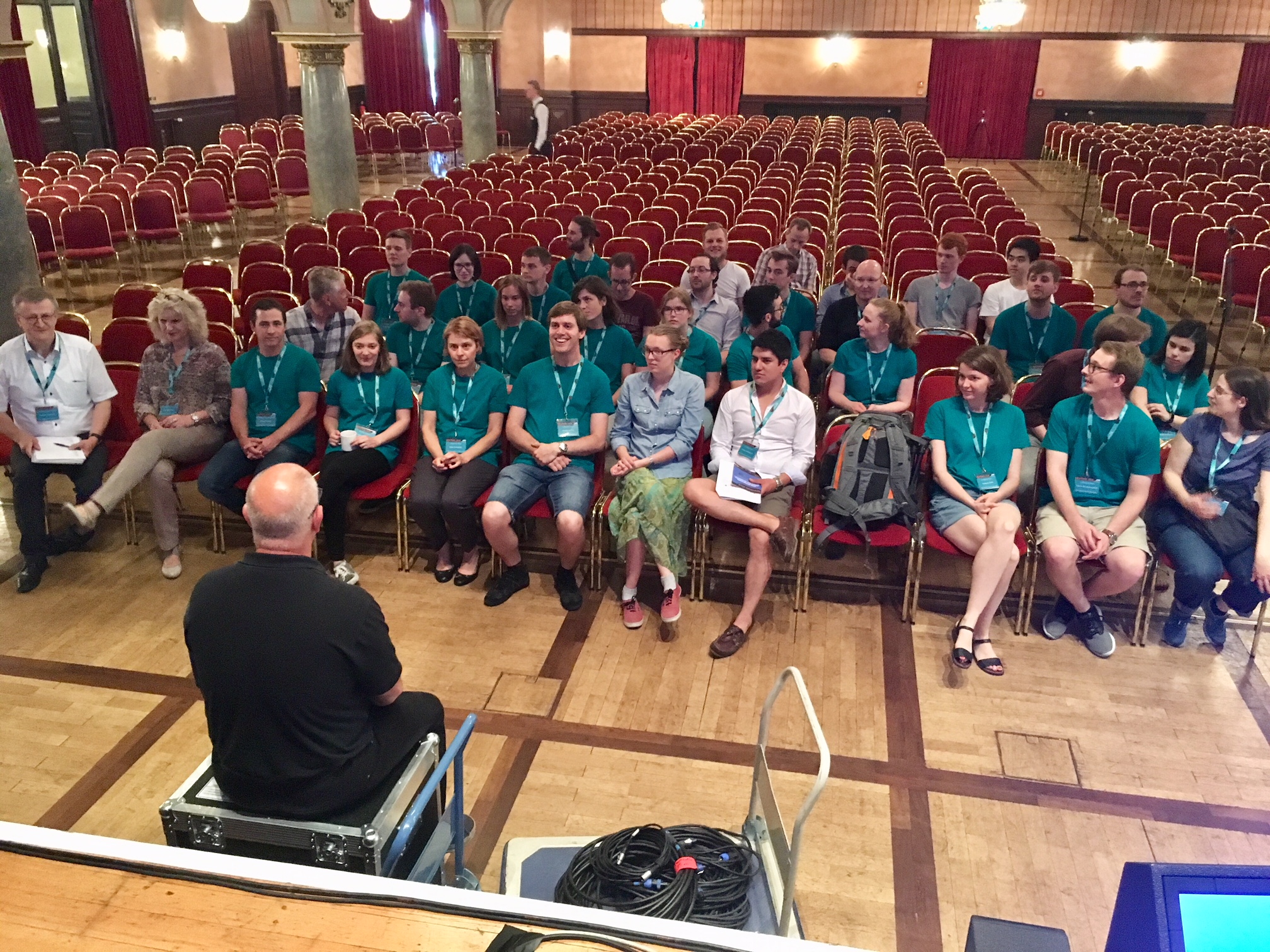 Luisa Hoetsch, Stefan Bruenner, Tobias Schierhuber, Christiane Klein, Natascha Rupp, Thomas Hugle, Christian Doering, Susan van der Woude, Carlos Jaramillo, Sophie Klett, Helena Almazan,  Christian Roca, Veronica Pizzella, Ingolf Bischer, Thomas Rink, Dominick Cichon, Moritz Platscher, Florian Joerg, Lena Salfenmoser, Johannes Heizmann, Dominic Hinz, Annika Holland-Cunz, Julia Thomas, Julia Handl, Chenran Xu, Philippe Bruder, Thea Moosmayer, Marius Götz, Jan-Ole Gosewisch, Carsten Röttele
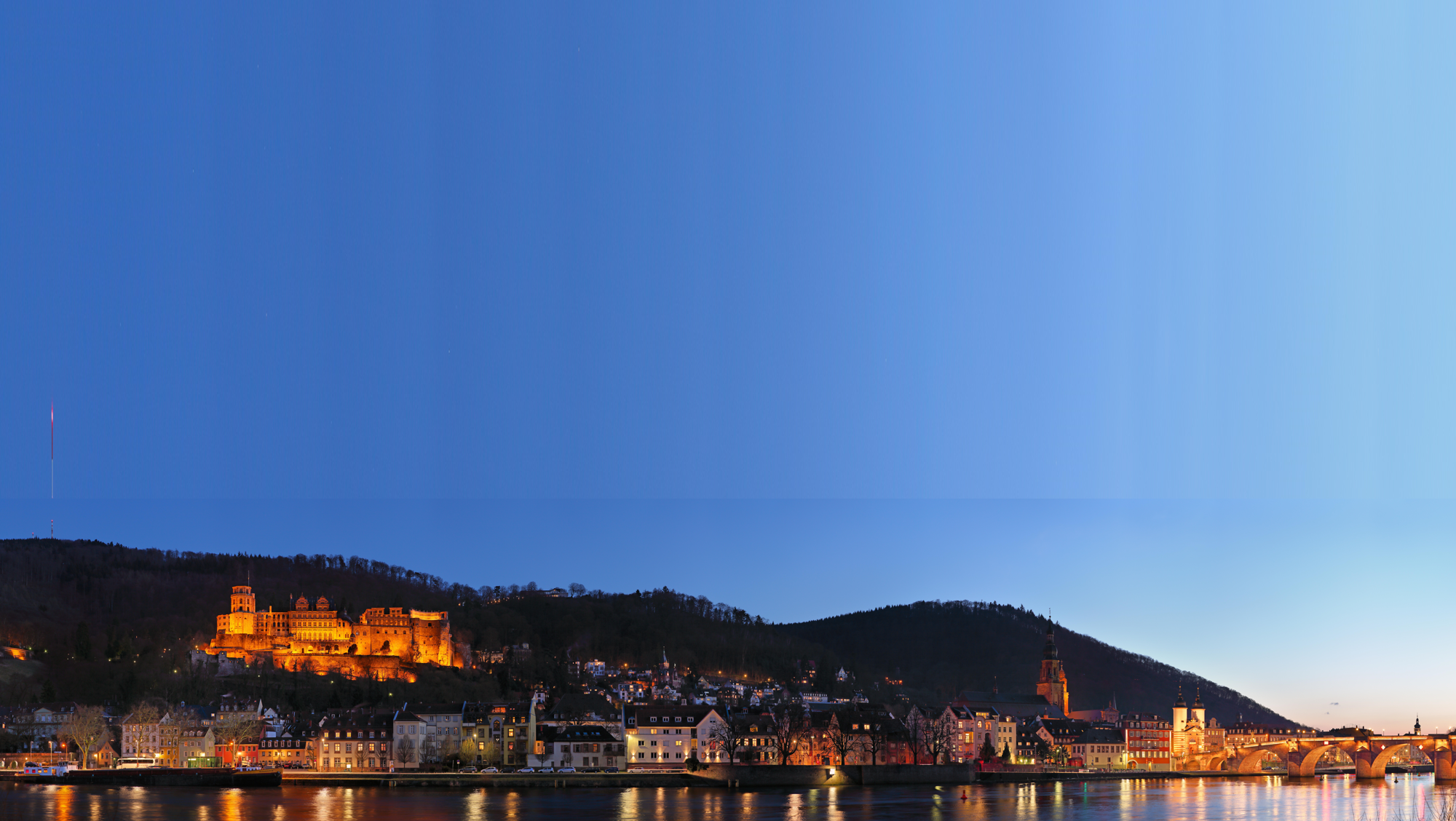 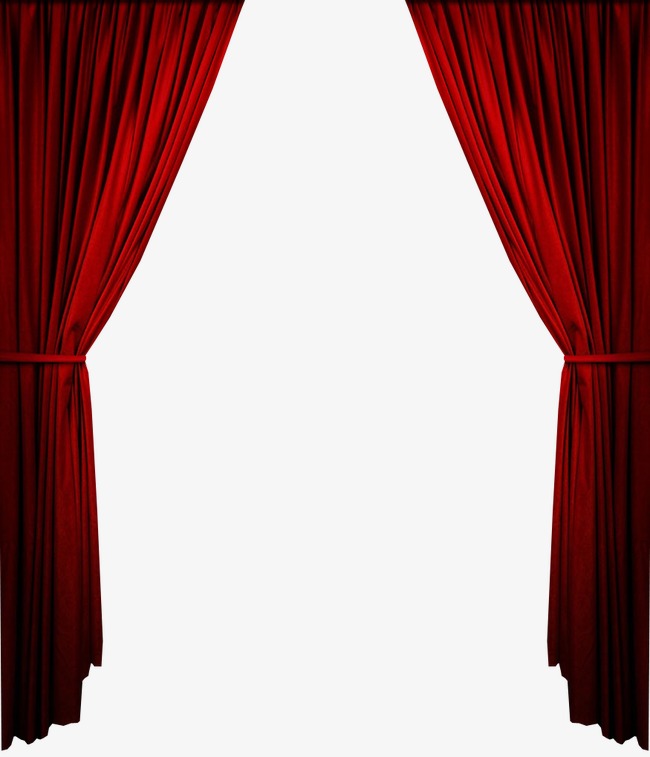 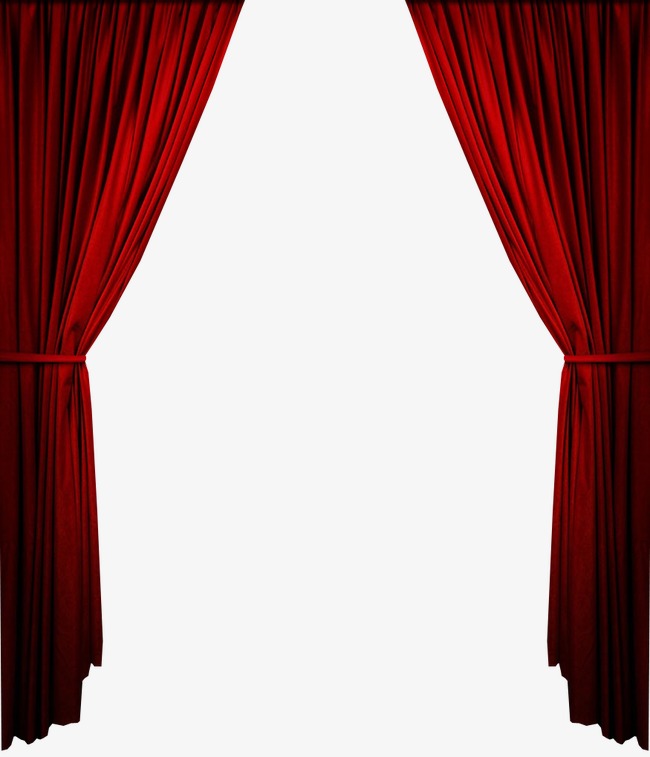 Thank you to the INC
for having selected Heidelberg 2018
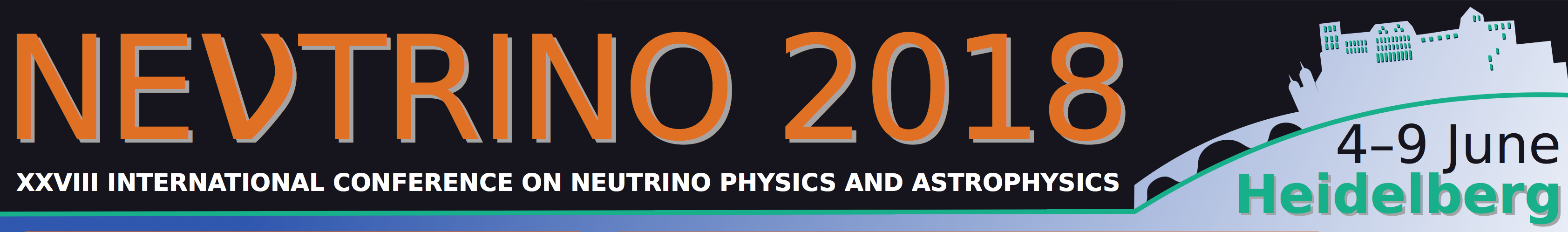 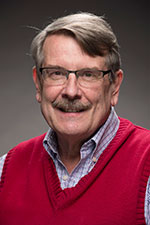 next:
Report from the INC
 Stephen Parke, Fermilab
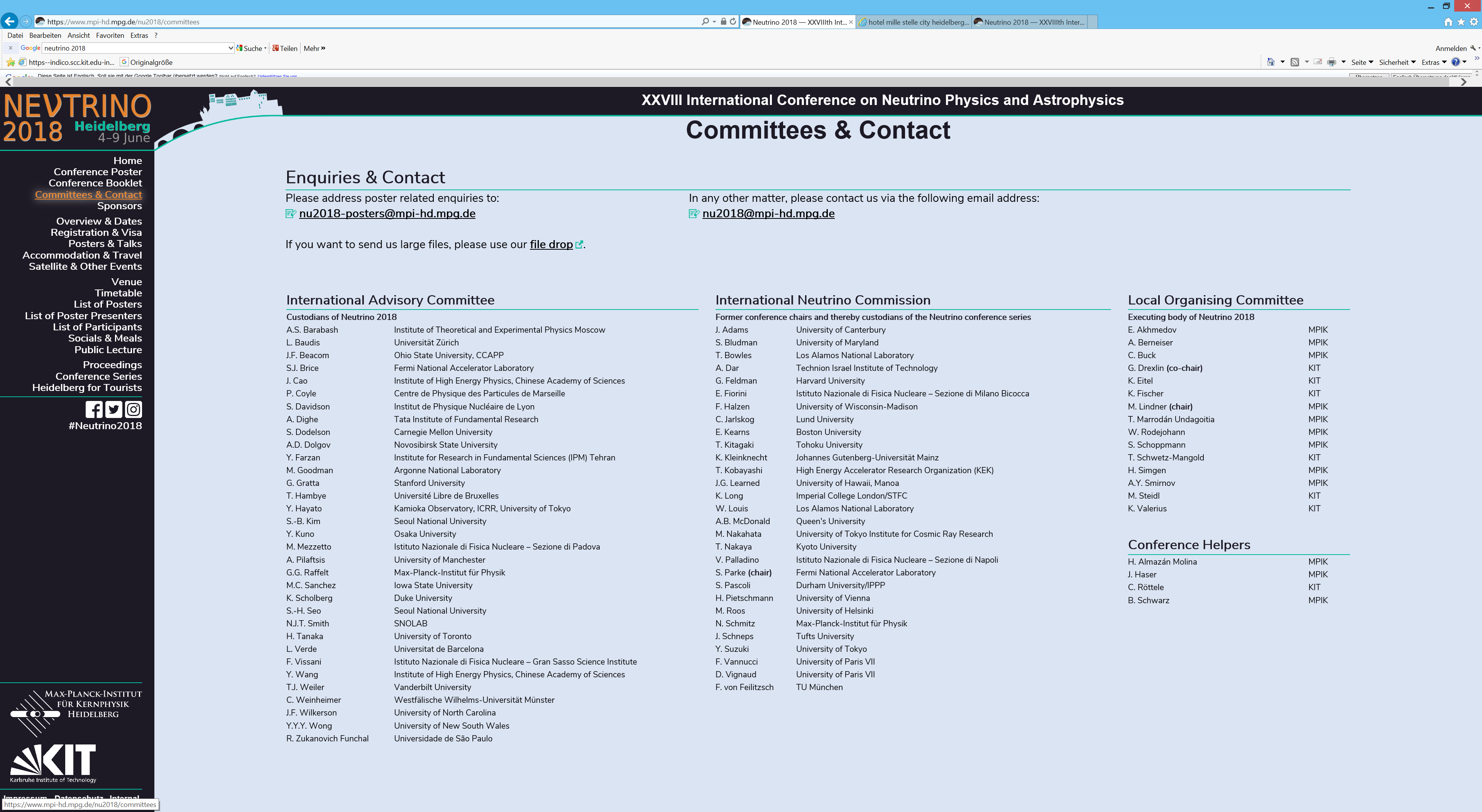 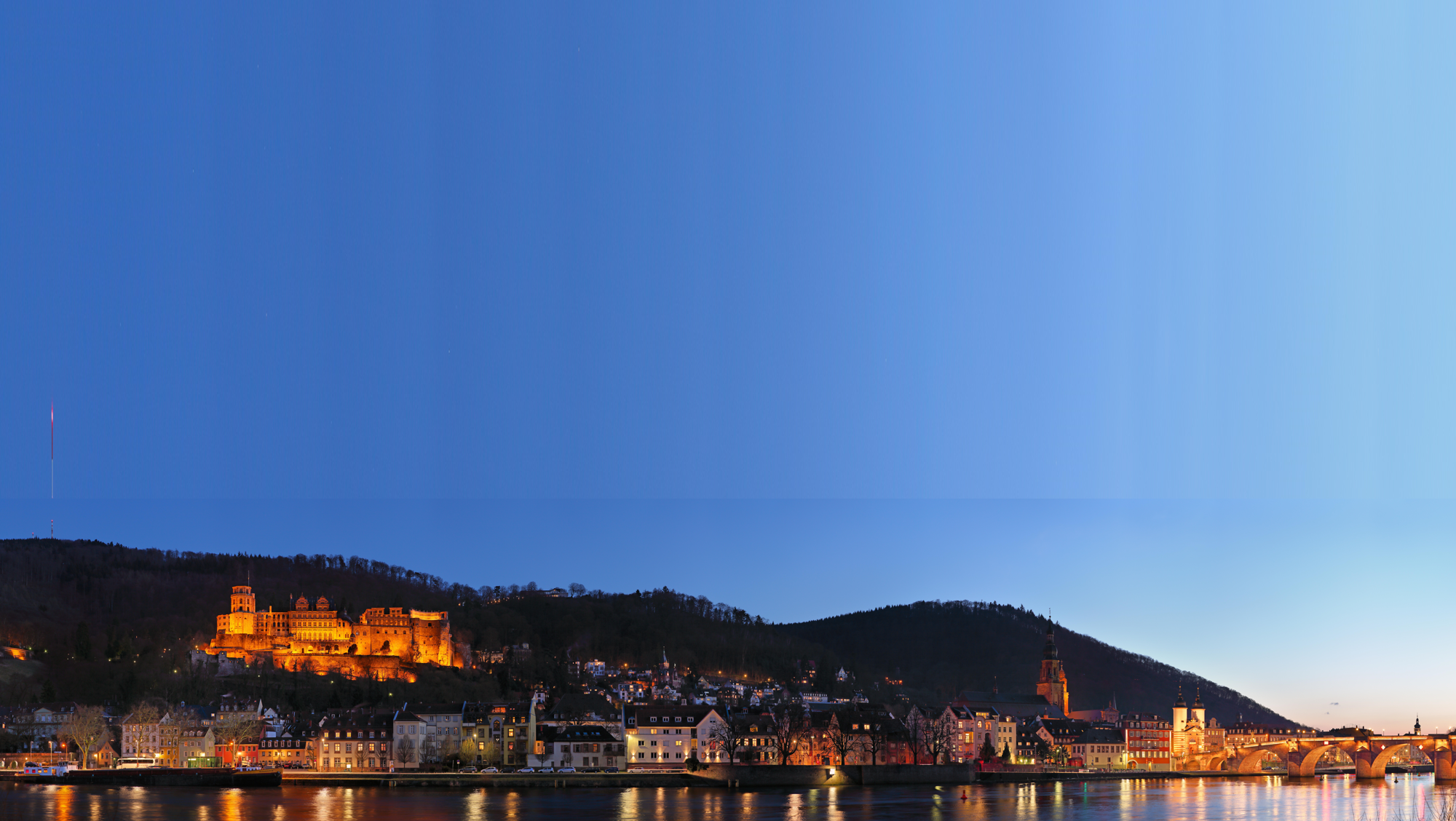 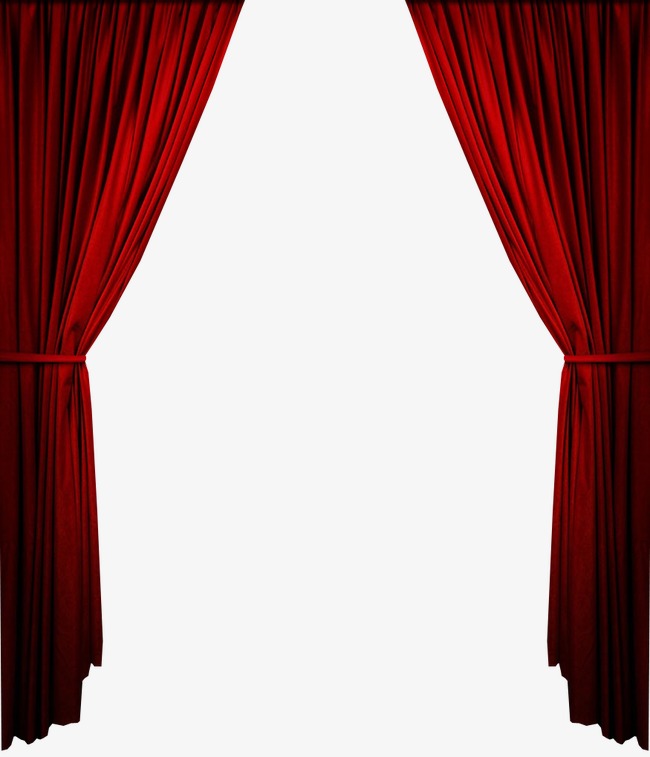 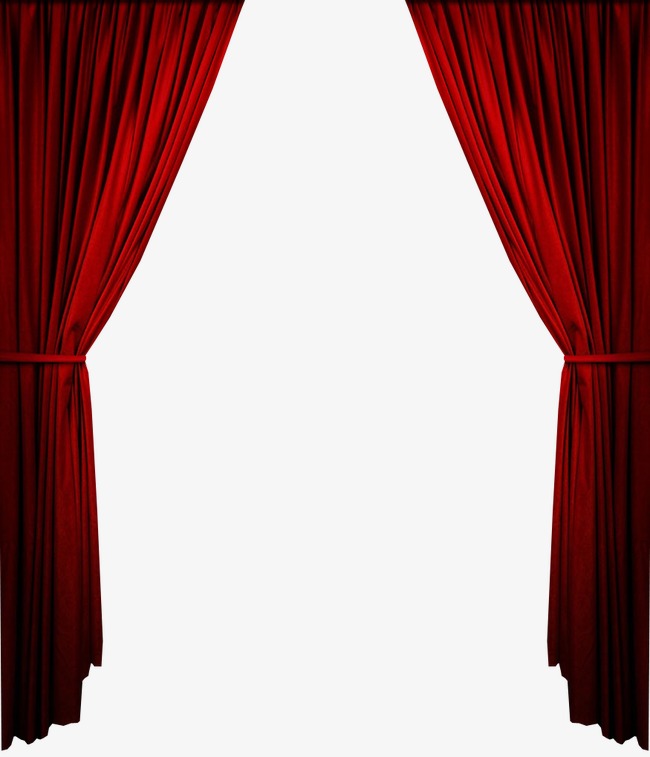 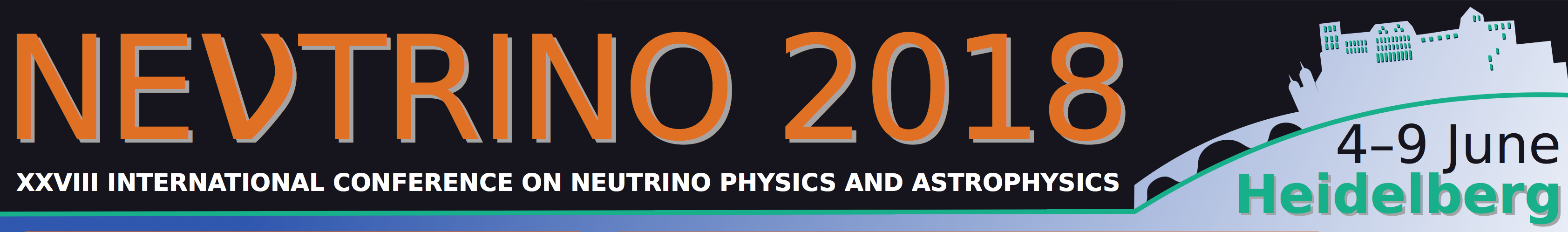 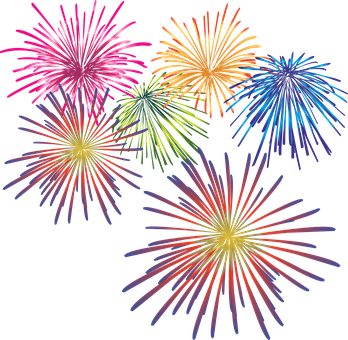 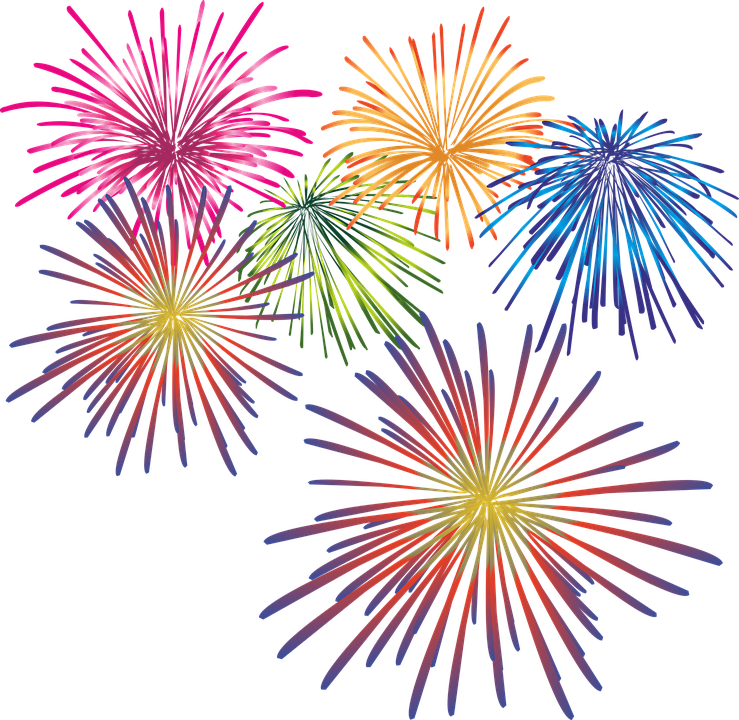 Goodbye, Heidelberg 2018
Hello, Chicagoland 2020!!!